Опыт применения интегрированной системыSCAD Office
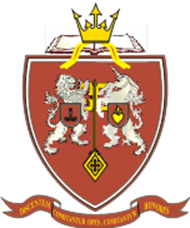 ОДЕССКАЯ ГОСУДАРСТВЕННАЯ АКАДЕМИЯ СТРОИТЕЛЬСТВА И АРХИТЕКТУРЫ
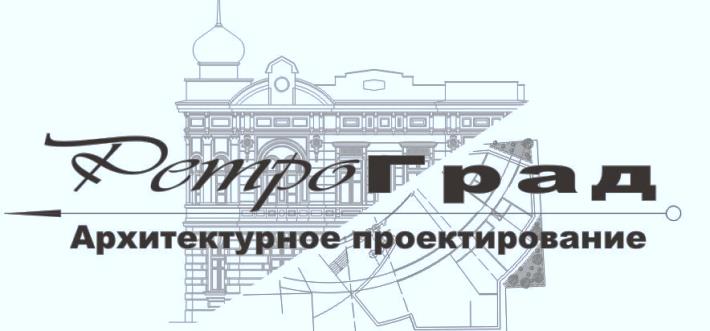 ЧП «Ретроград» , Одесса
Использование   SCAD Office
проектирование зданий и сооружений
техническое обследование и реконструкция зданий и сооружений
экспертиза  и научное сопровождение объектов строительства
учебный процесс
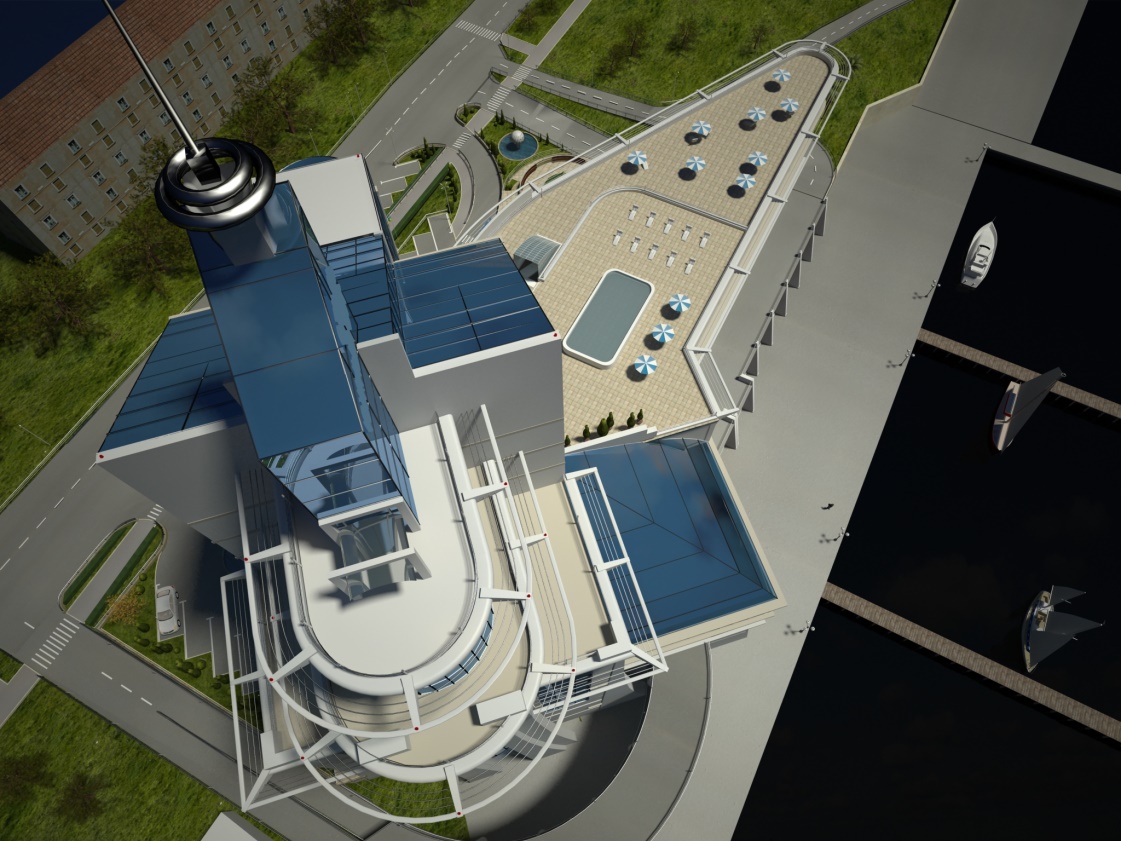 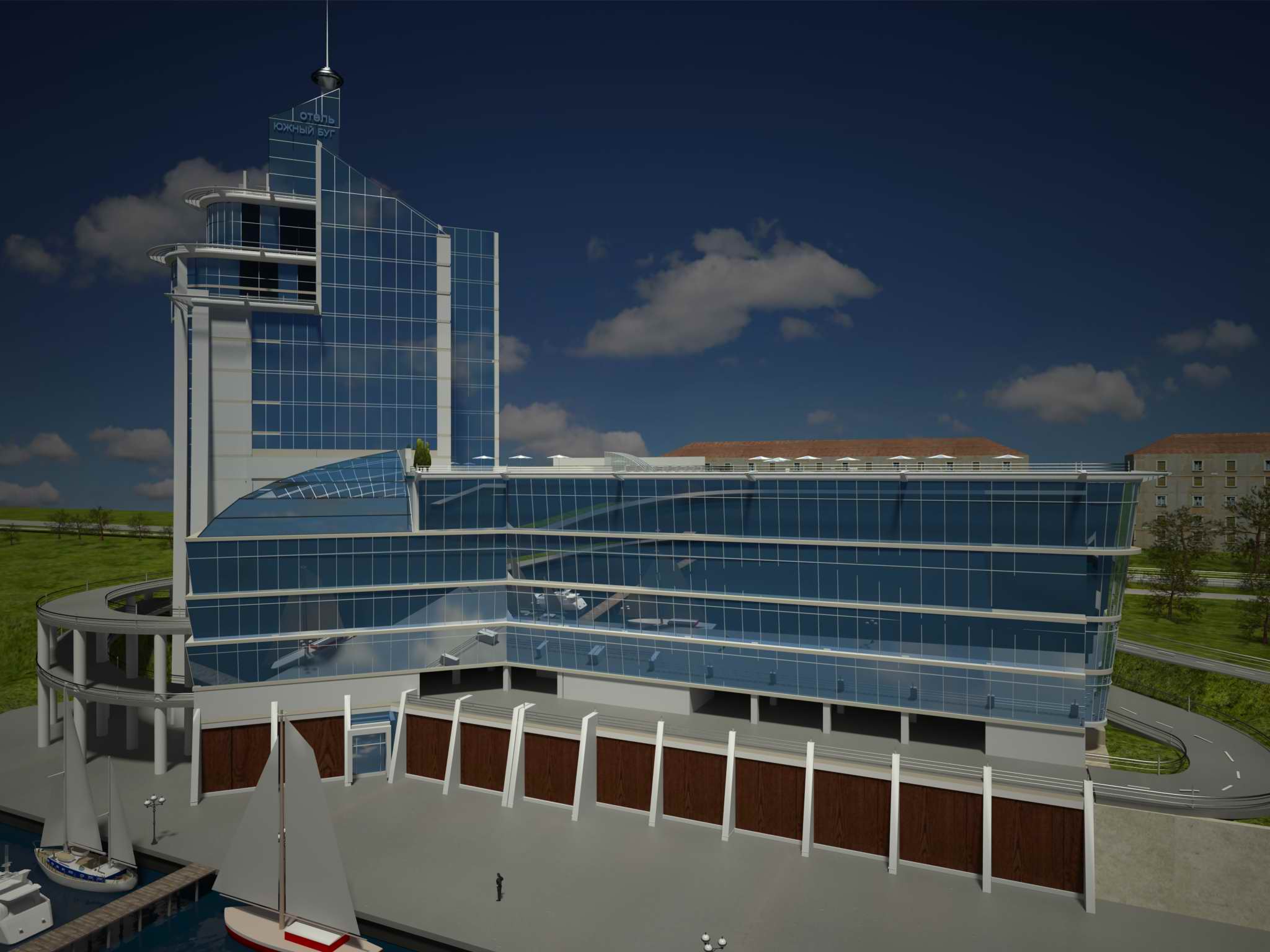 ТУРИСТИЧЕСКАЯ БАЗА “ЮЖНЫЙ БУГ”
г. Николаев, Бугский Бульвар
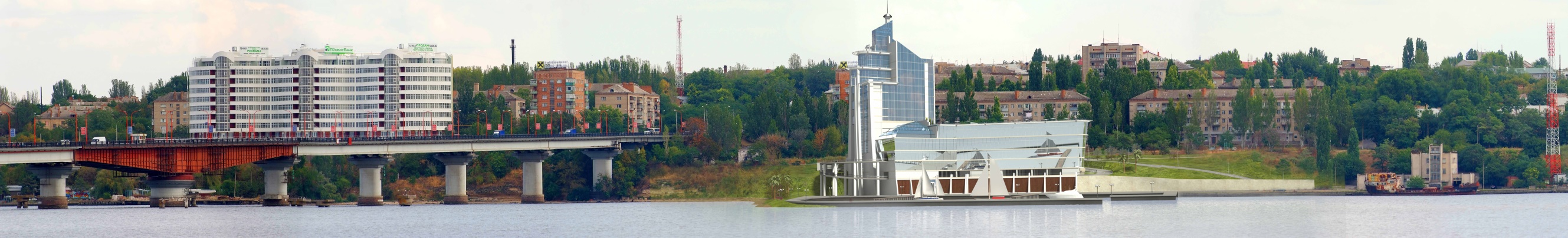 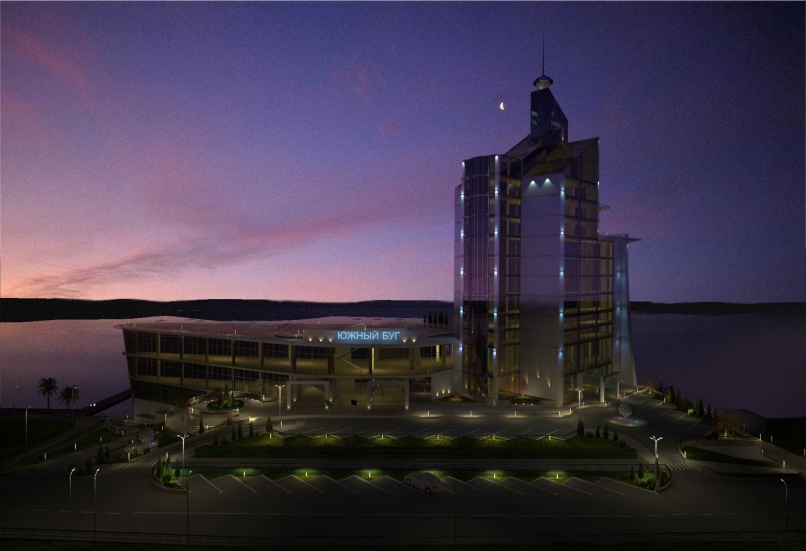 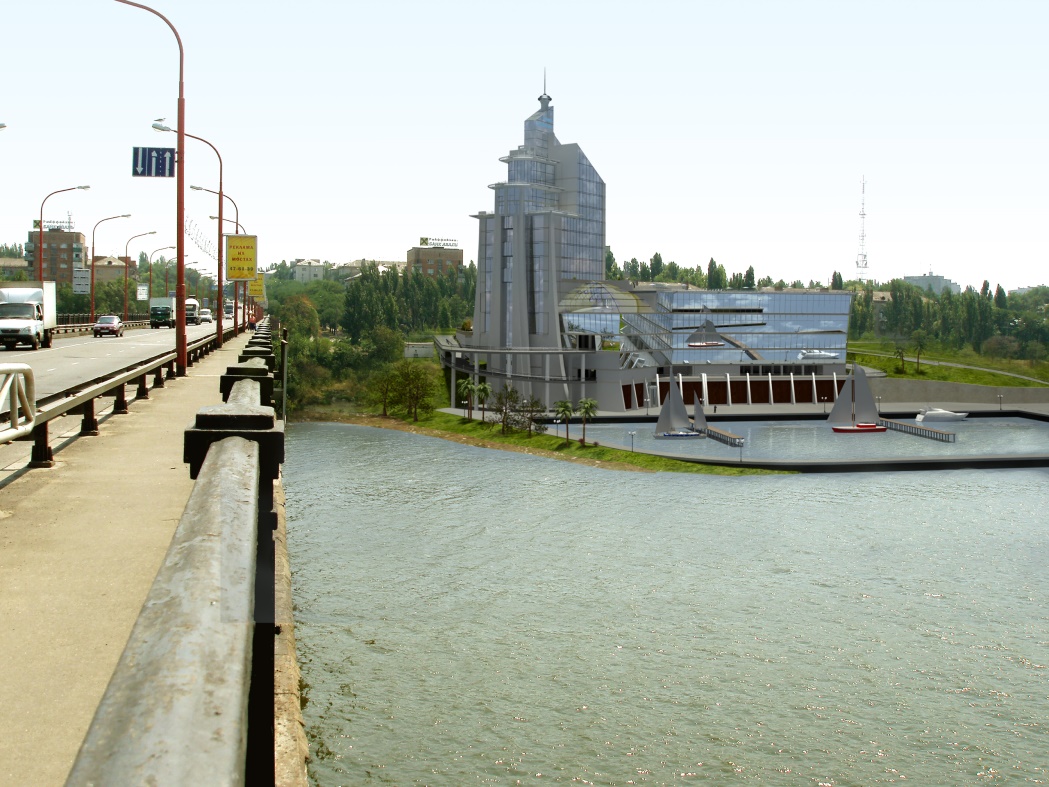 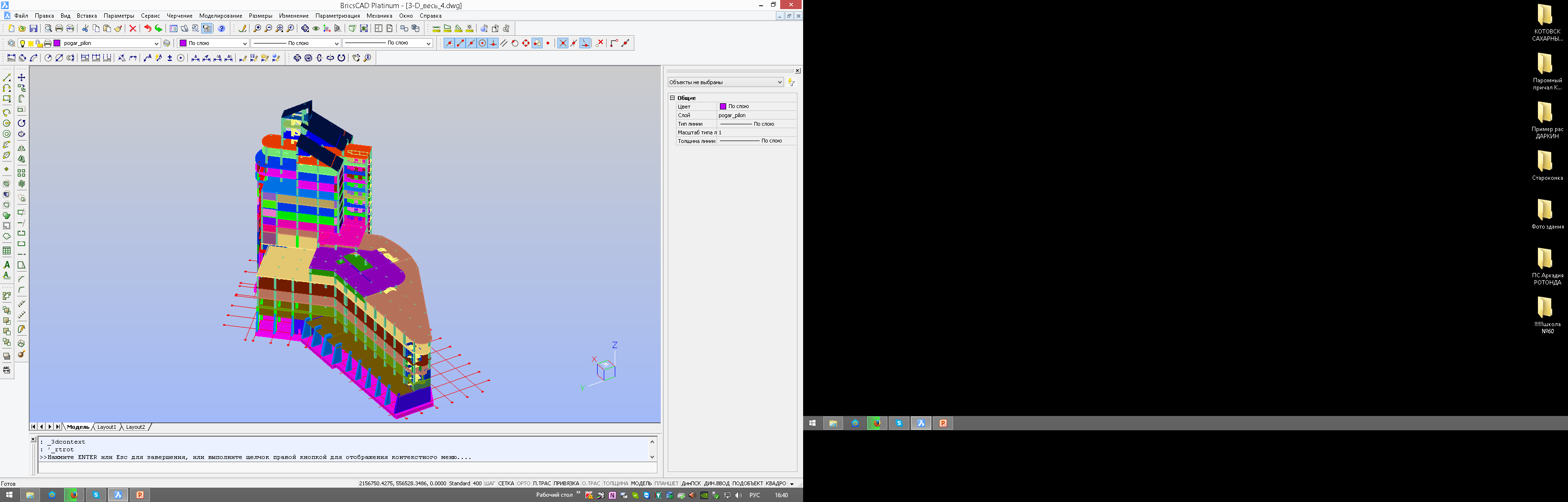 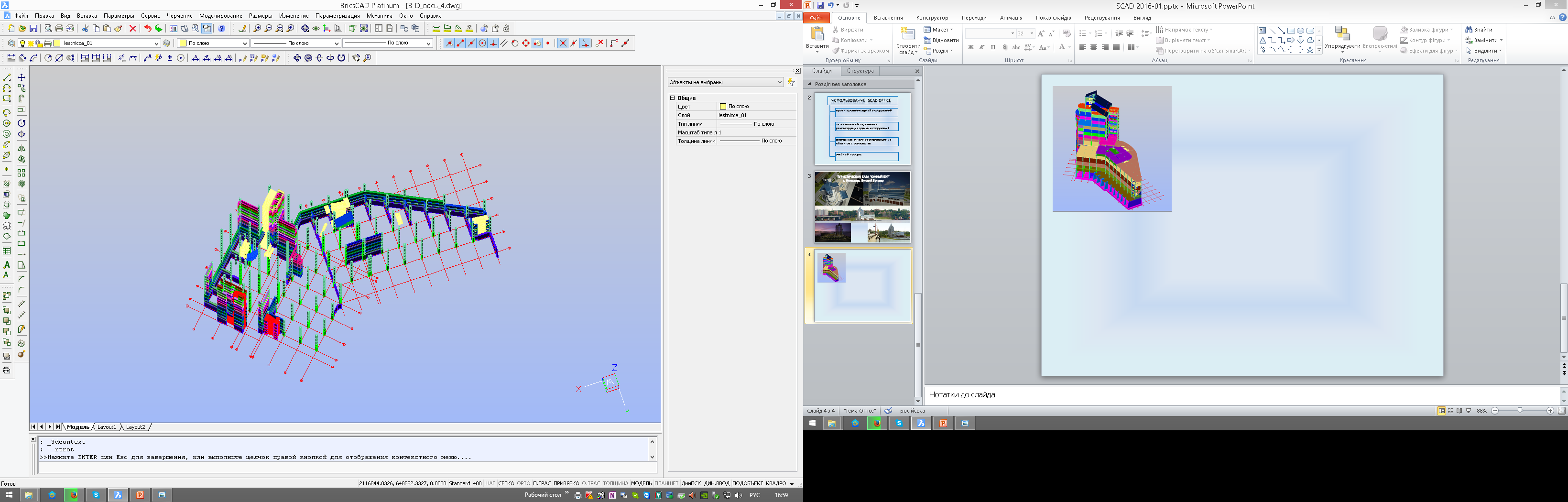 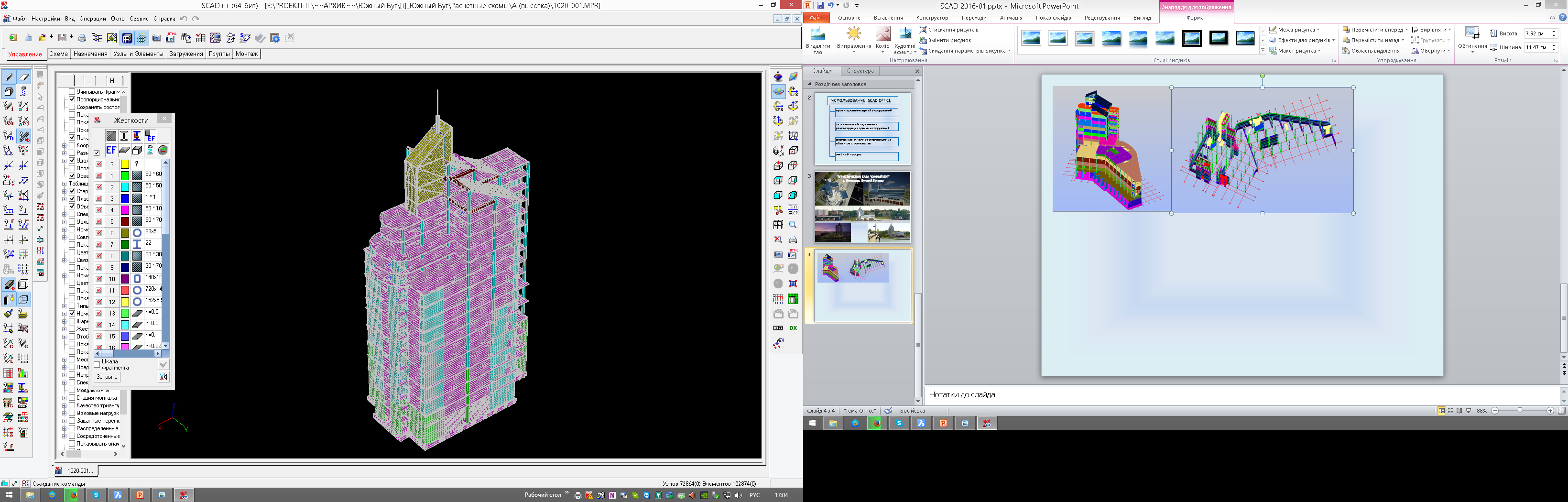 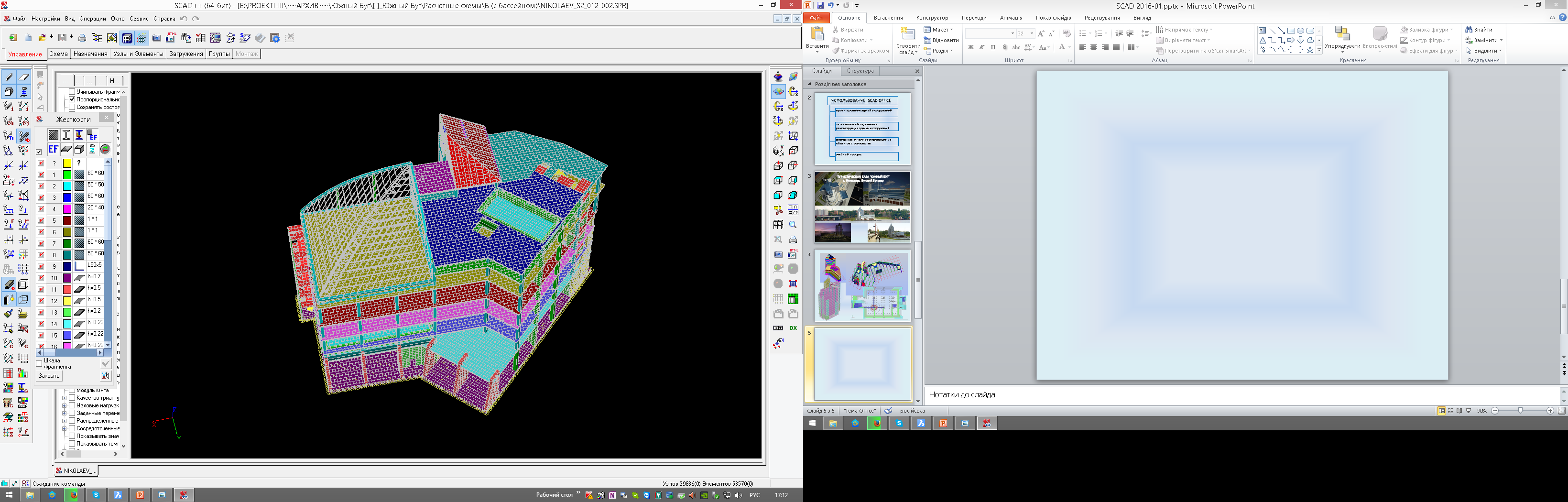 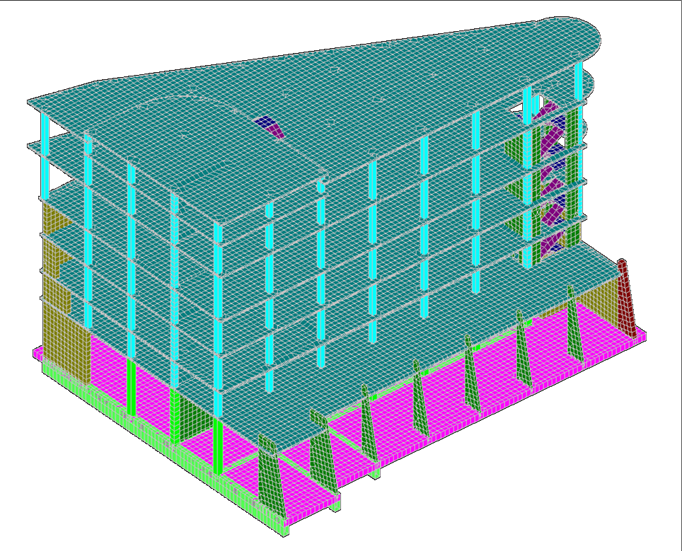 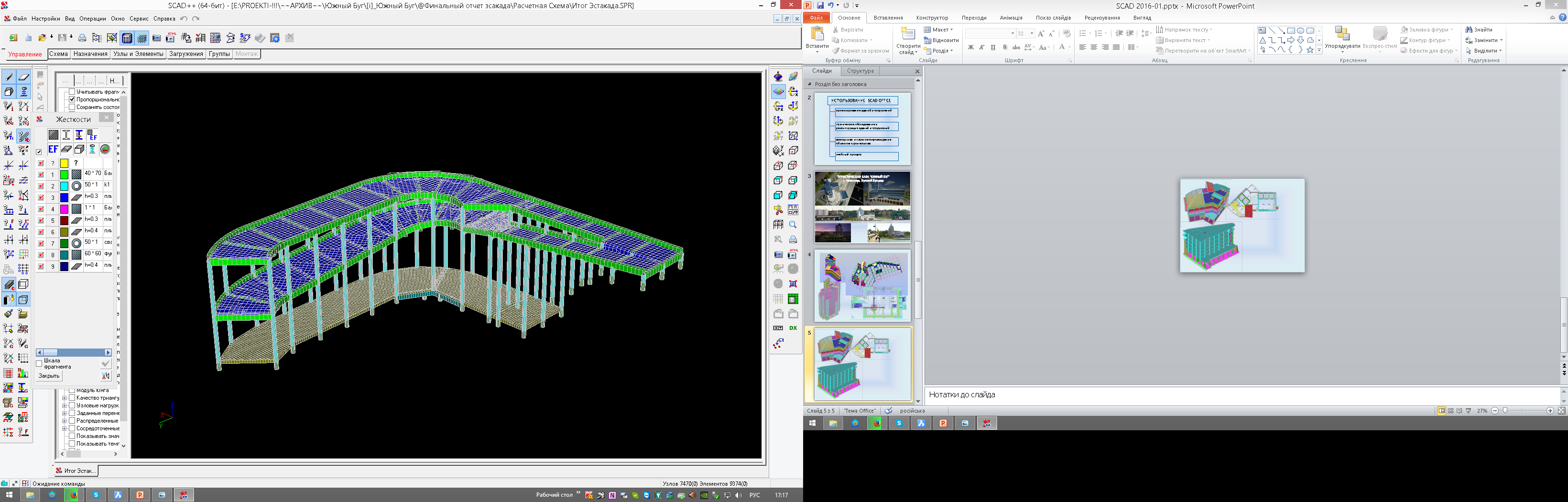 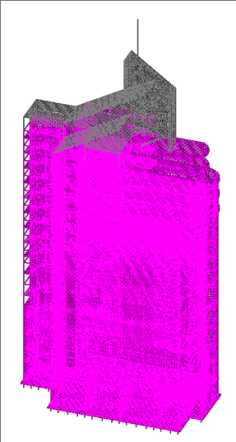 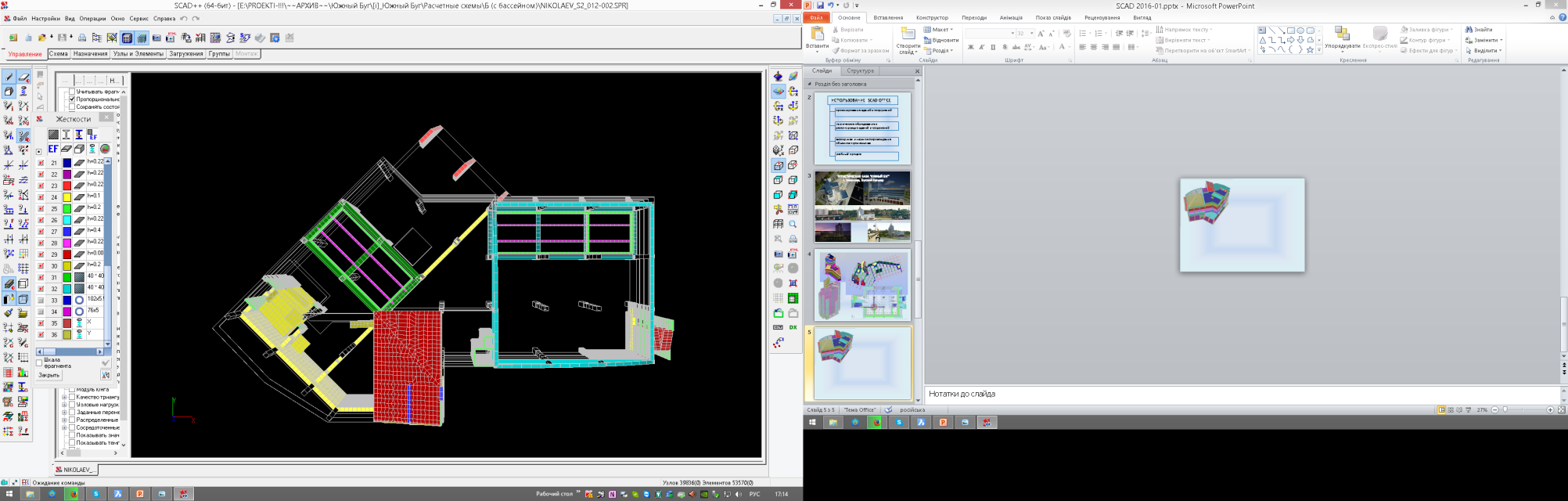 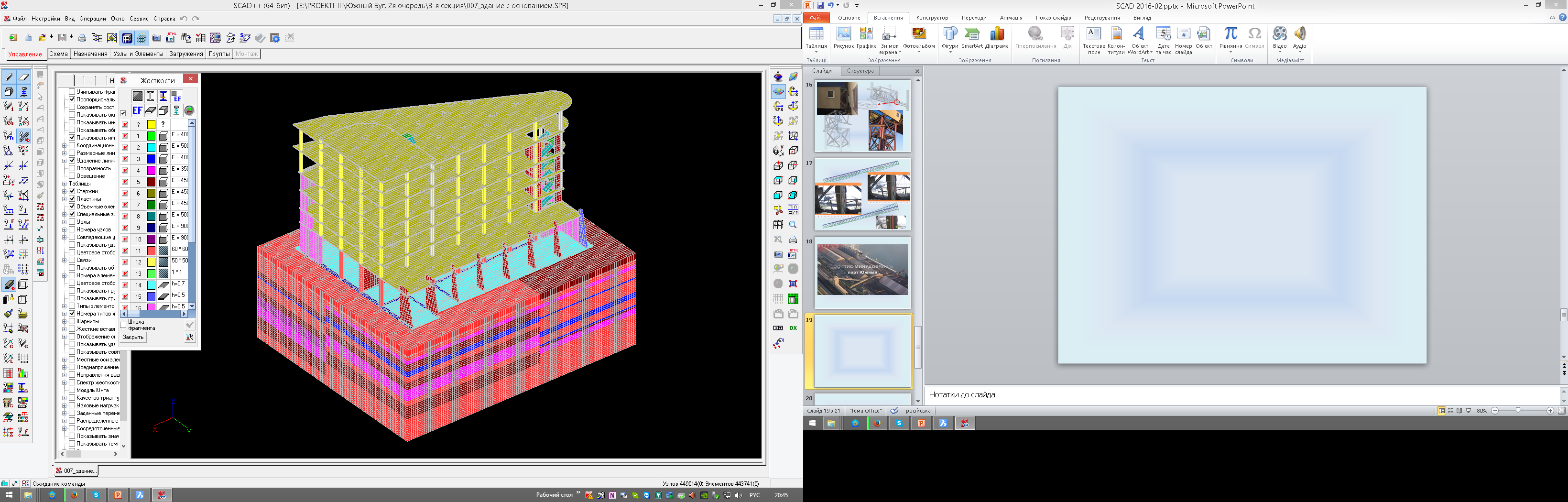 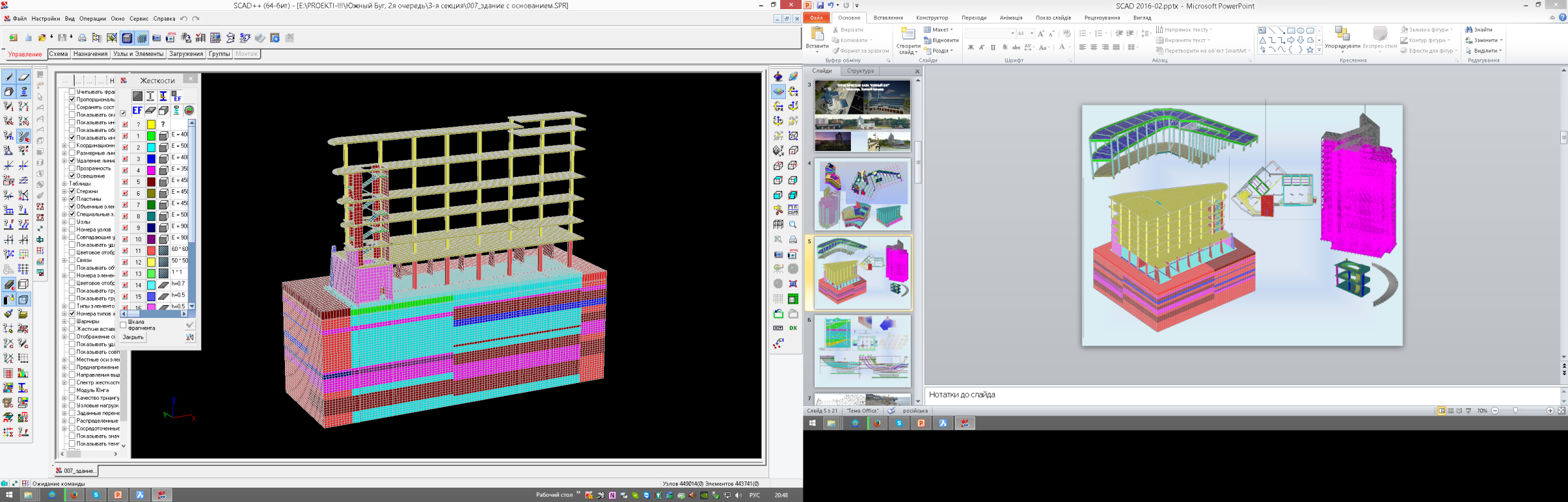 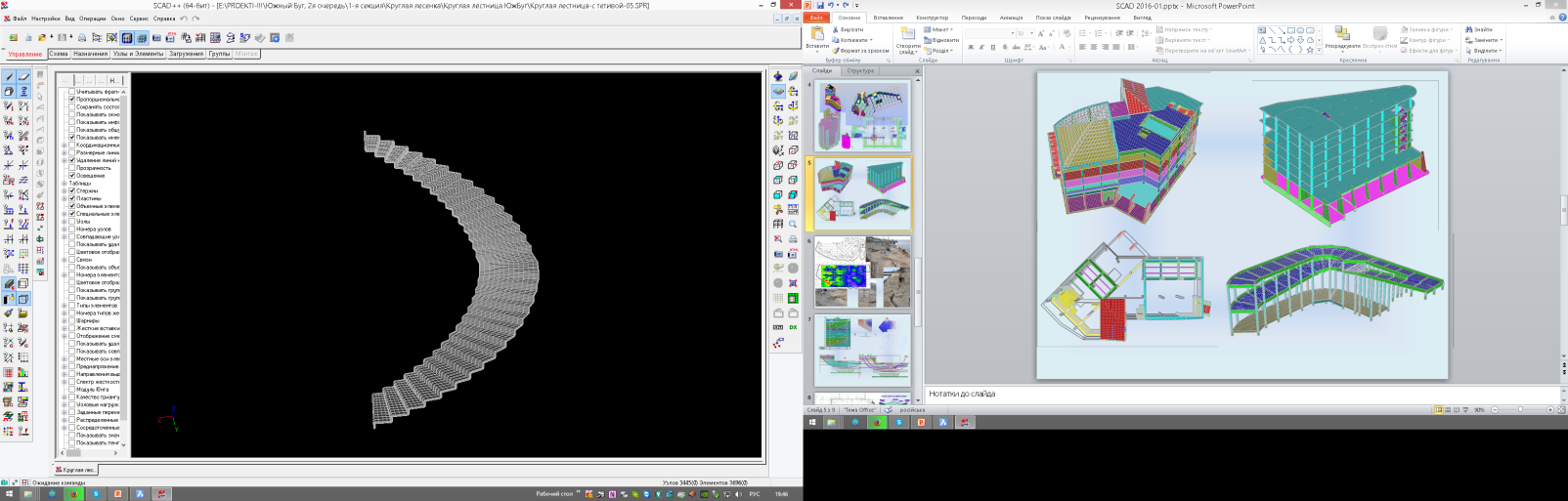 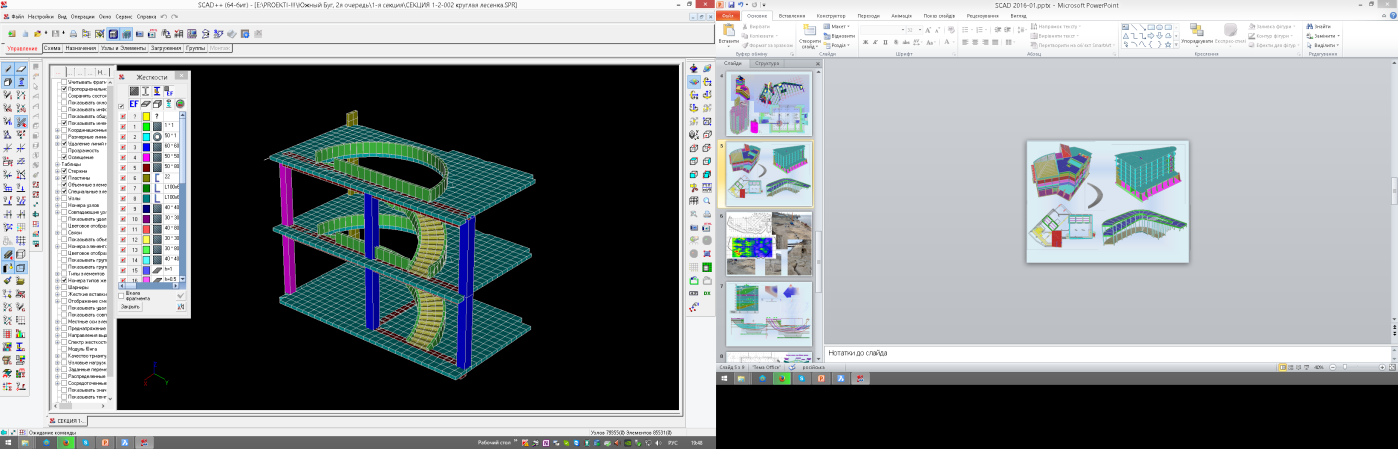 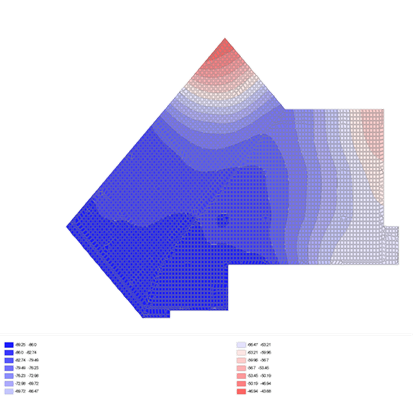 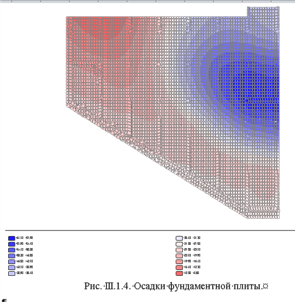 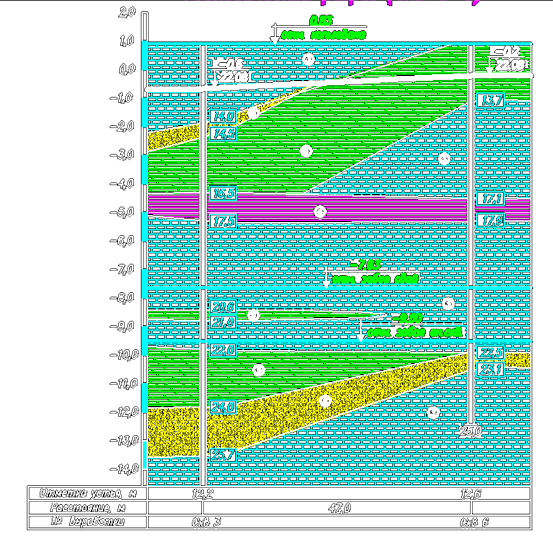 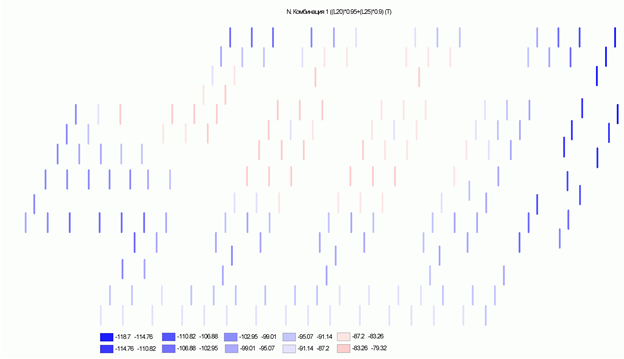 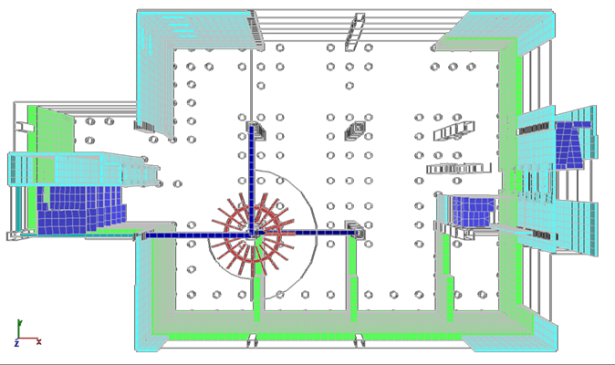 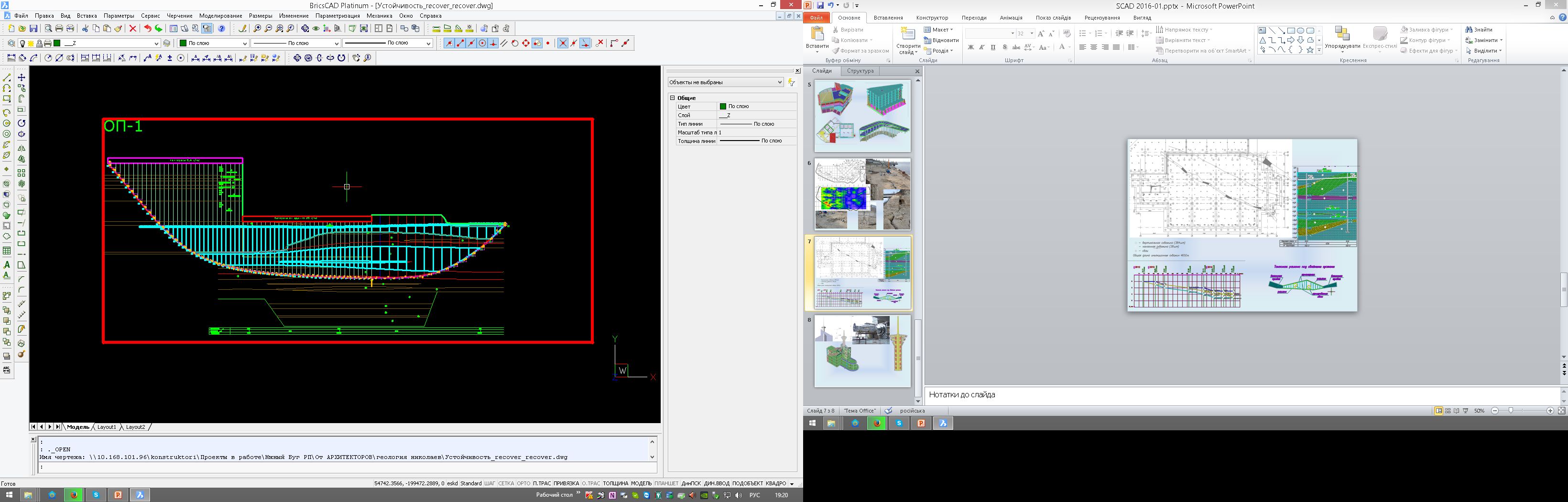 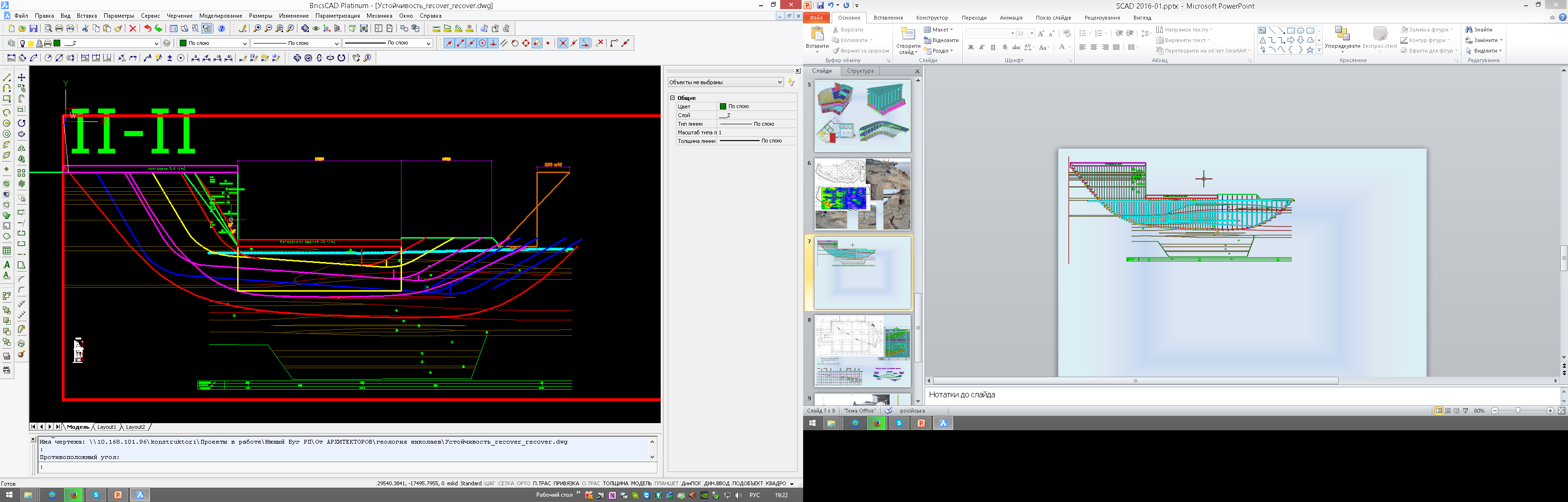 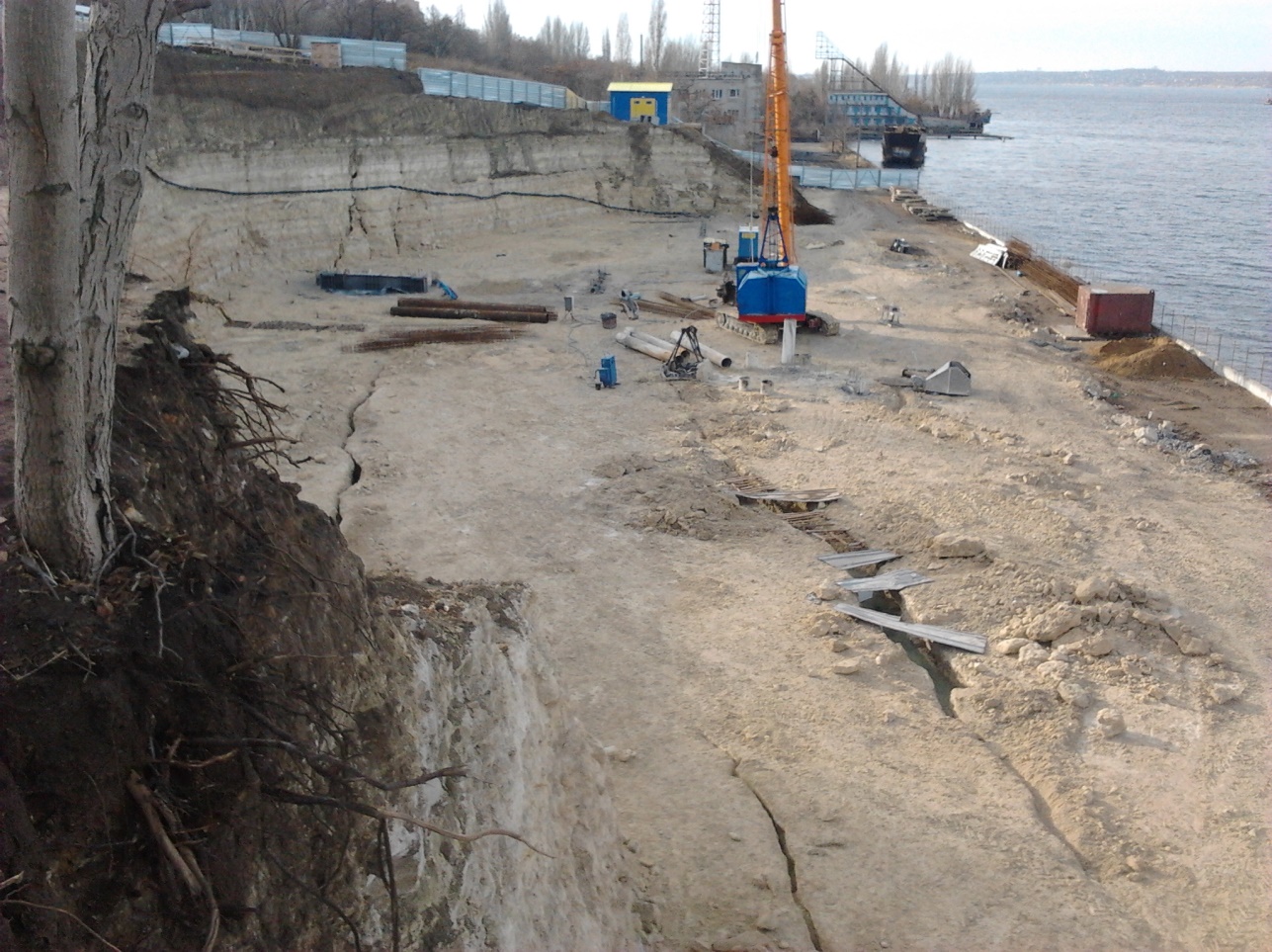 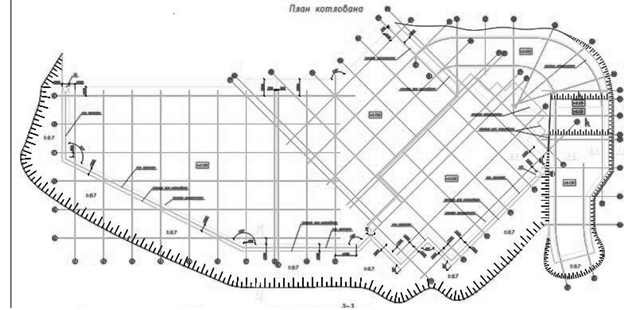 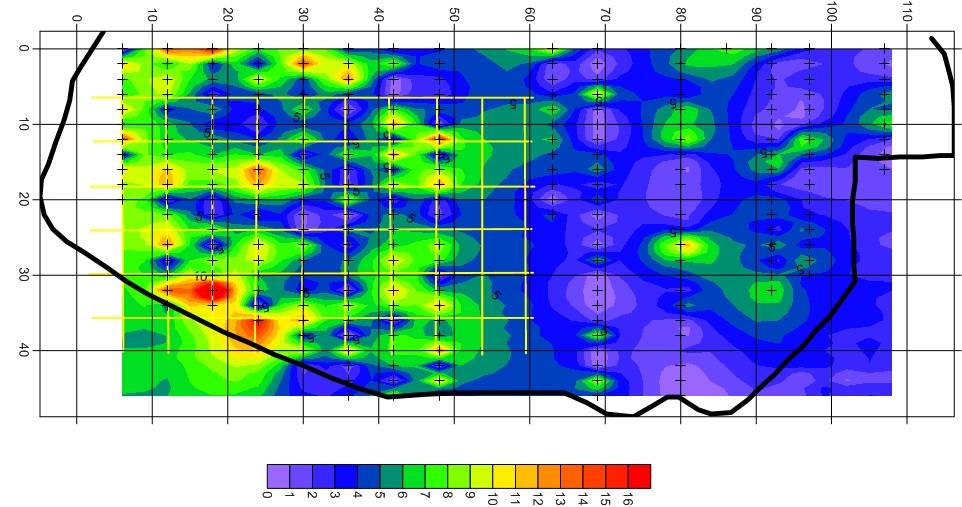 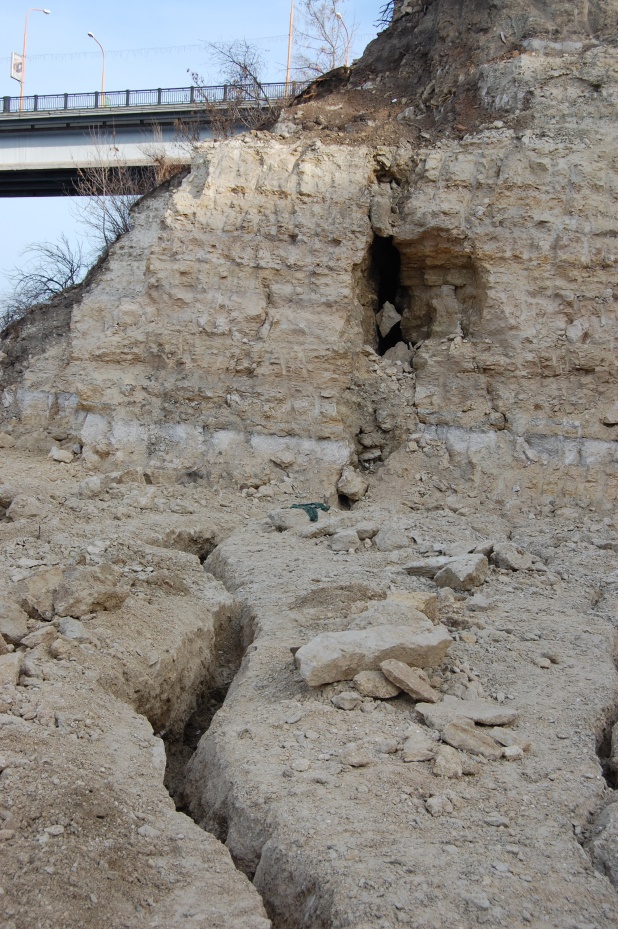 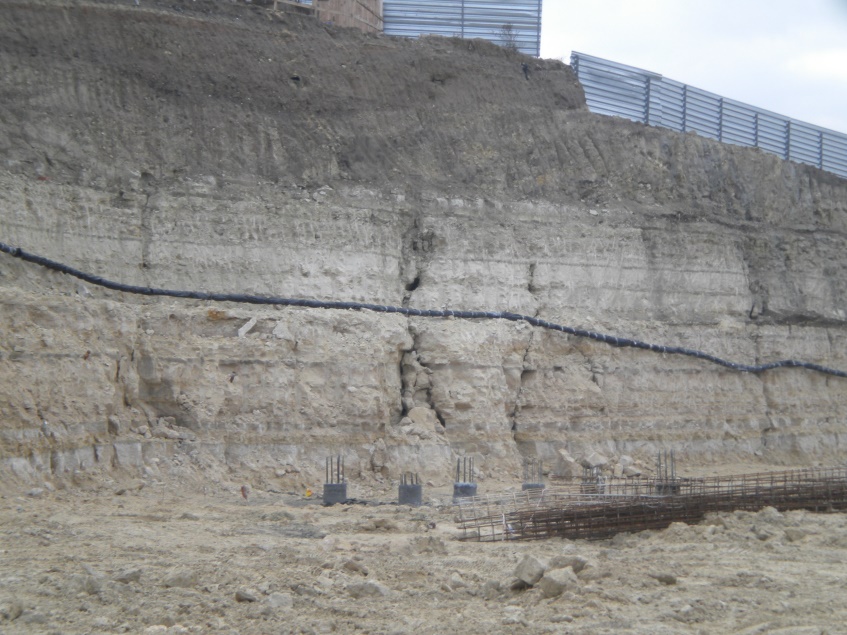 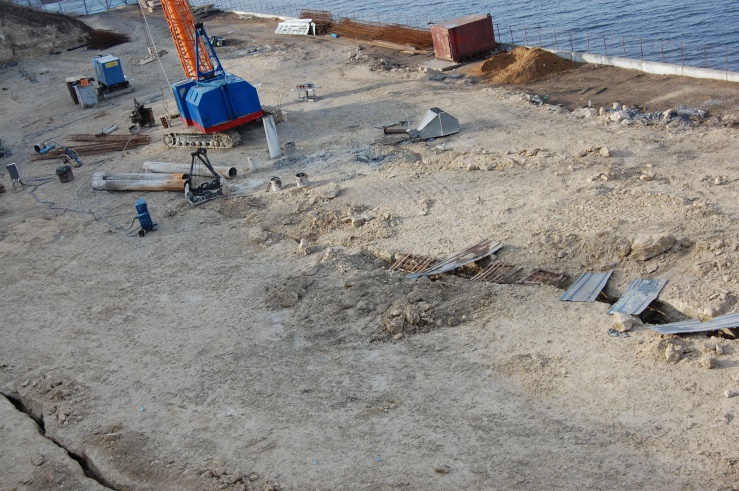 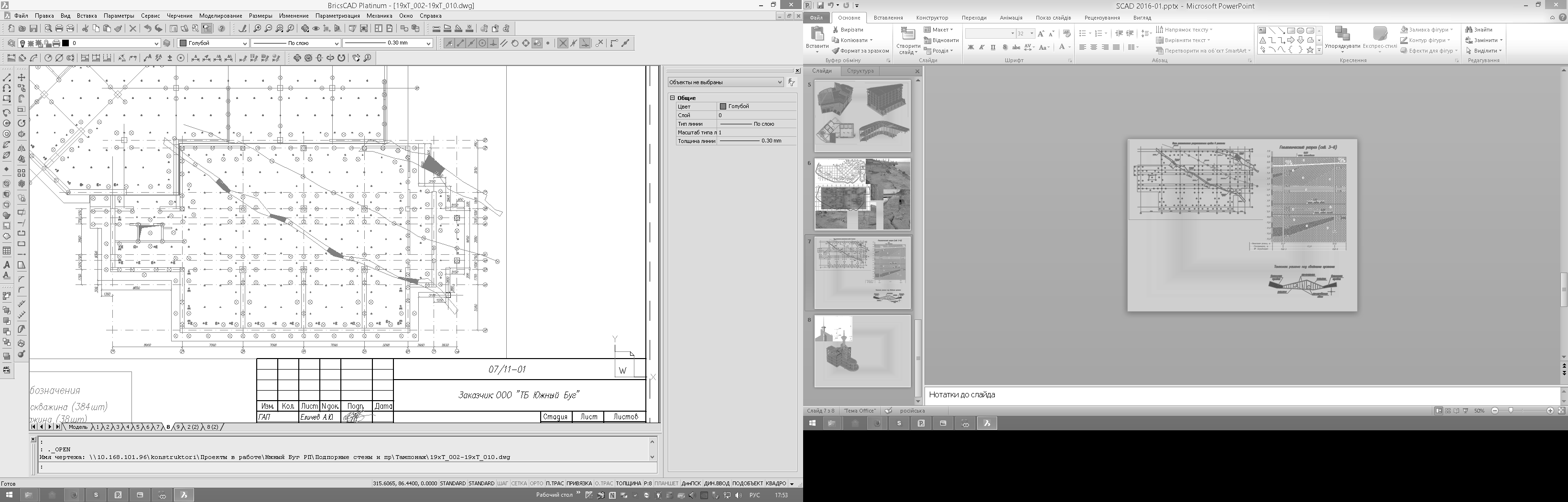 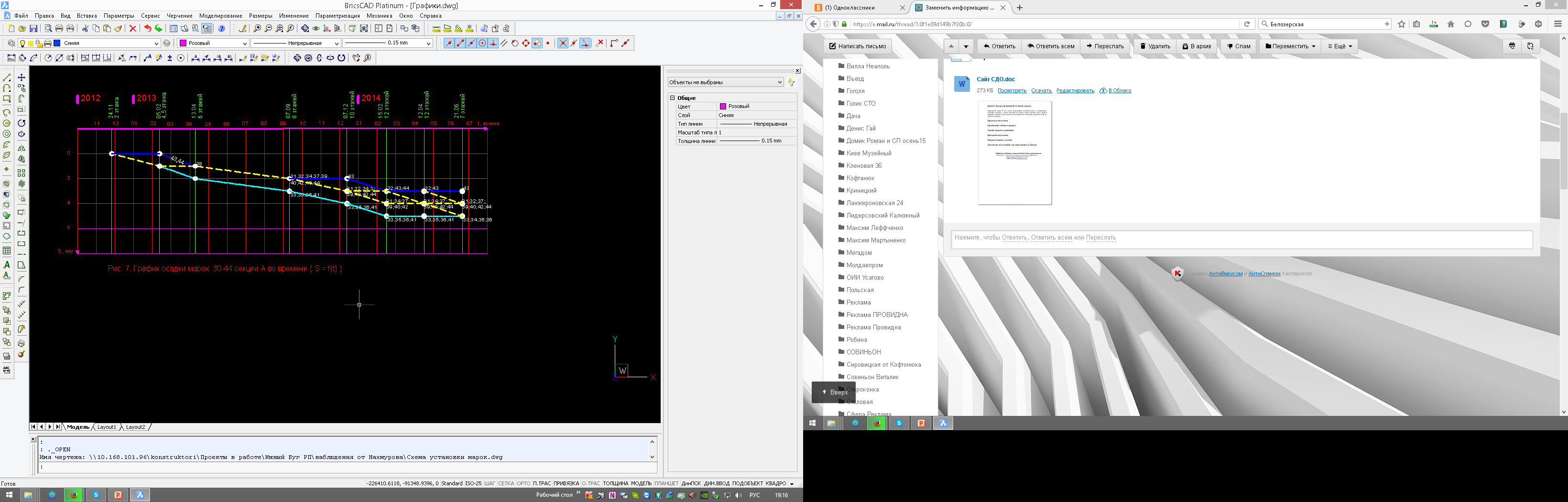 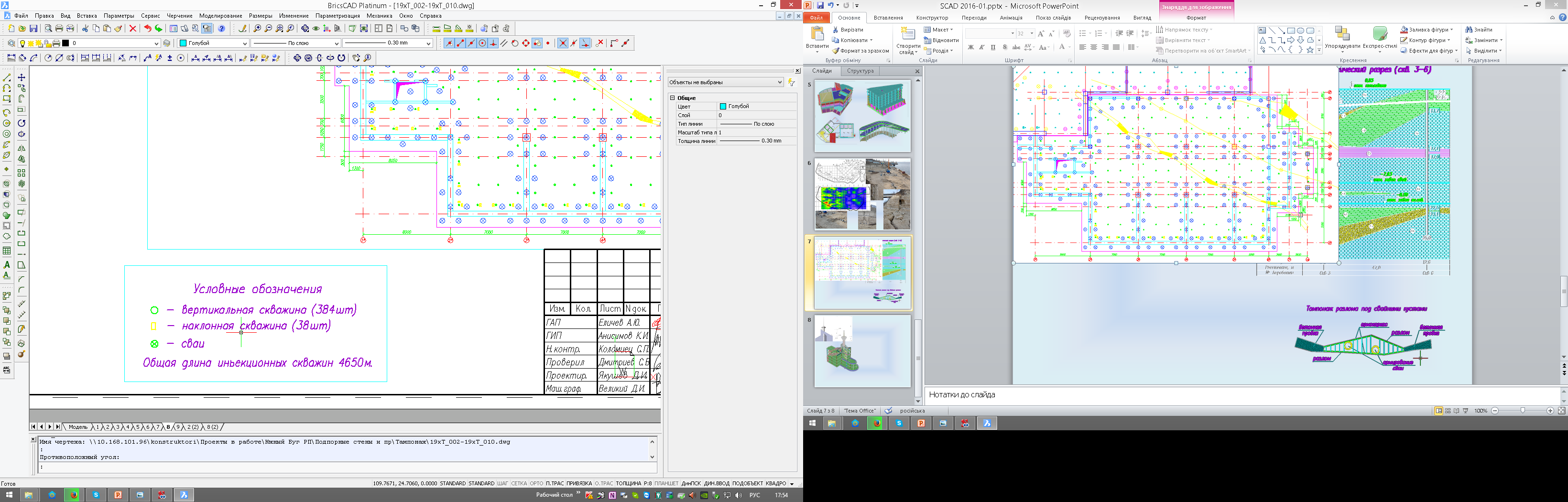 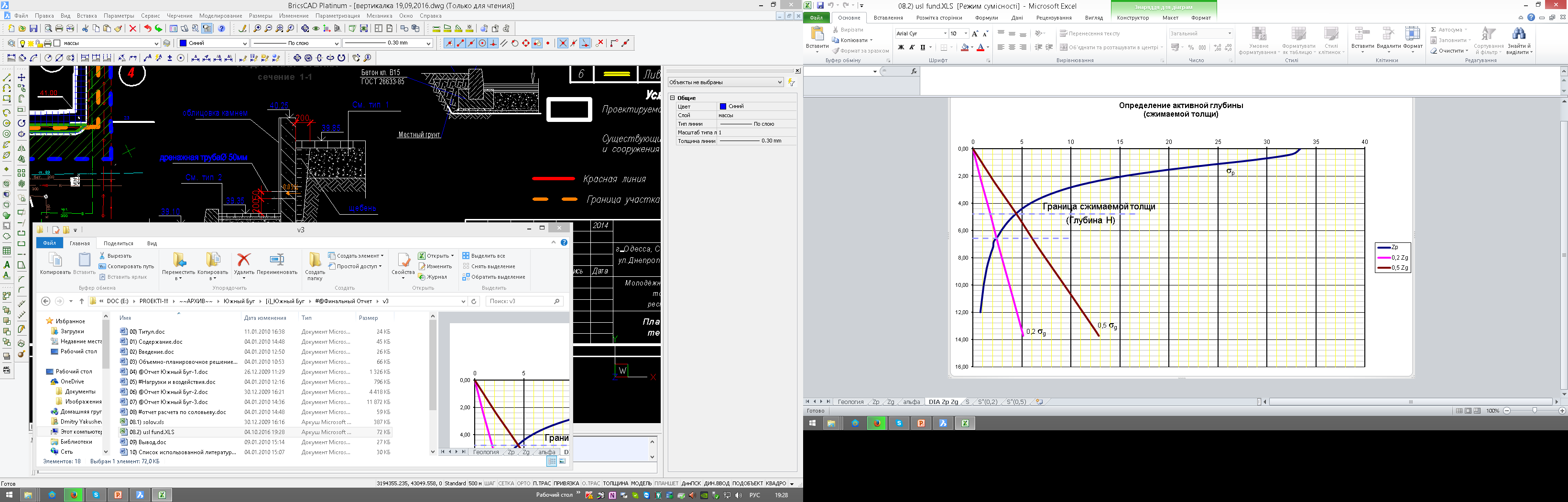 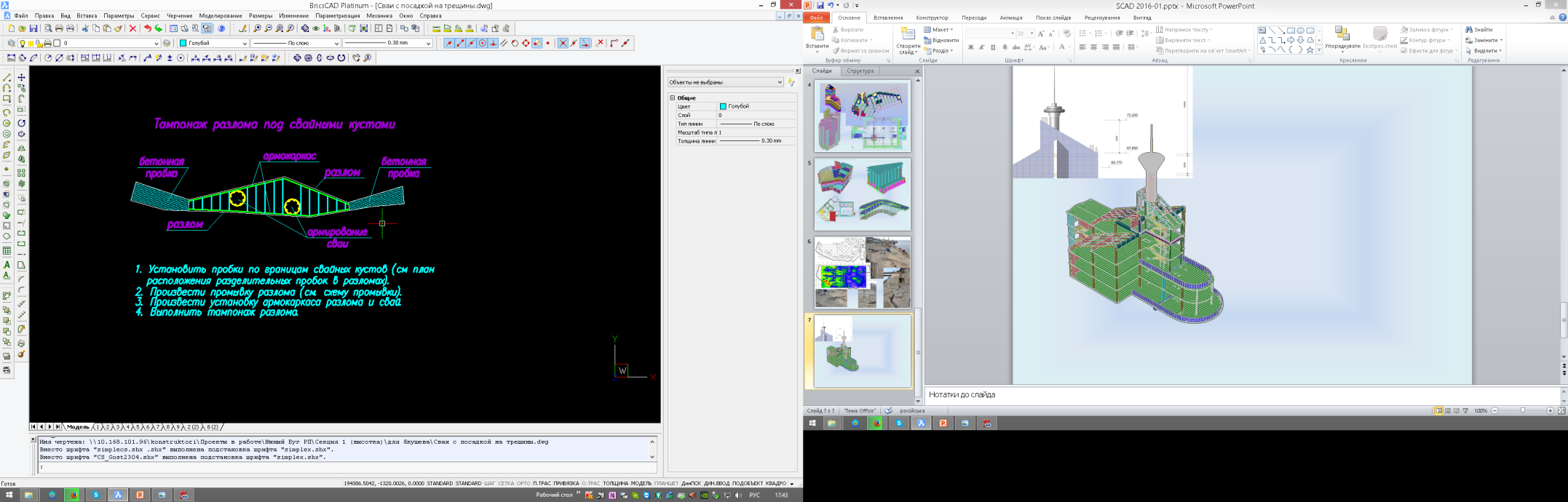 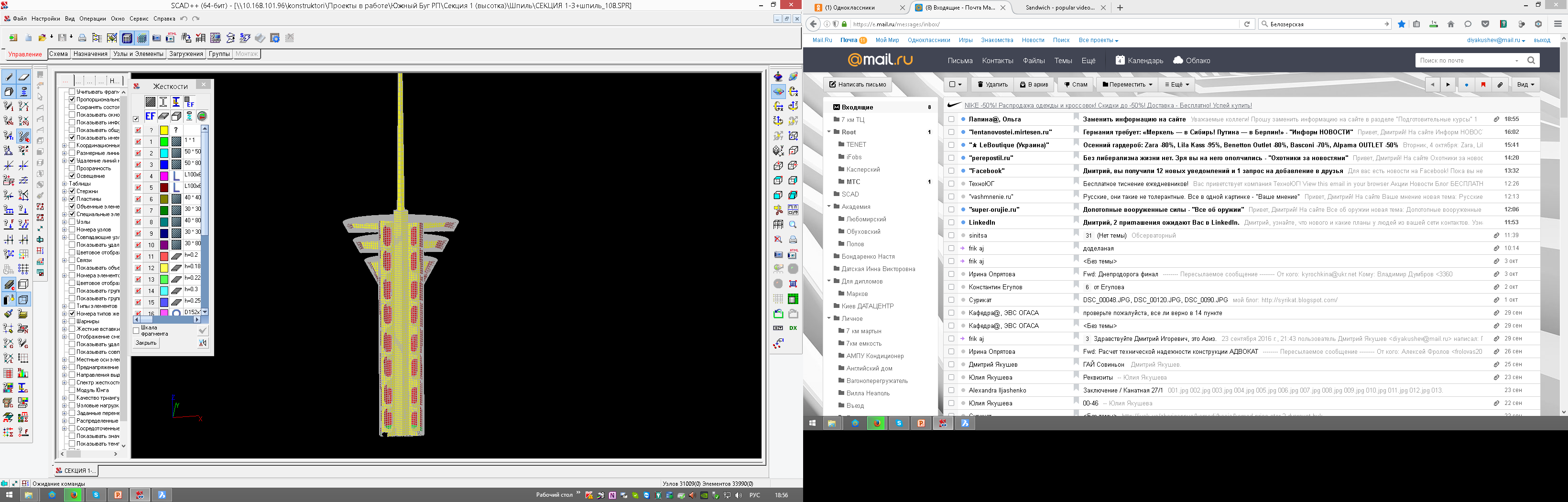 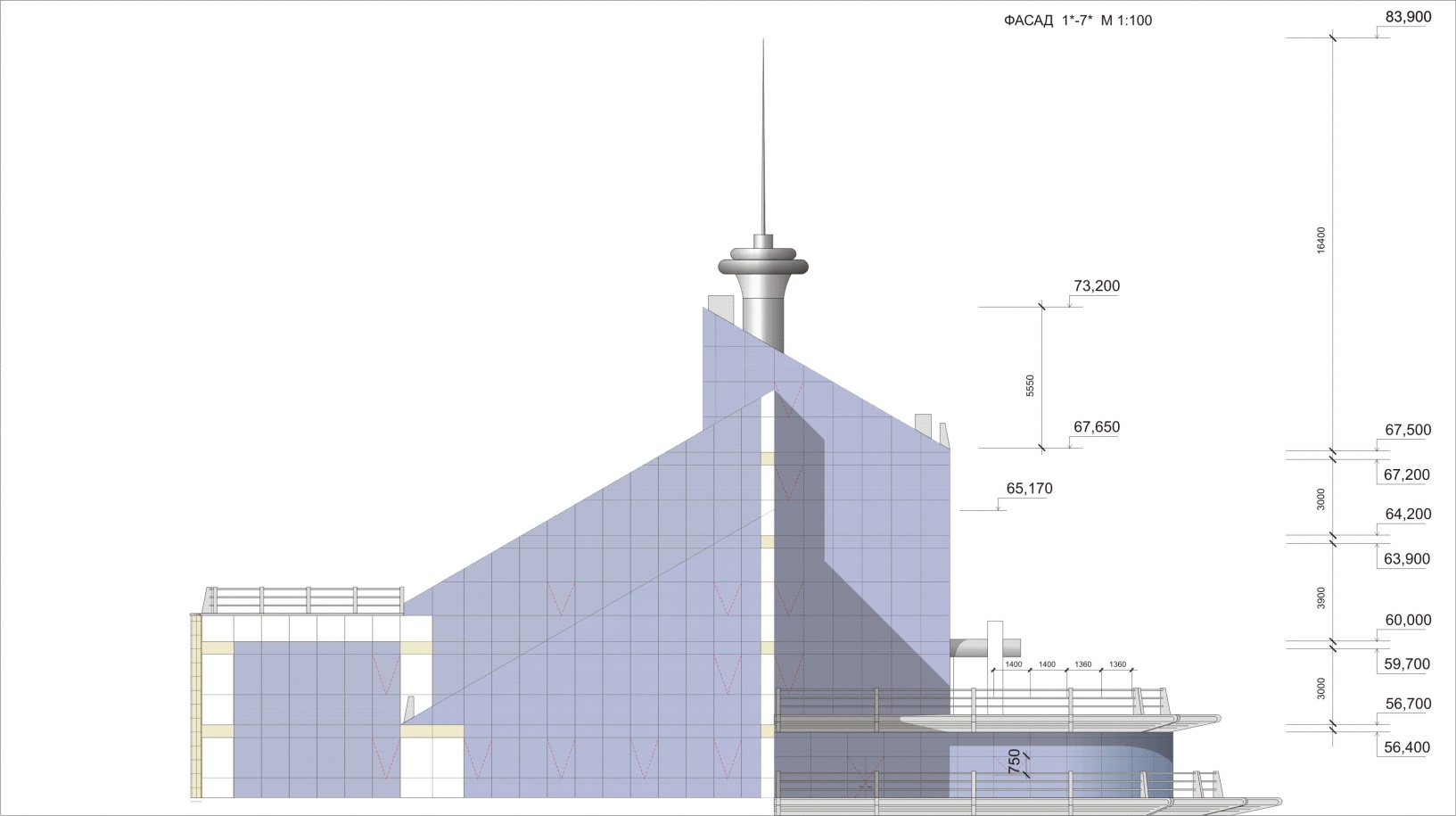 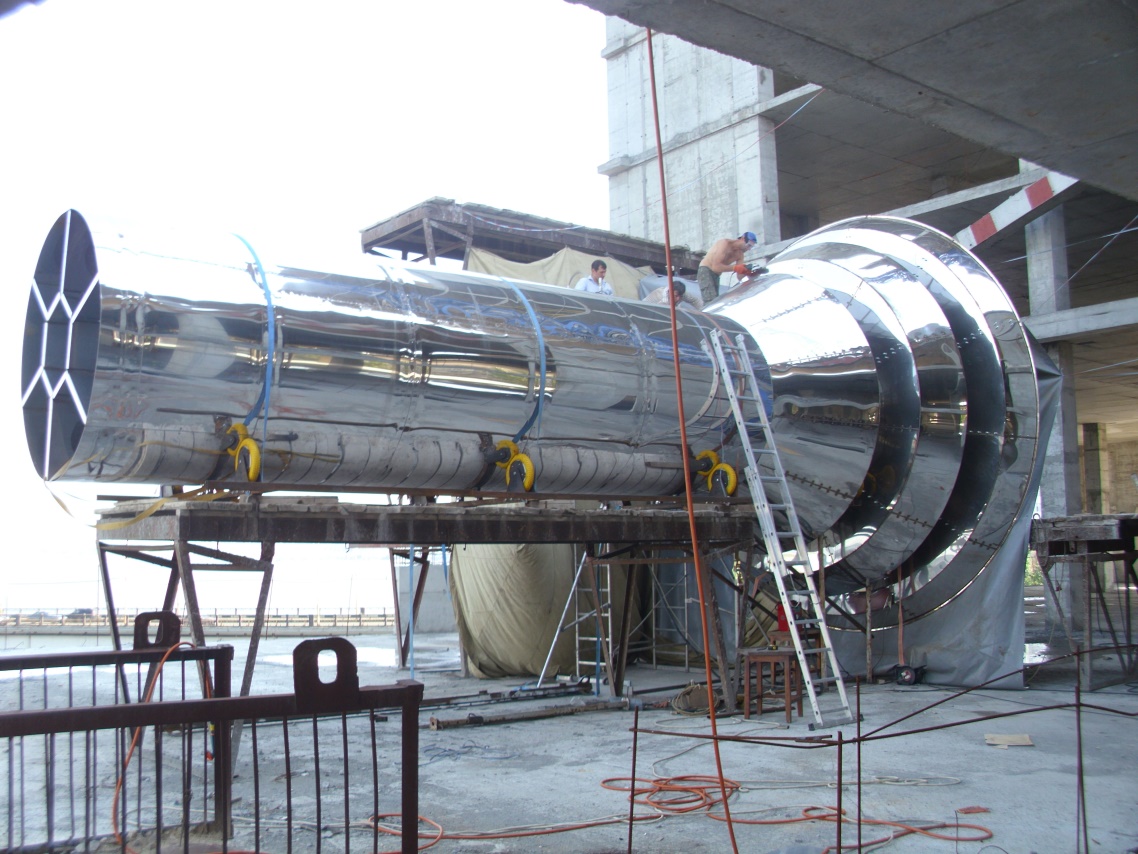 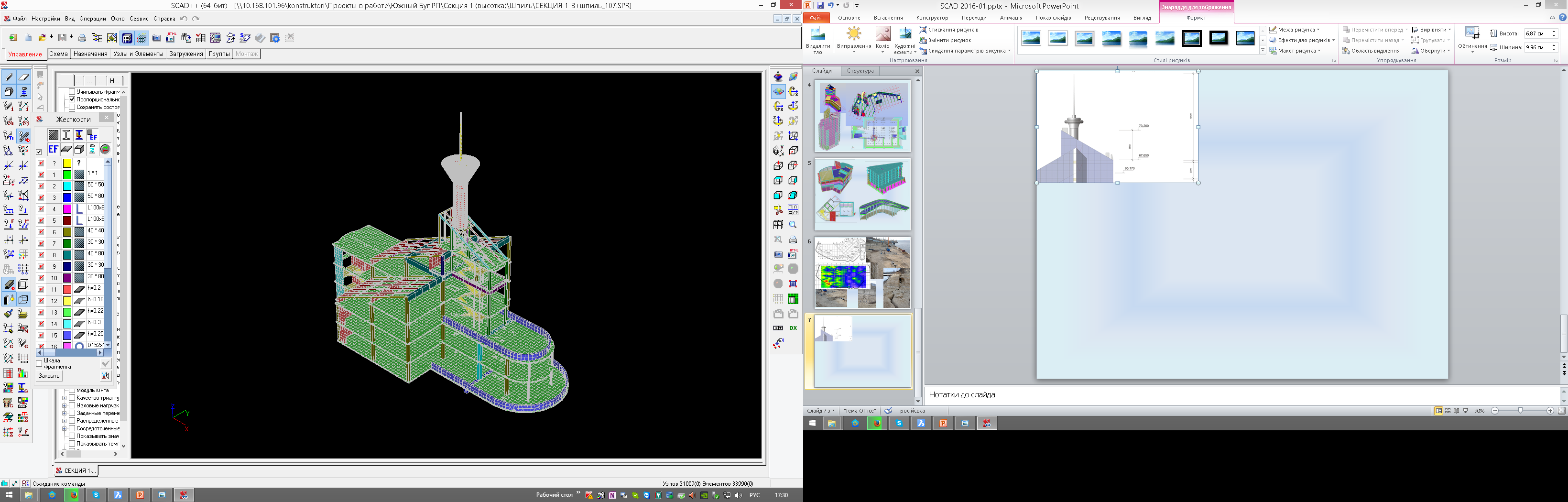 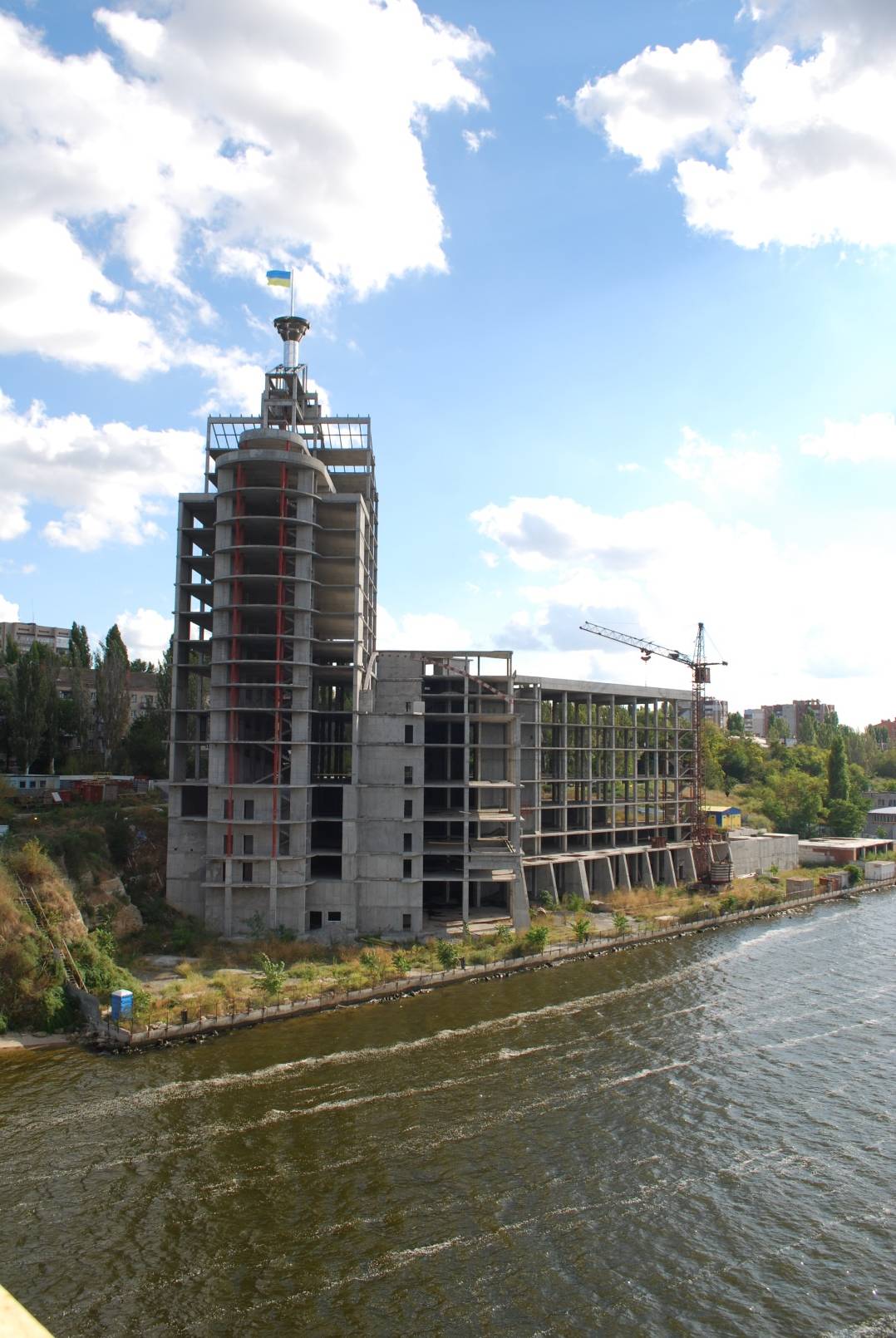 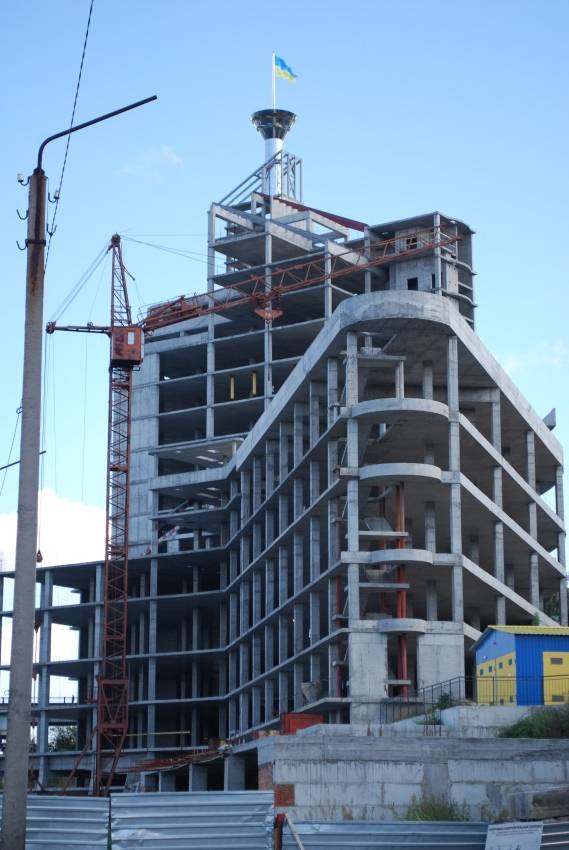 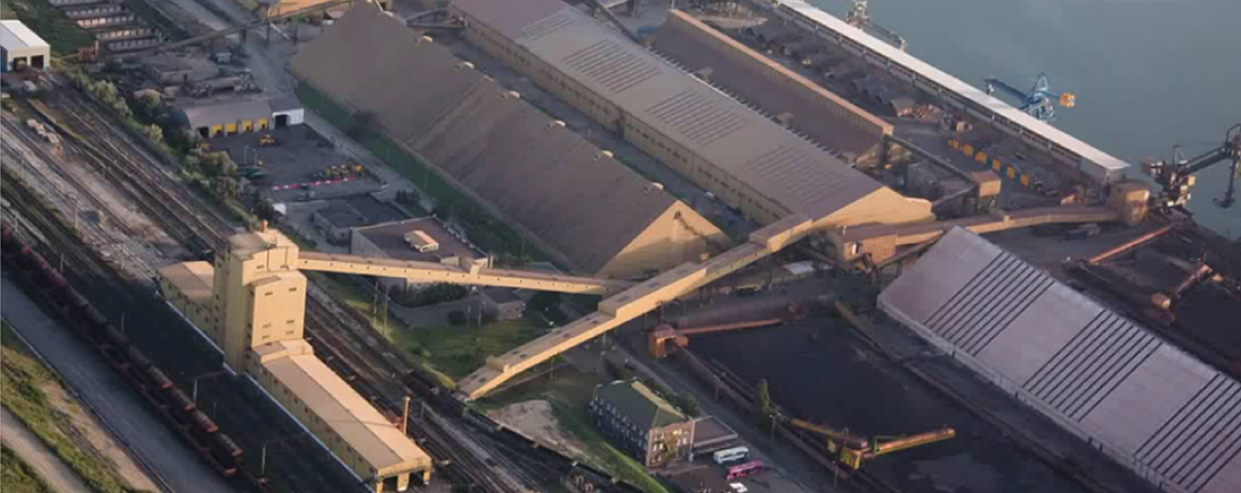 Поворот транспортной галереи в рамках реконструкции зернового комплекса
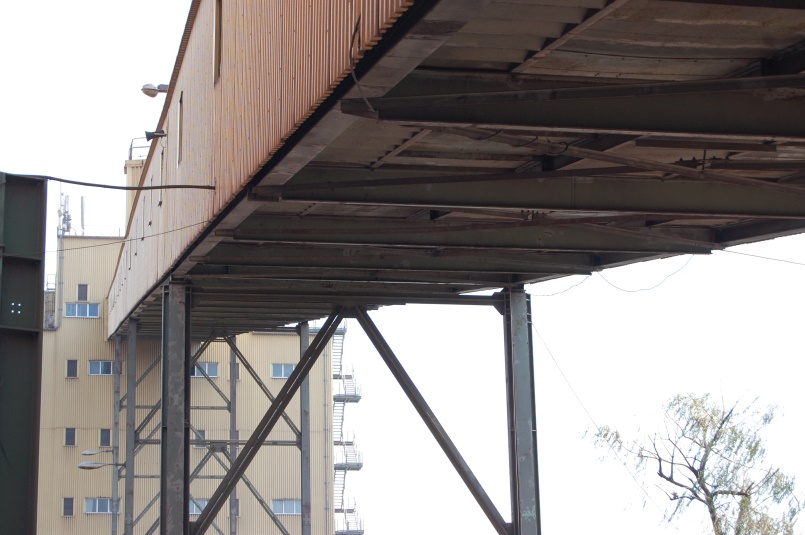 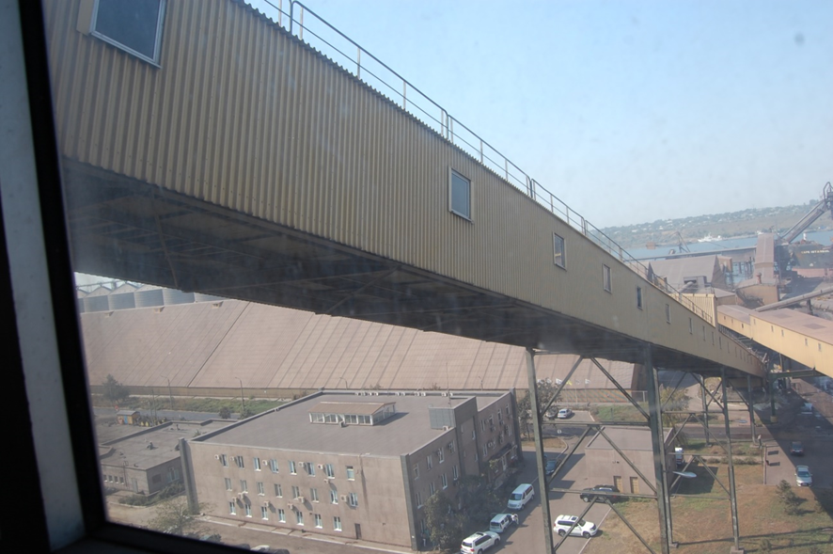 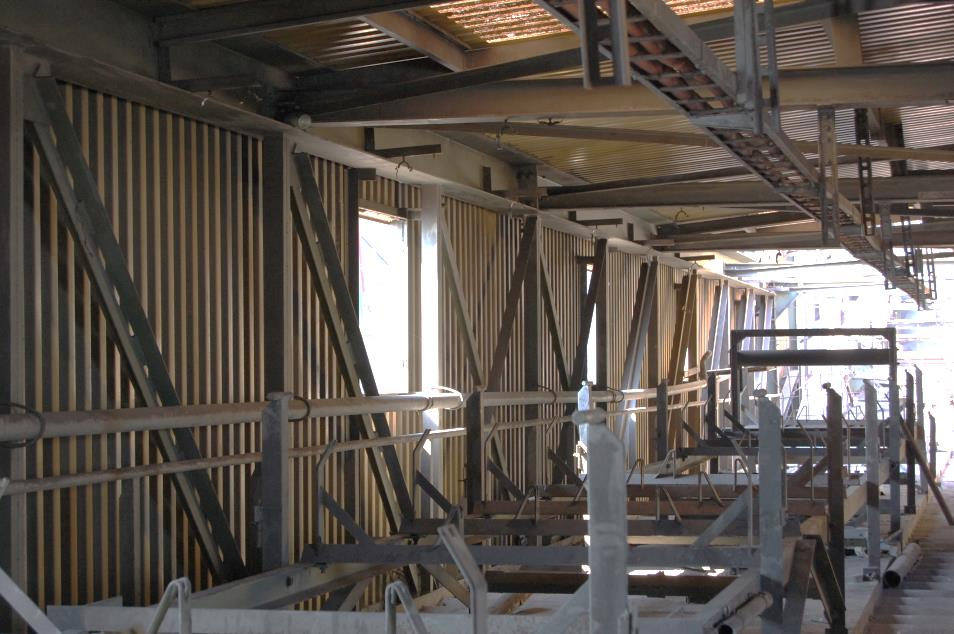 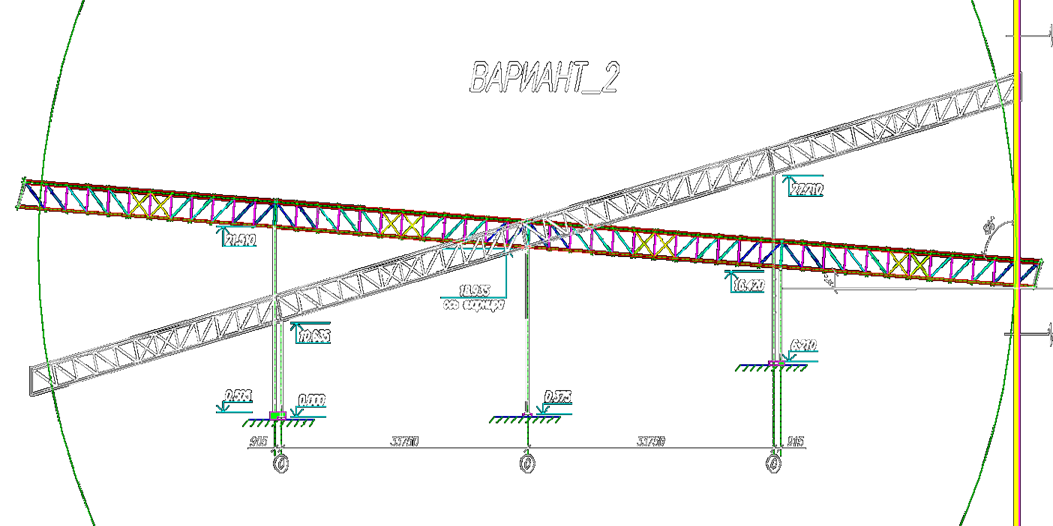 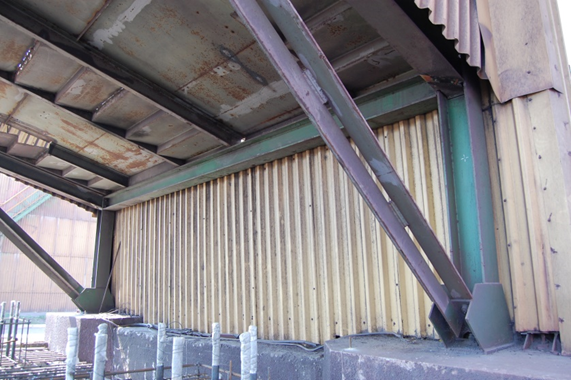 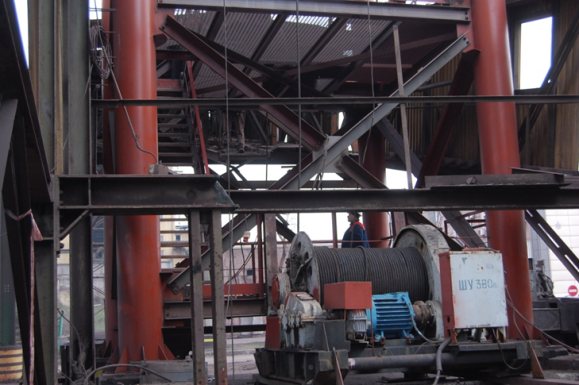 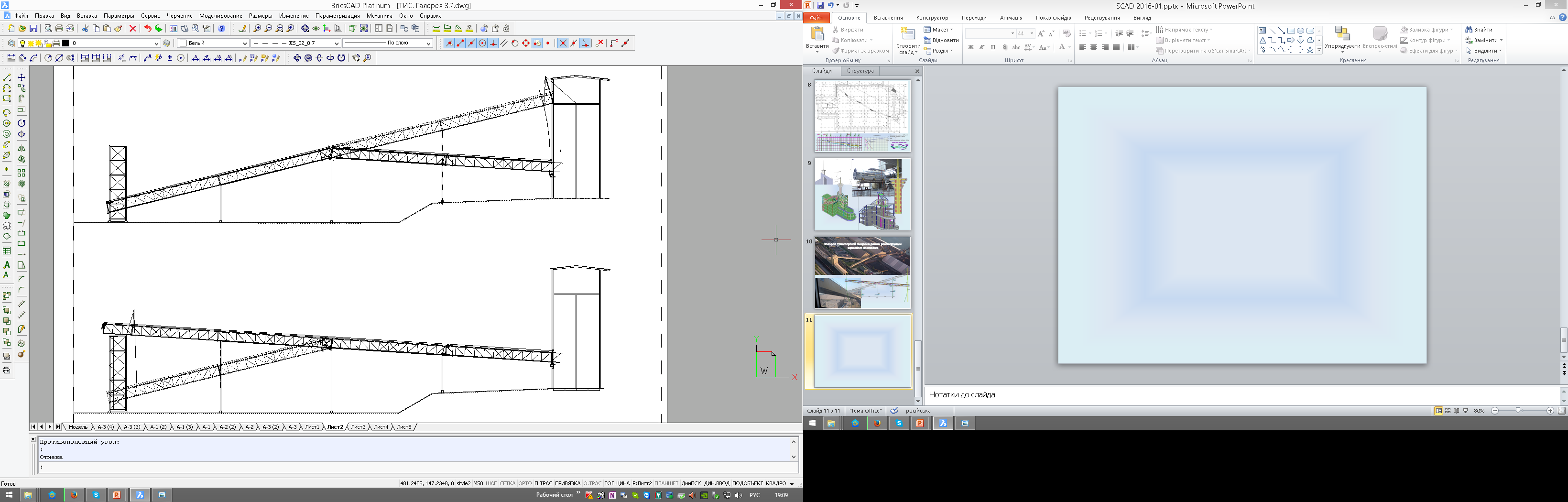 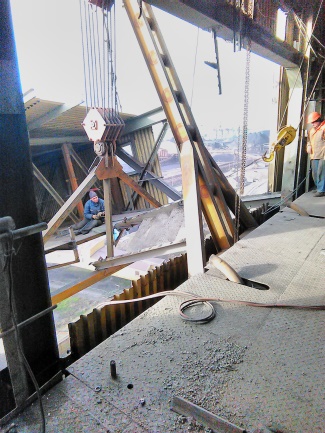 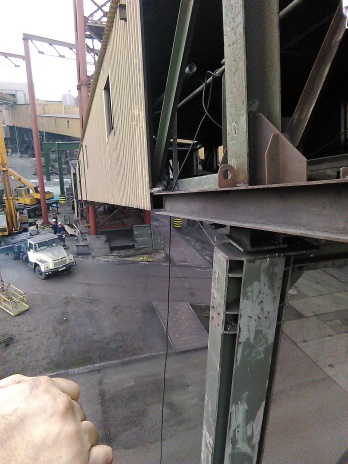 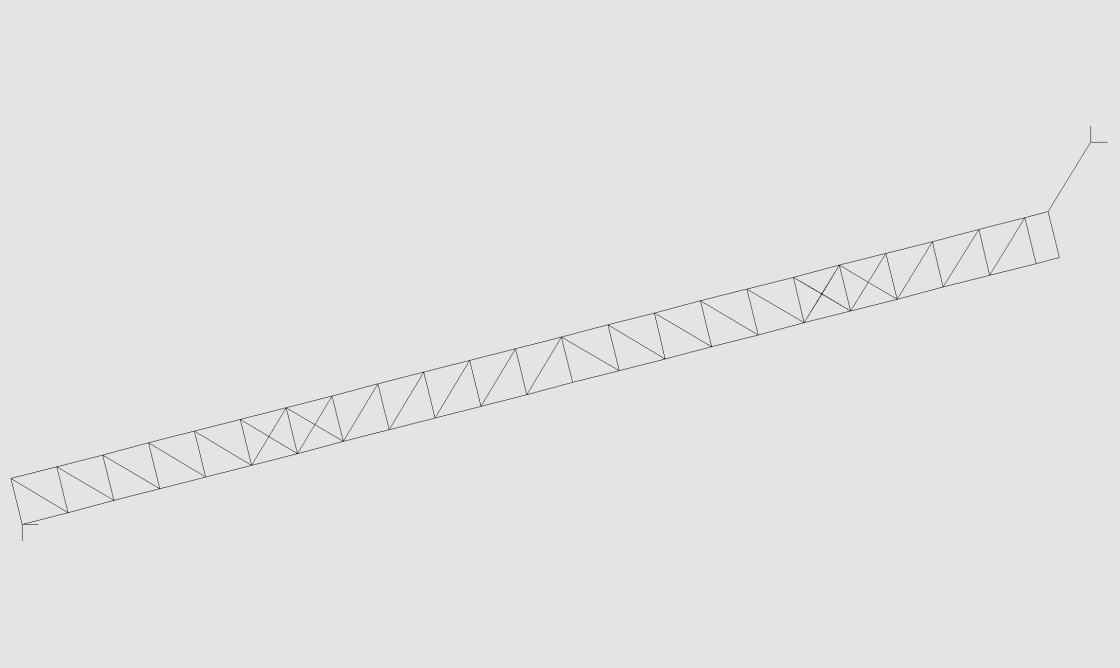 Модель части галереи в осях N-P в ПК SCAD в первоначальном положении
Восточная секция. Усилия на опорах и такелажных элементах грузоподъемных механизмов (получены при различных углах поворота – временных интервалах поворота)
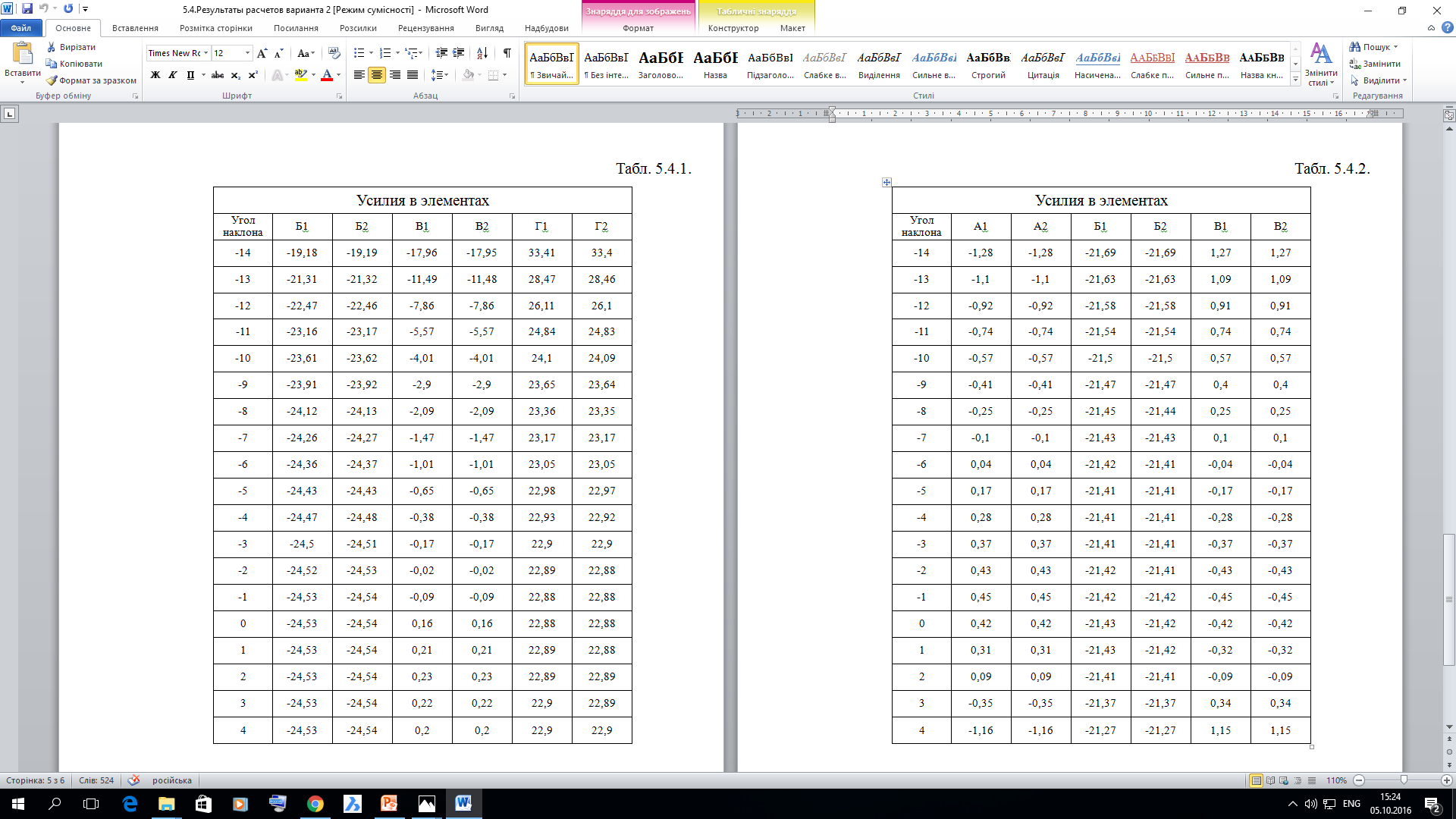 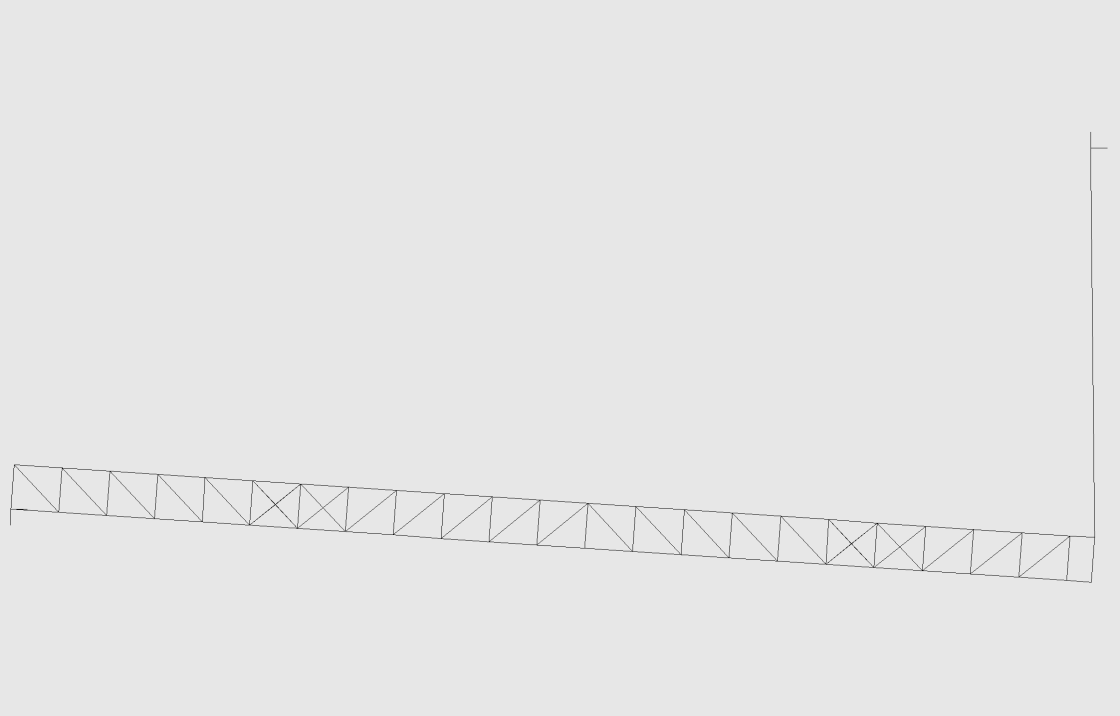 Модель части галереи в осях N-P в ПК SCAD после поворота на 180
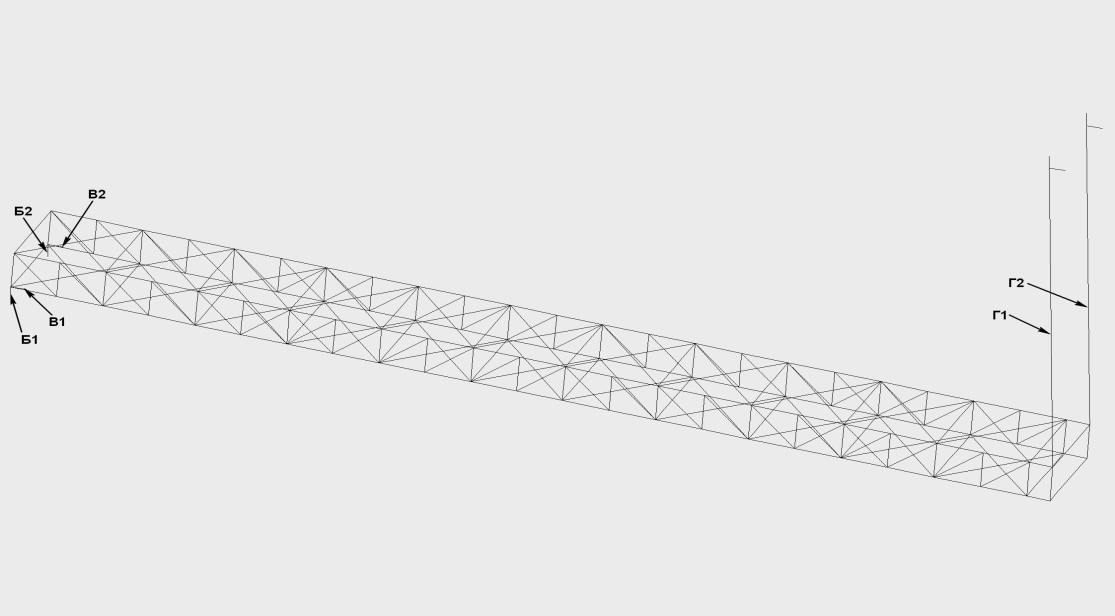 Обозначение опор части галереи в осях N-P
Западная секция. Усилия на опорах и такелажных элементах грузоподъемных механизмов (получены при различных углах поворота – временных интервалах поворота)
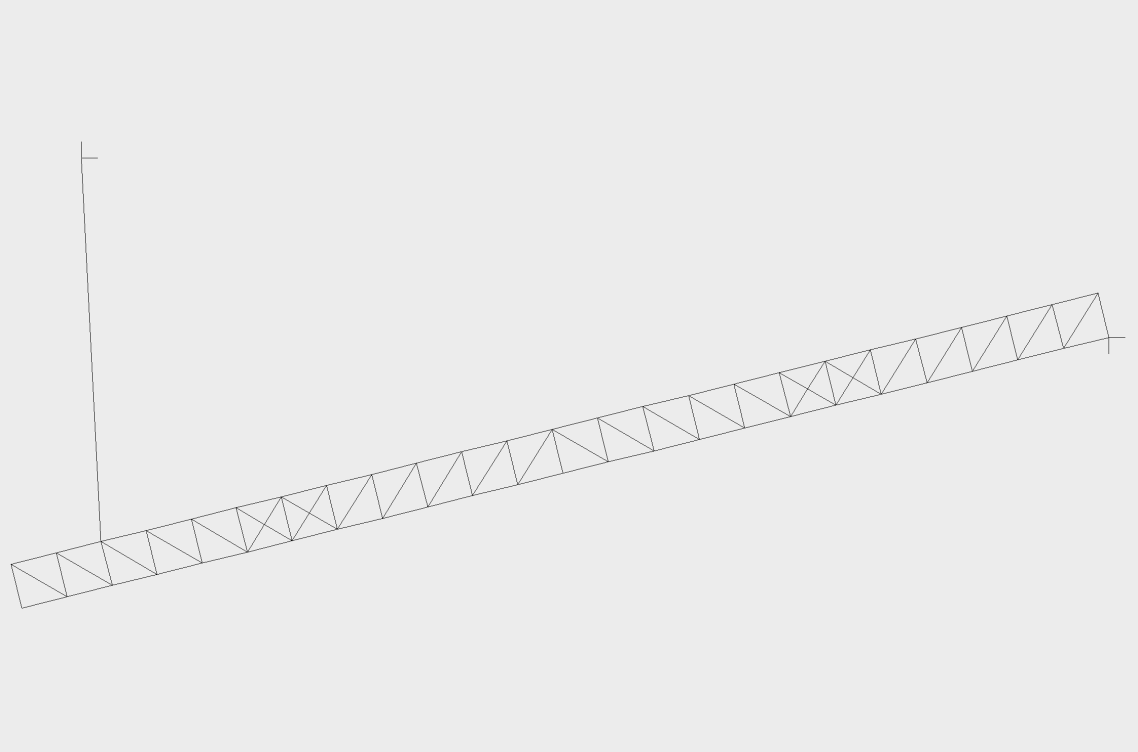 Модель части галереи в осях L-N в ПК SCAD в первоначальном положении
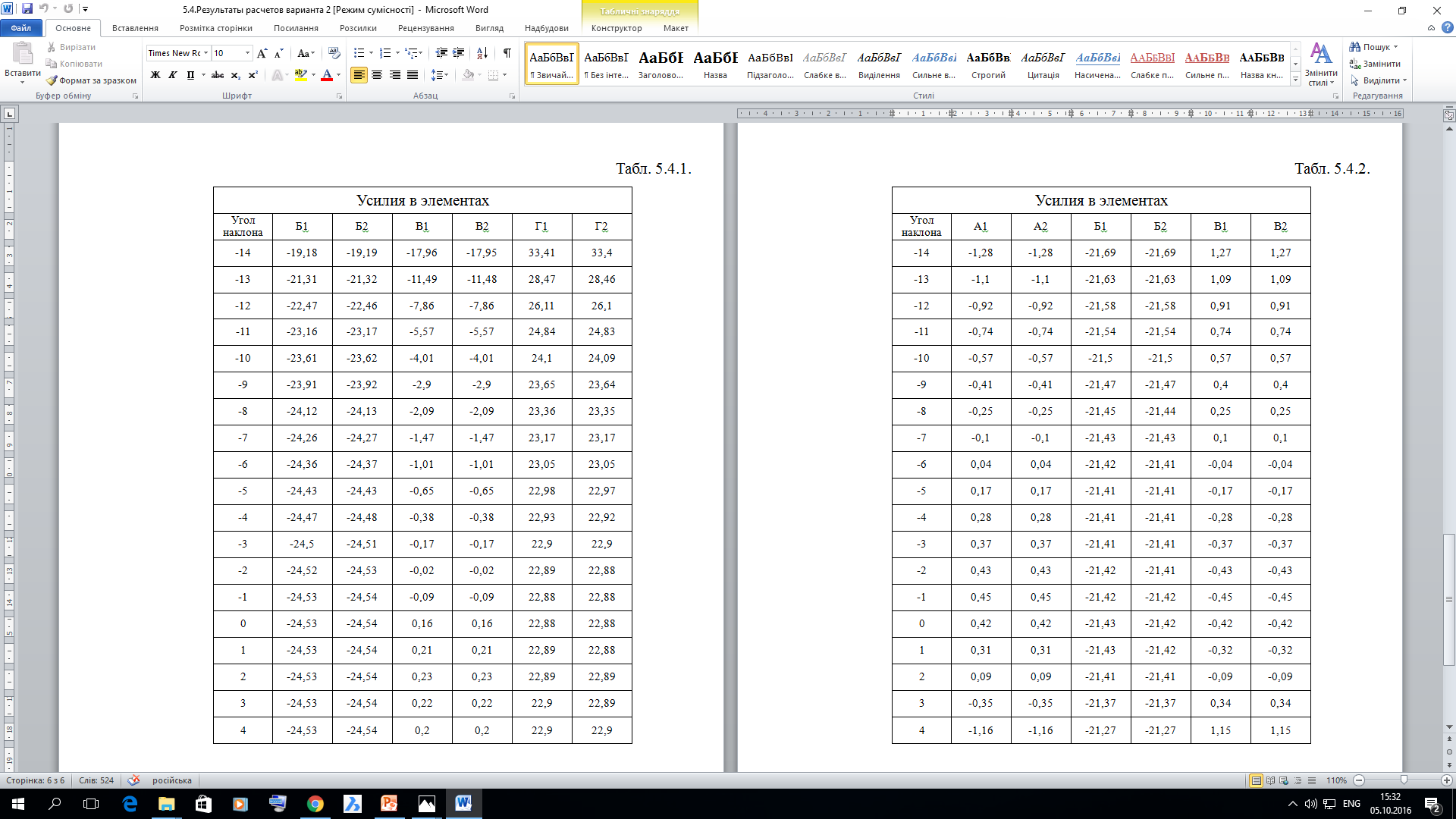 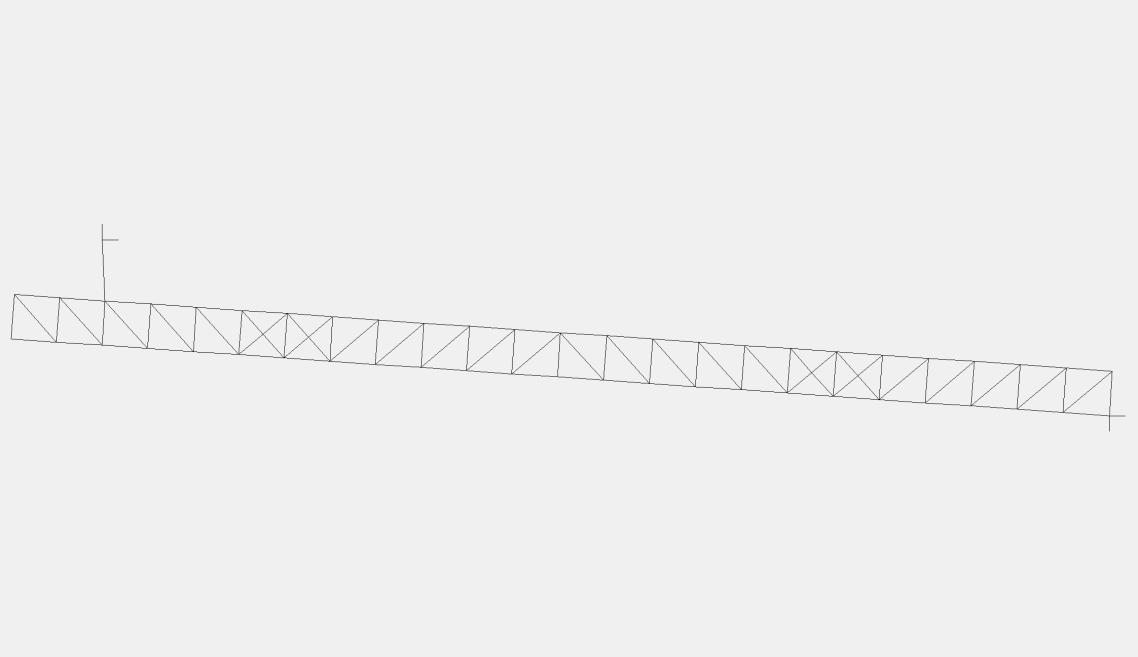 Модель части галереи в осях L-N в ПК SCAD после поворота на 18º
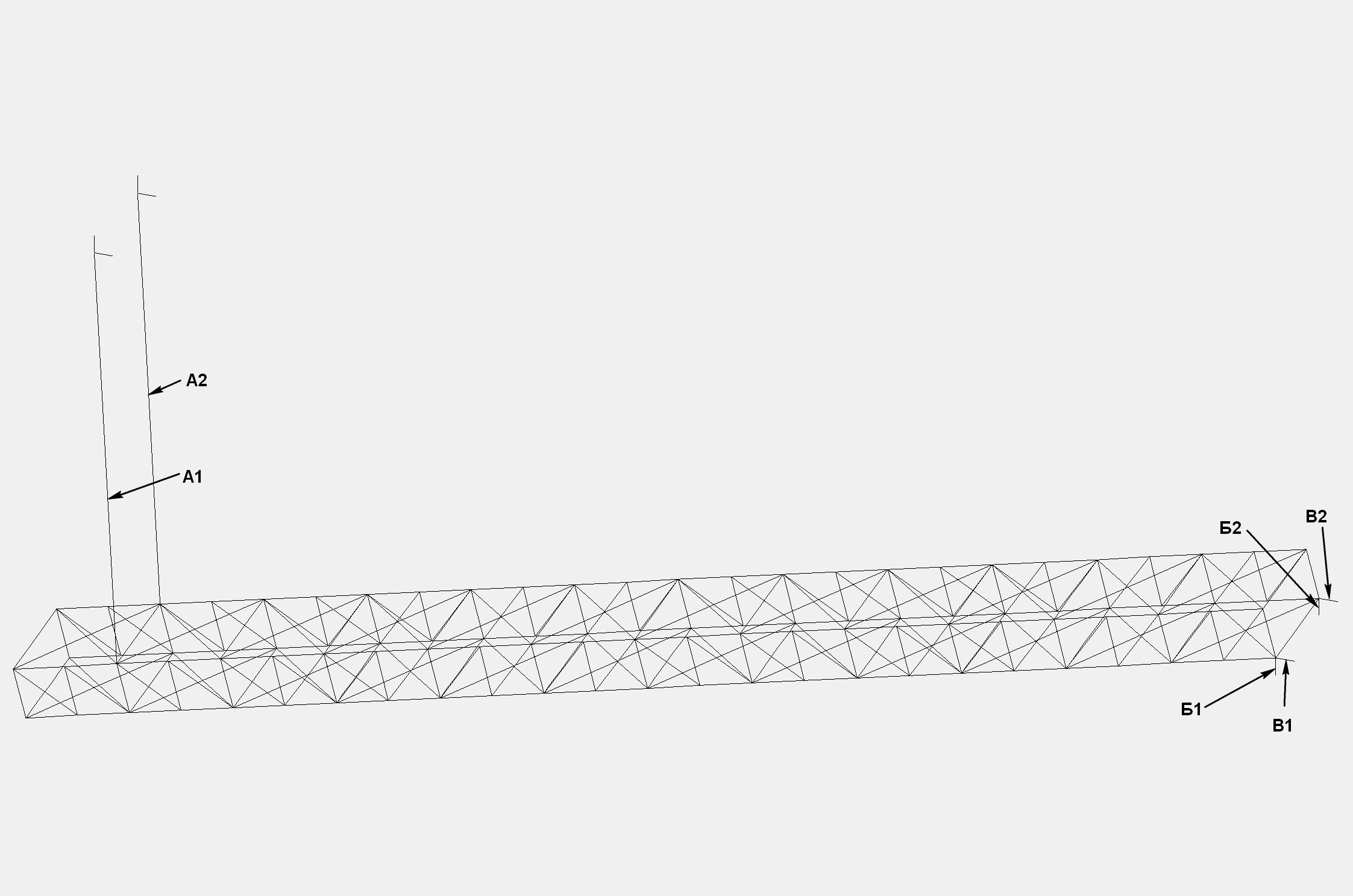 Обозначение опор части галереи в осях L-N
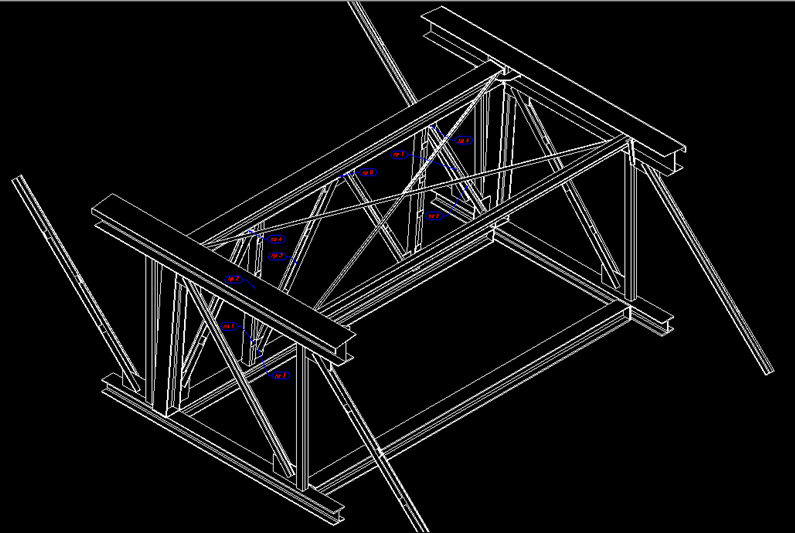 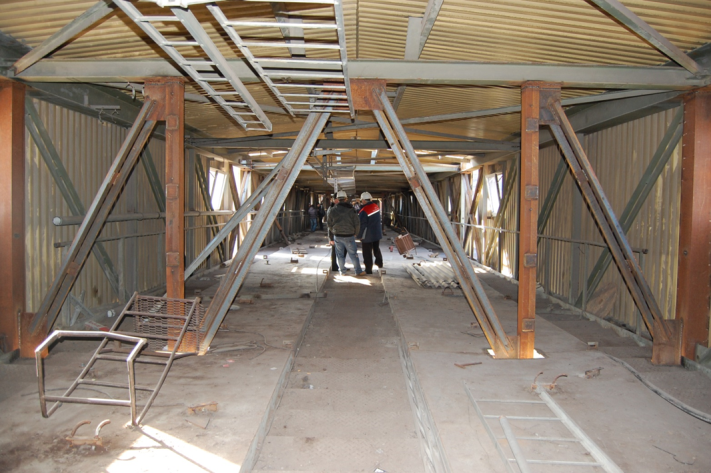 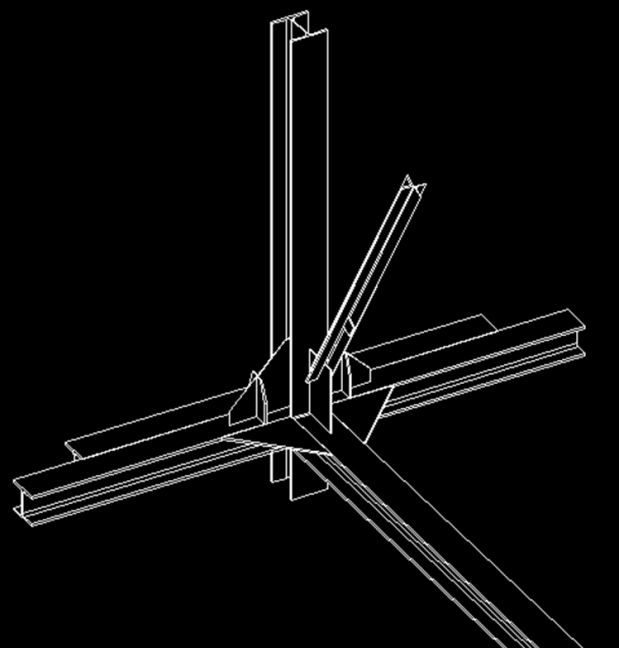 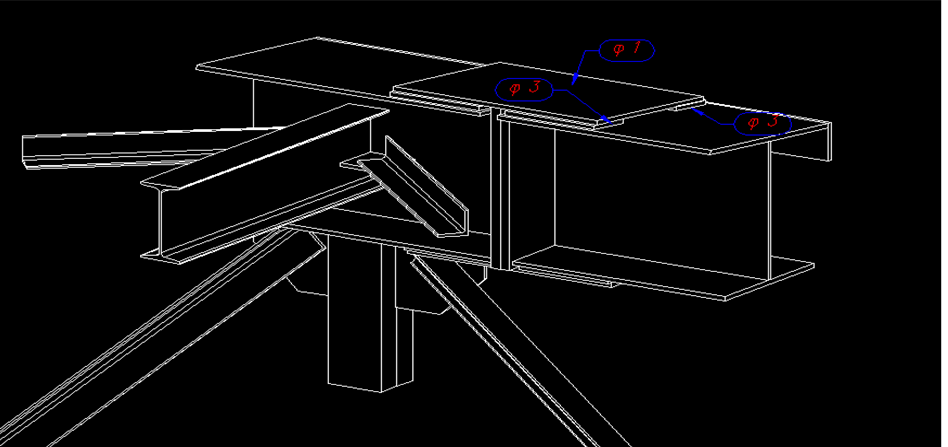 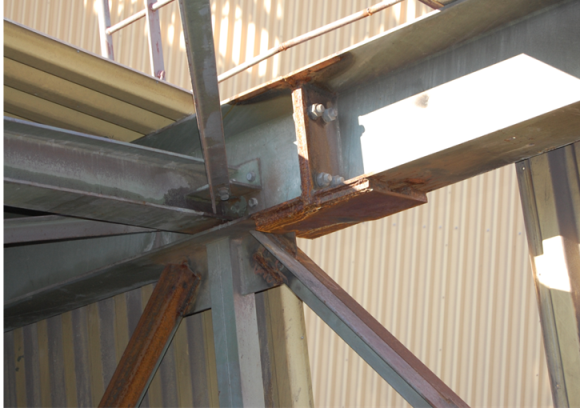 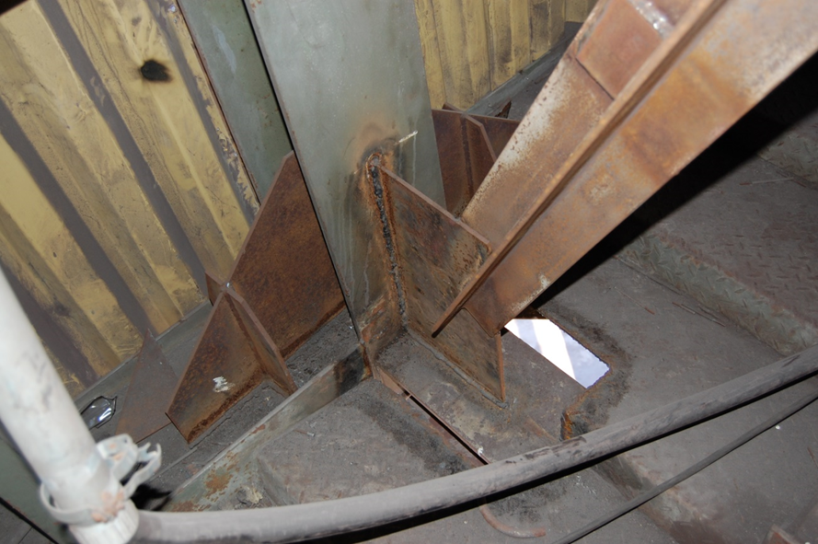 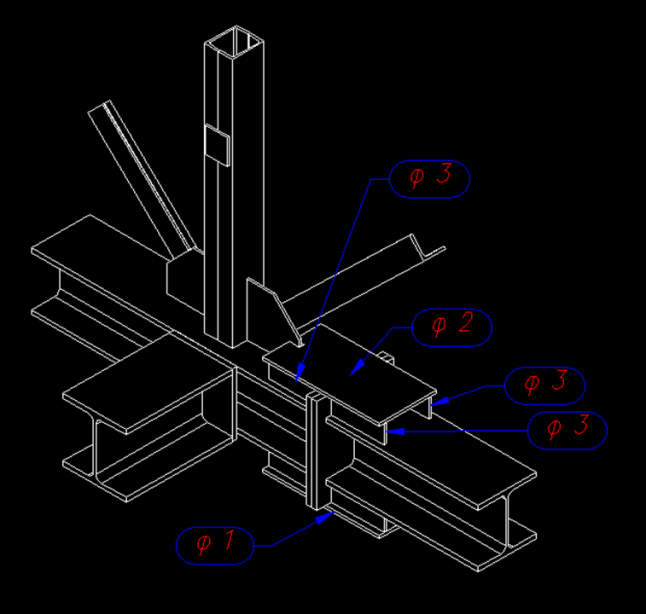 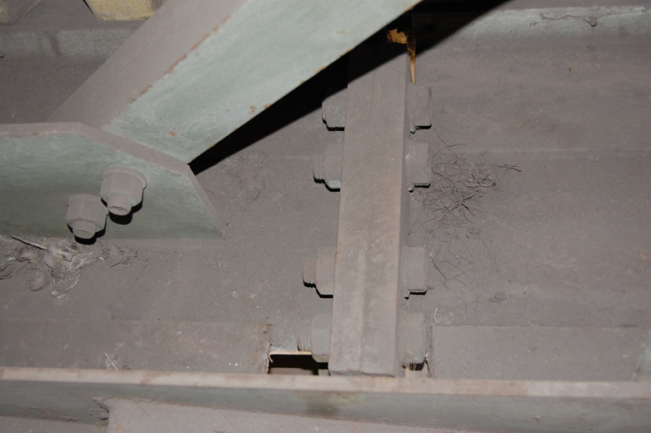 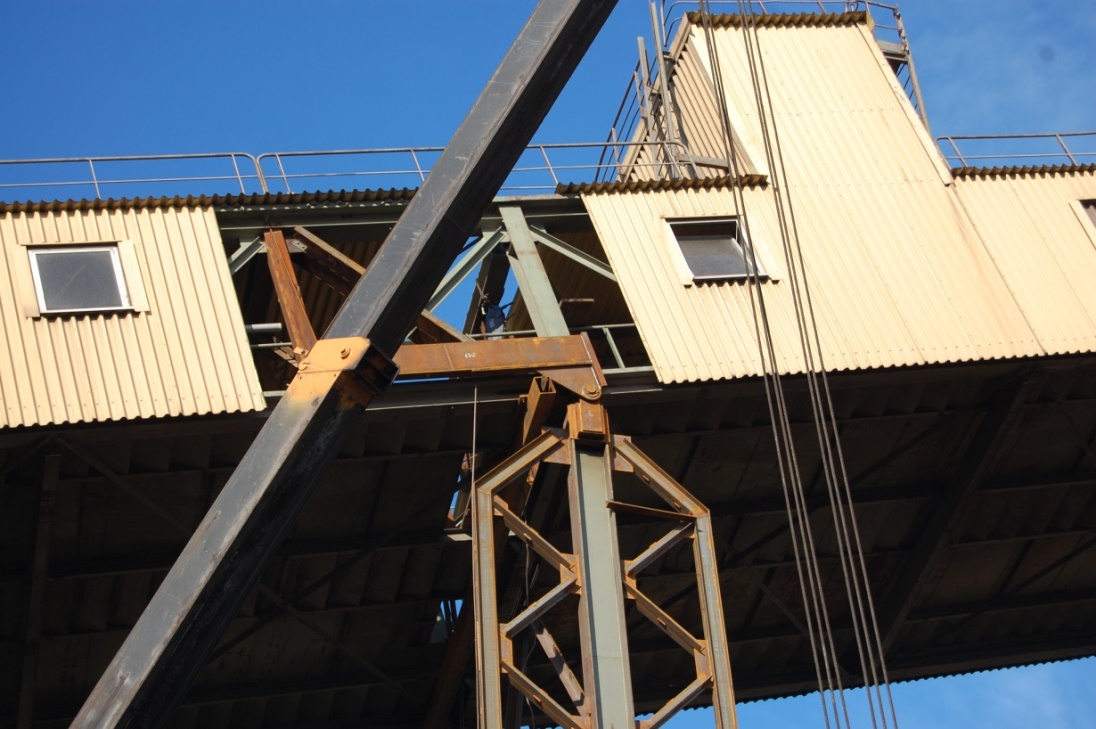 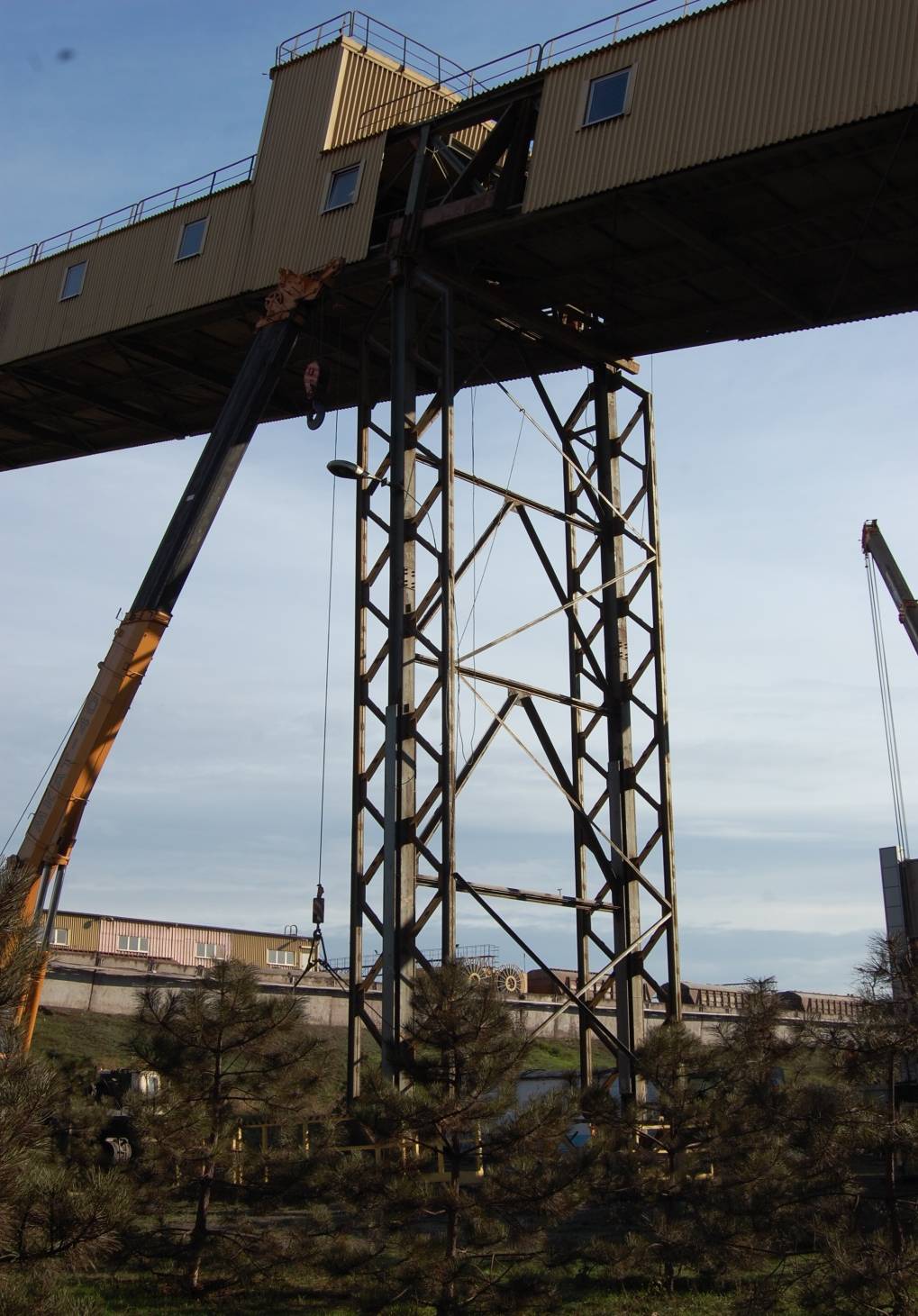 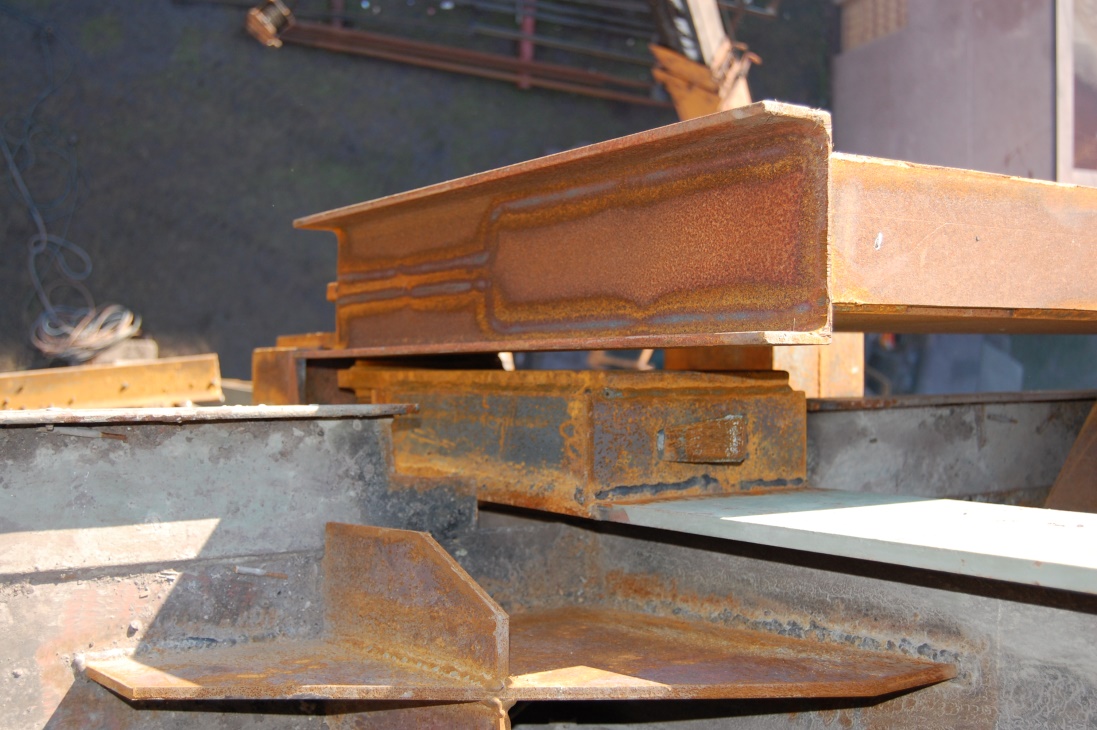 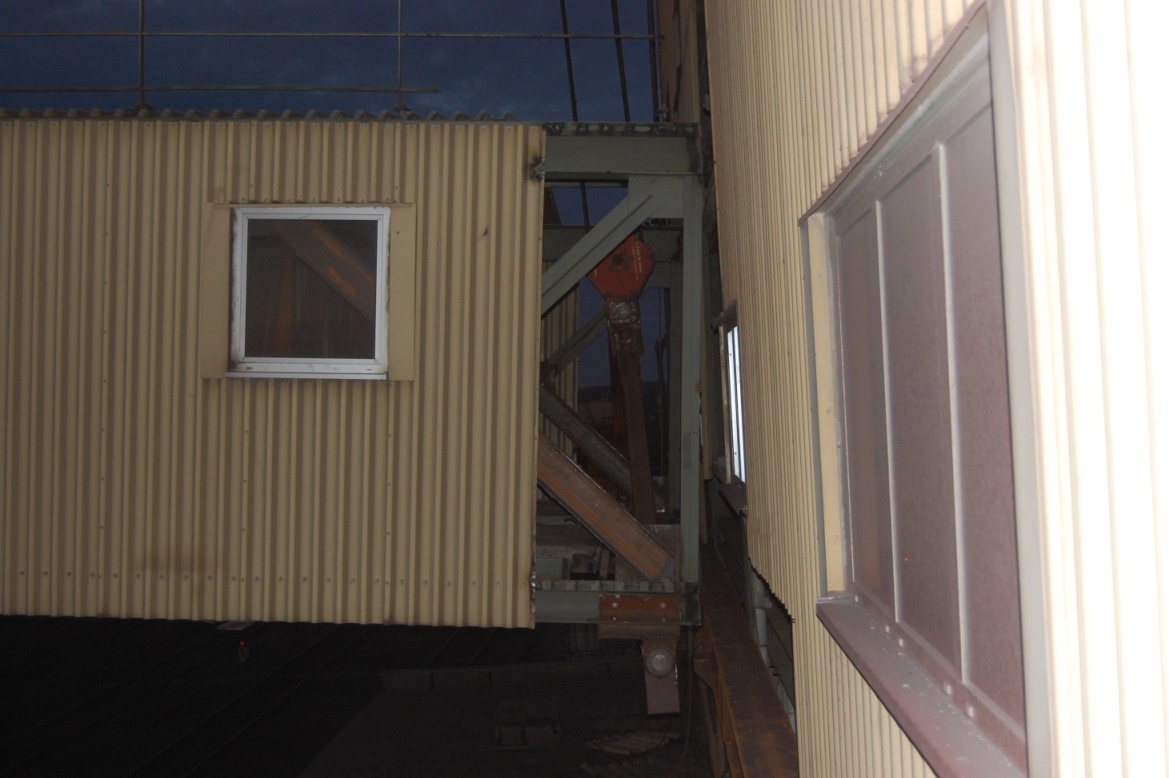 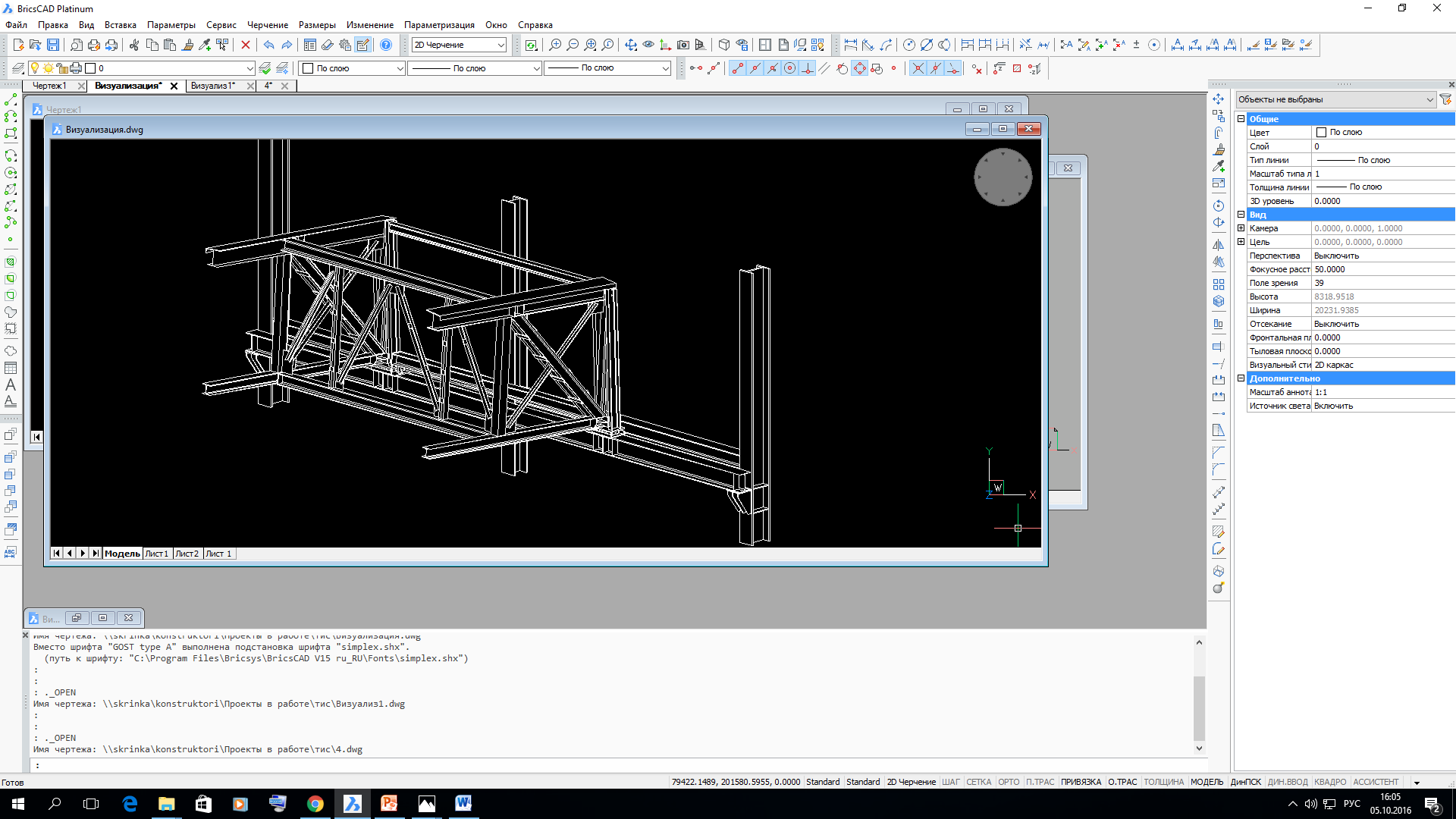 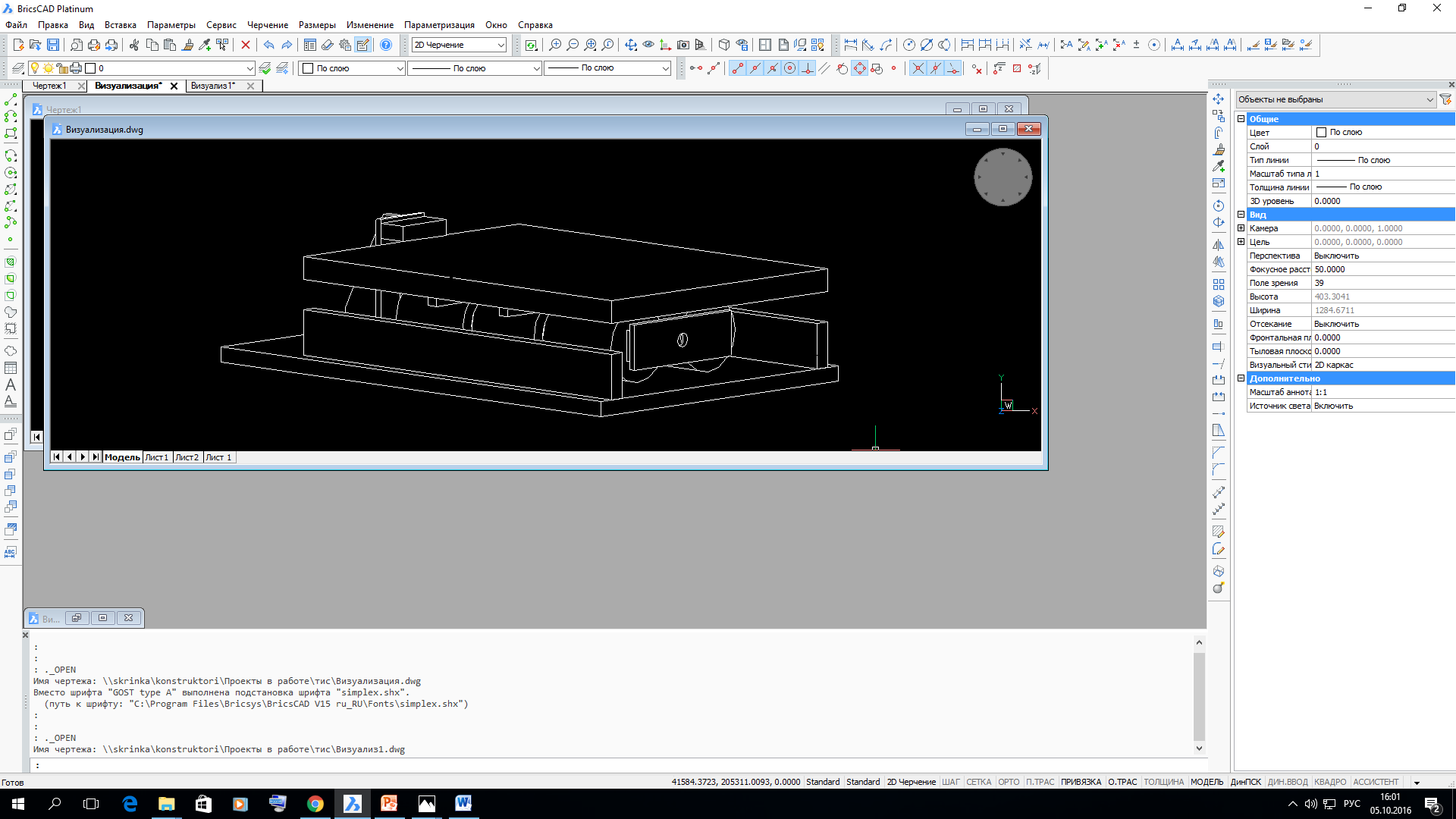 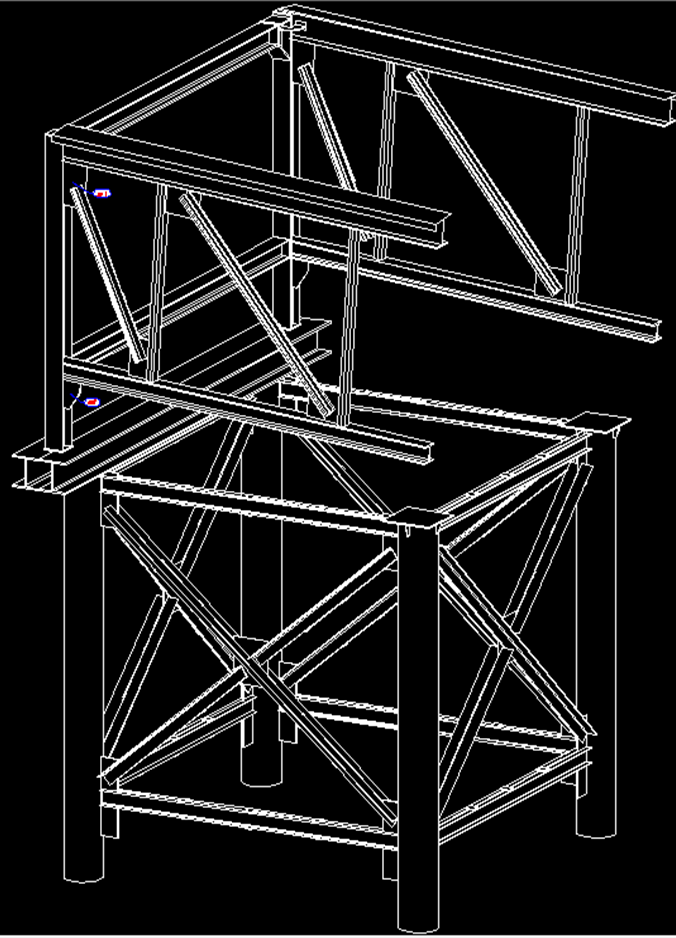 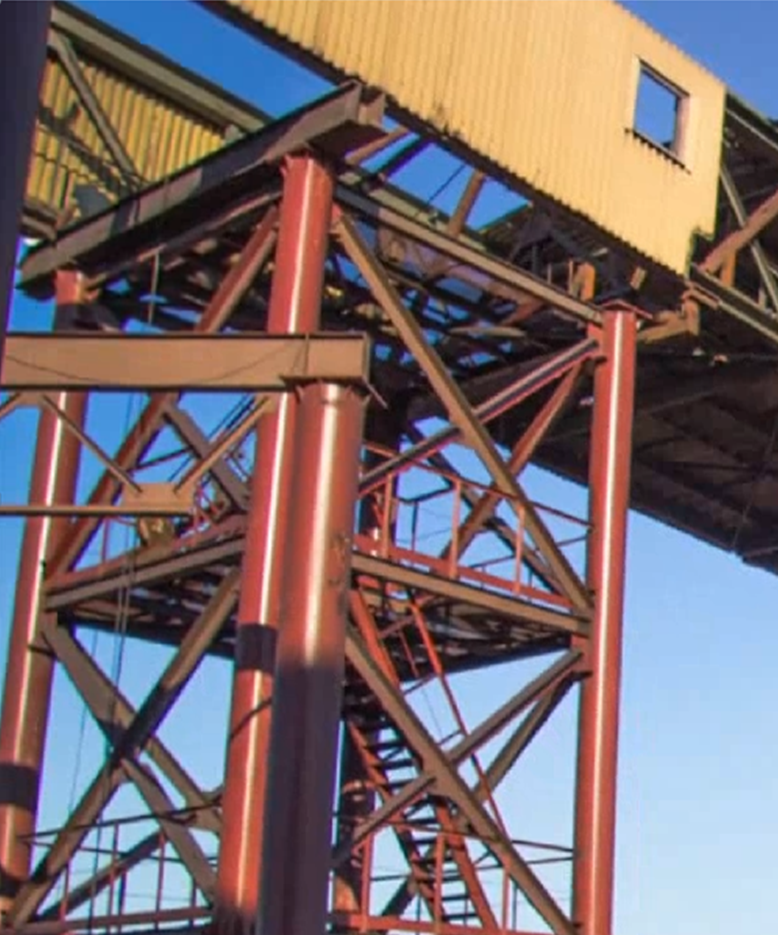 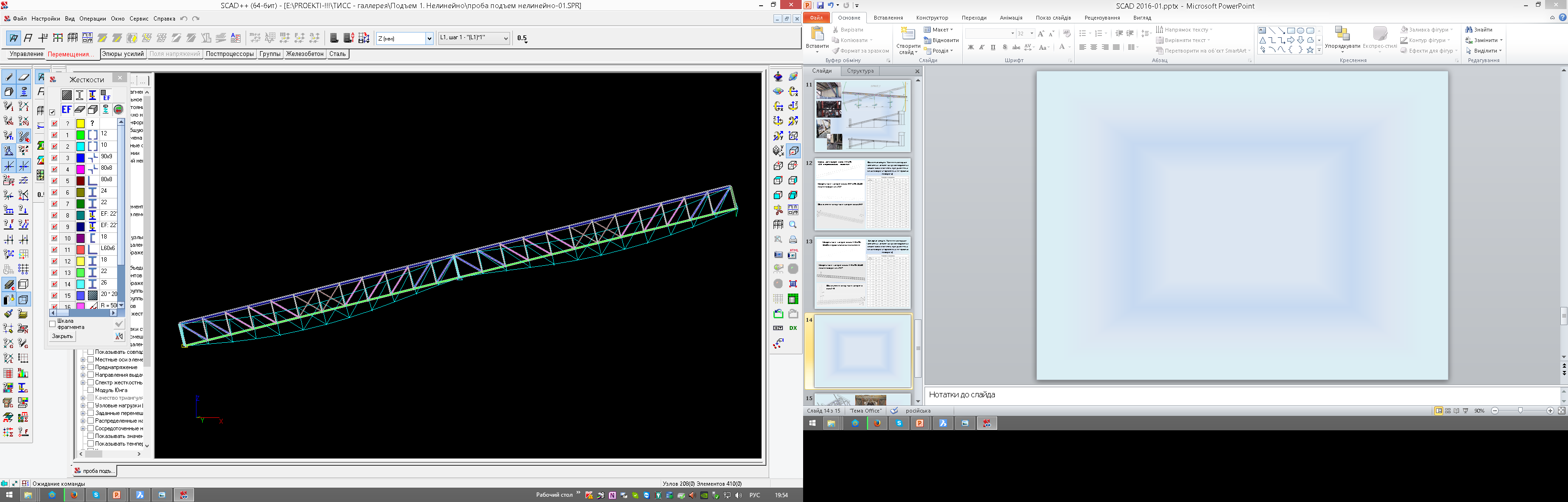 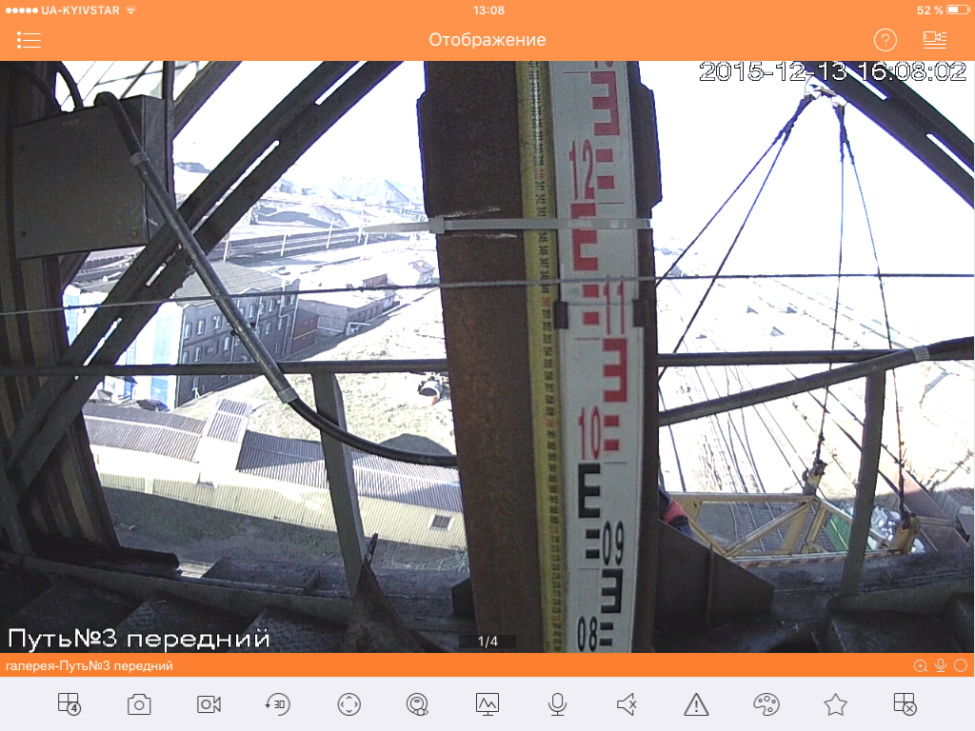 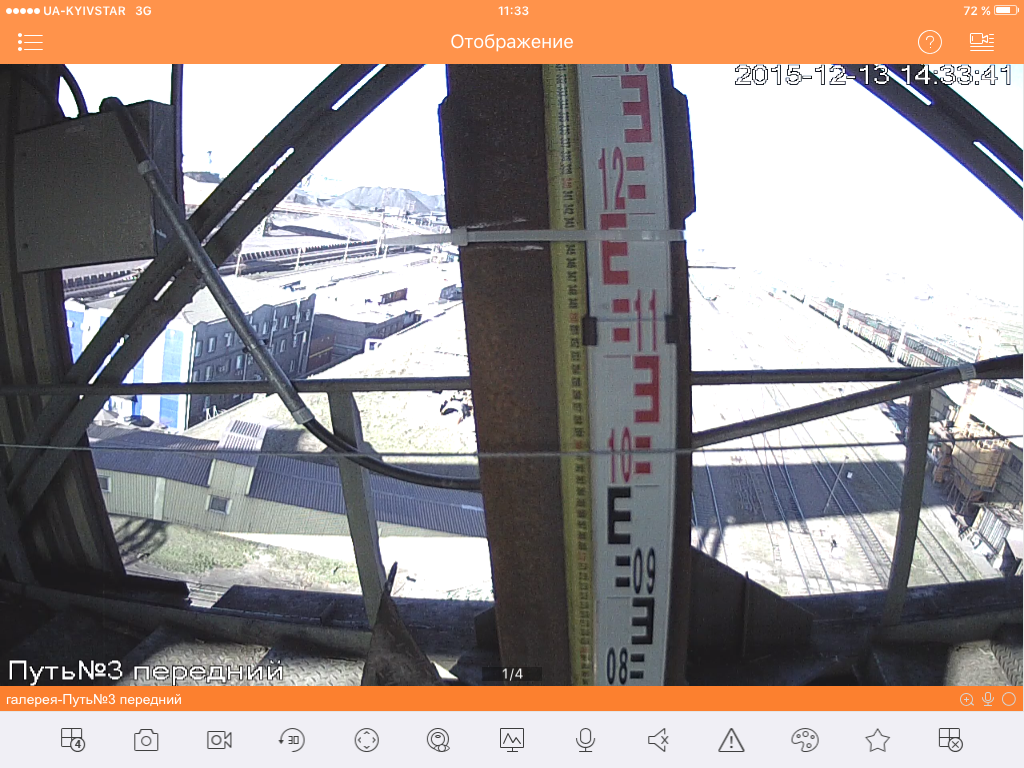 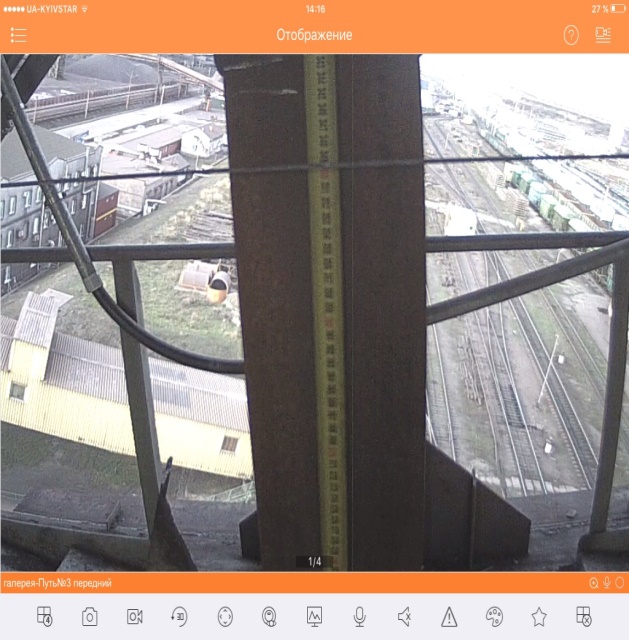 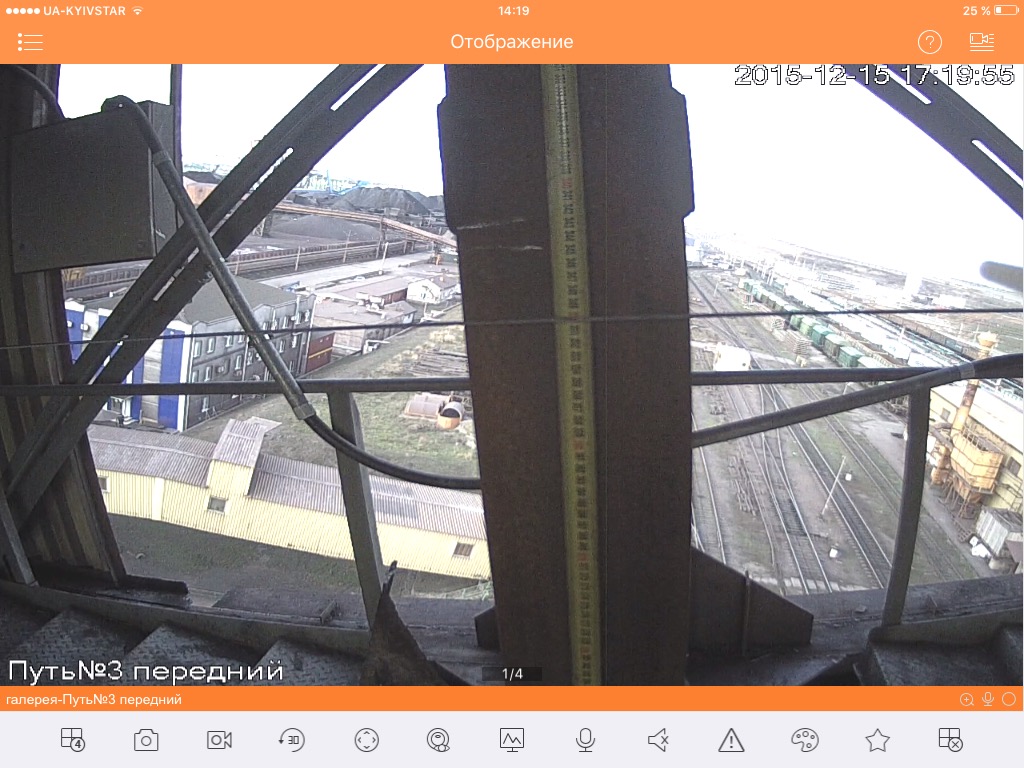 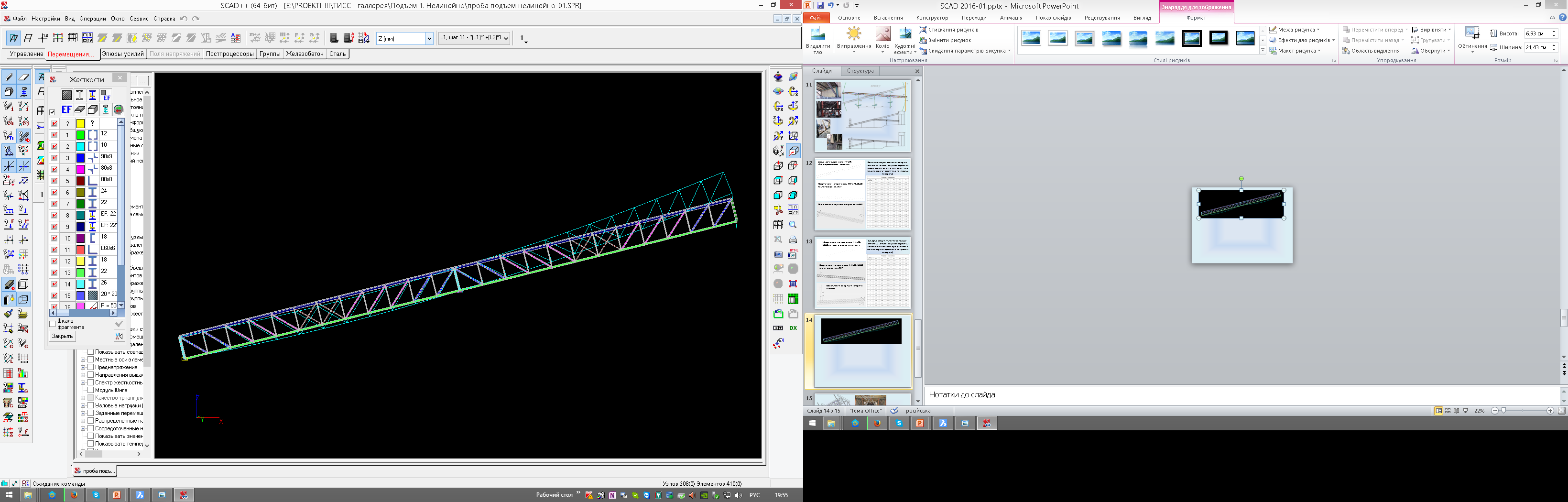 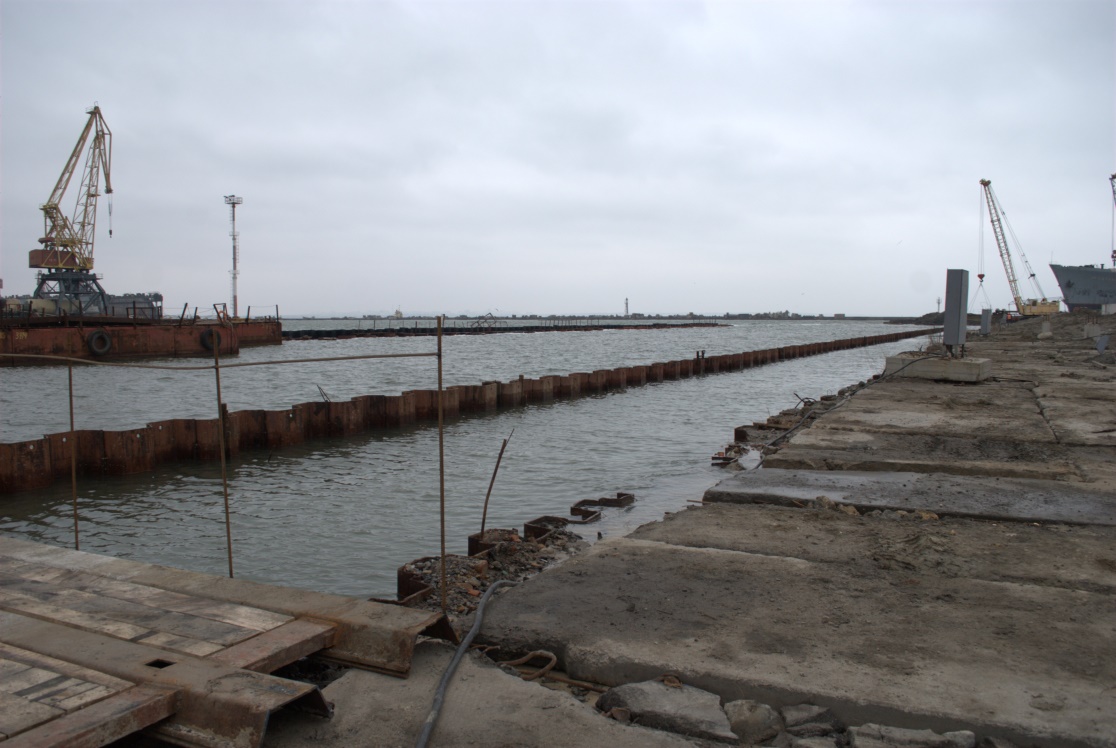 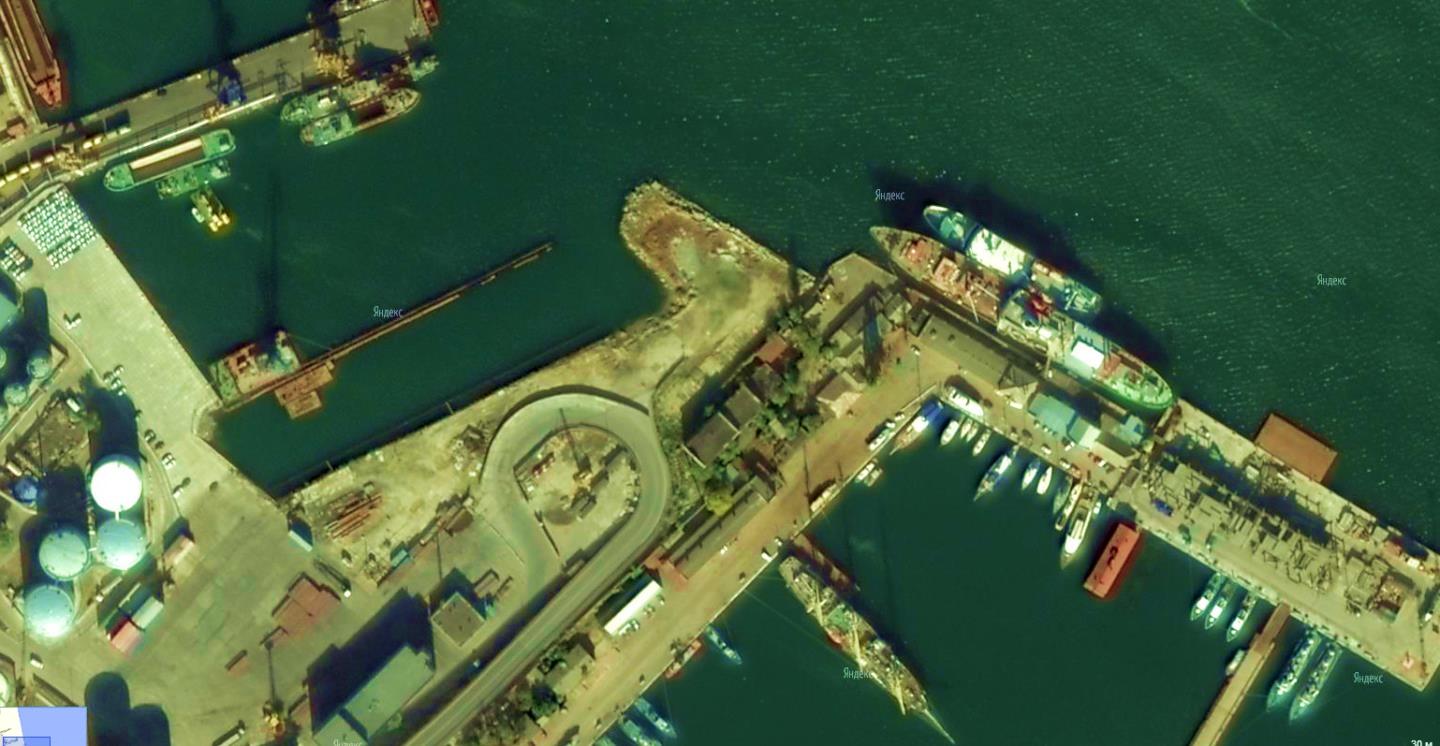 КОРРЕКТИРОВКА РАБОЧЕГО ПРОЕКТА «ПРИЧАЛА №1-з
 ДЛЯ ГЕНЕРАЛЬНЫХ ГРУЗОВ НА АНДРОСОВСКОМ МОЛУ
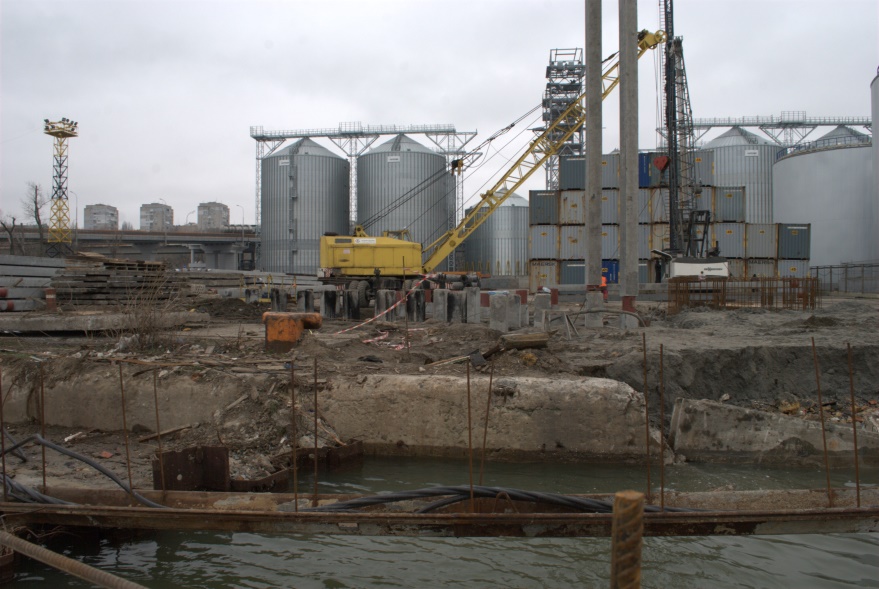 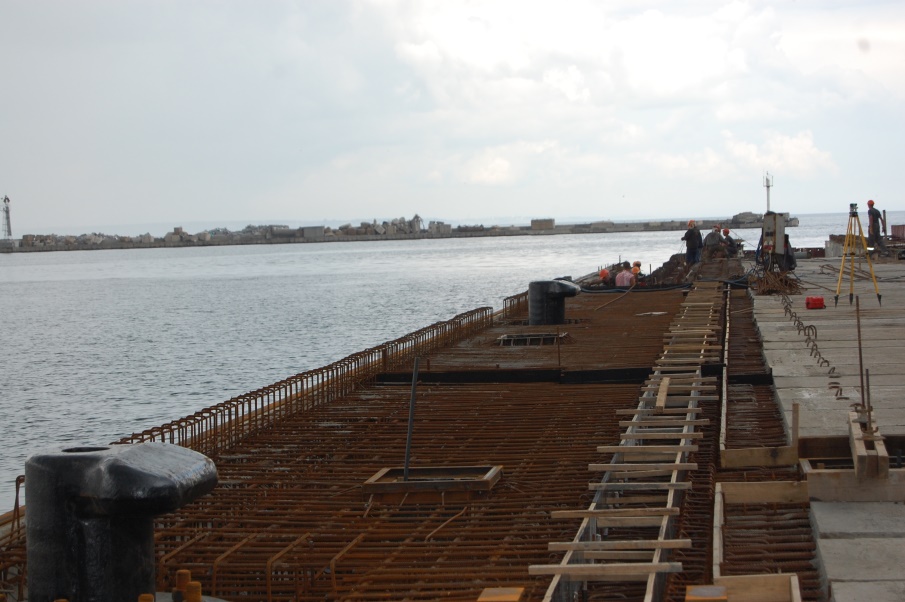 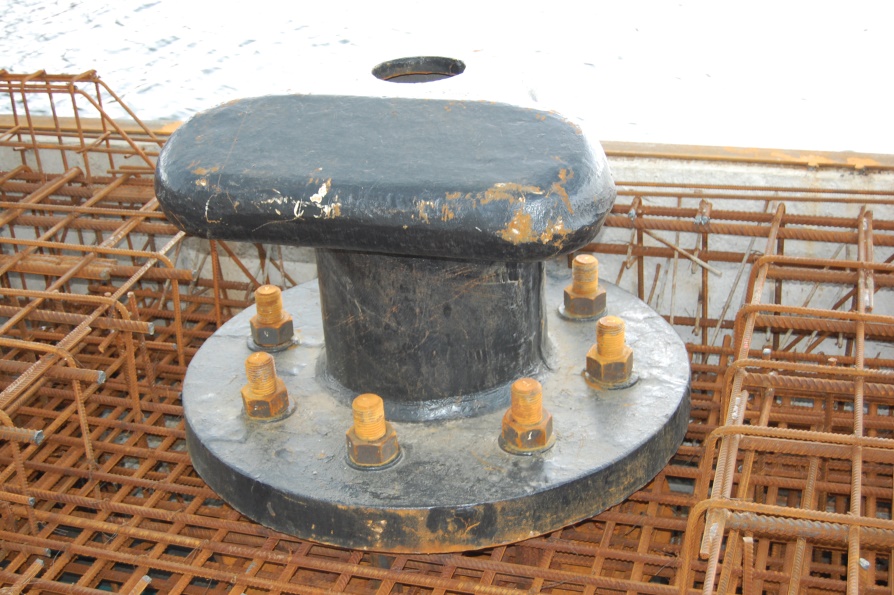 Проектное решение. Глубина у причала 12,0 м.
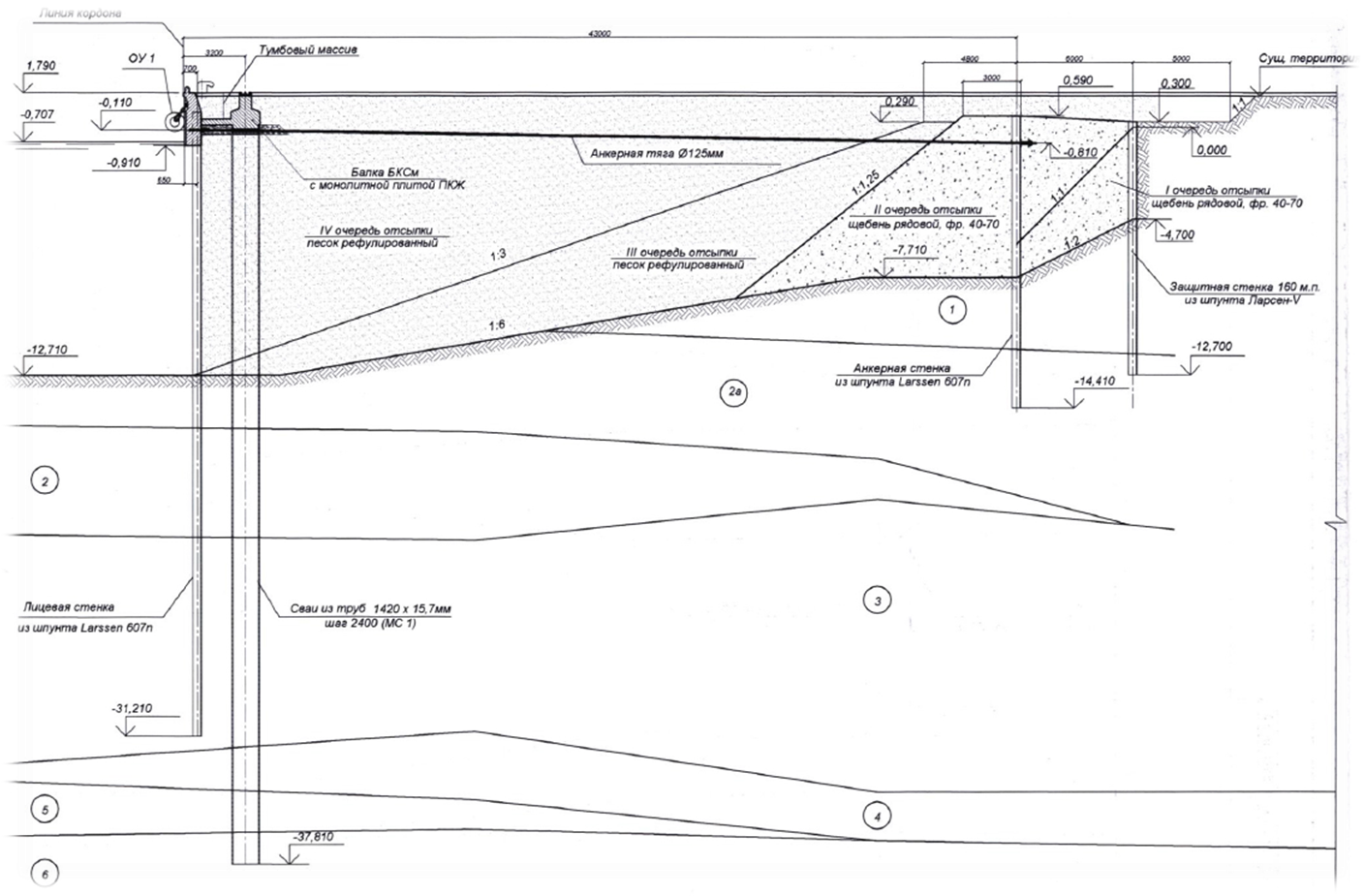 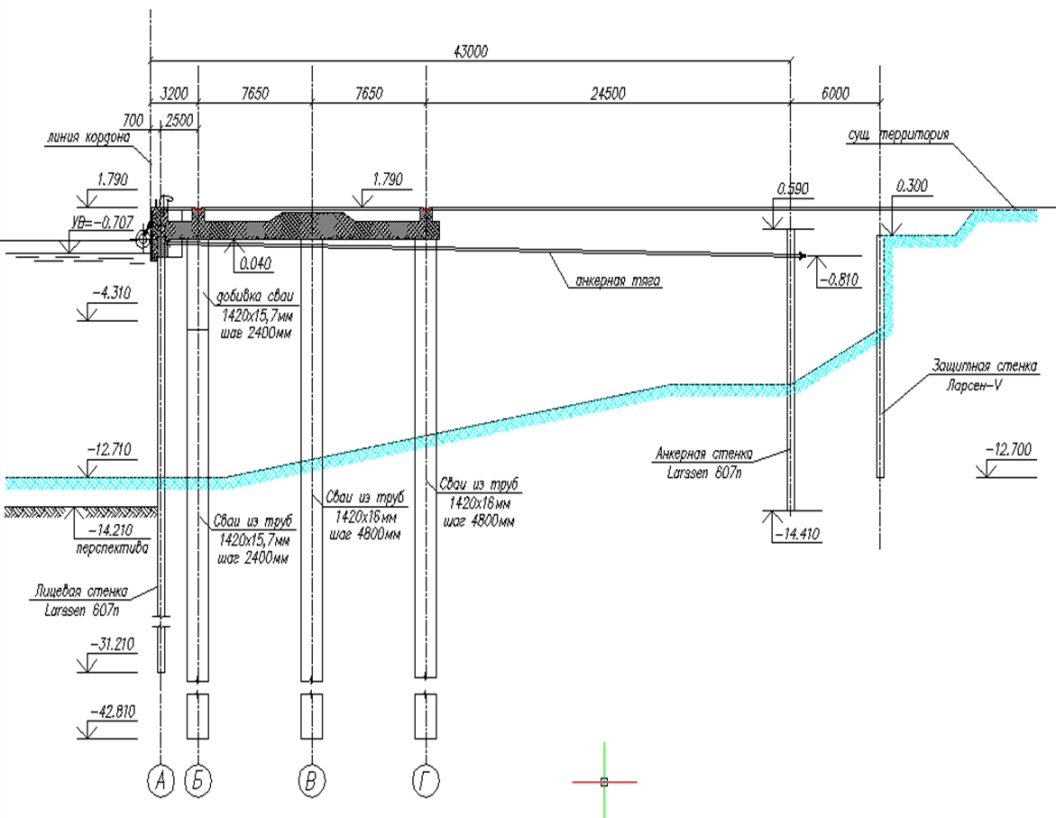 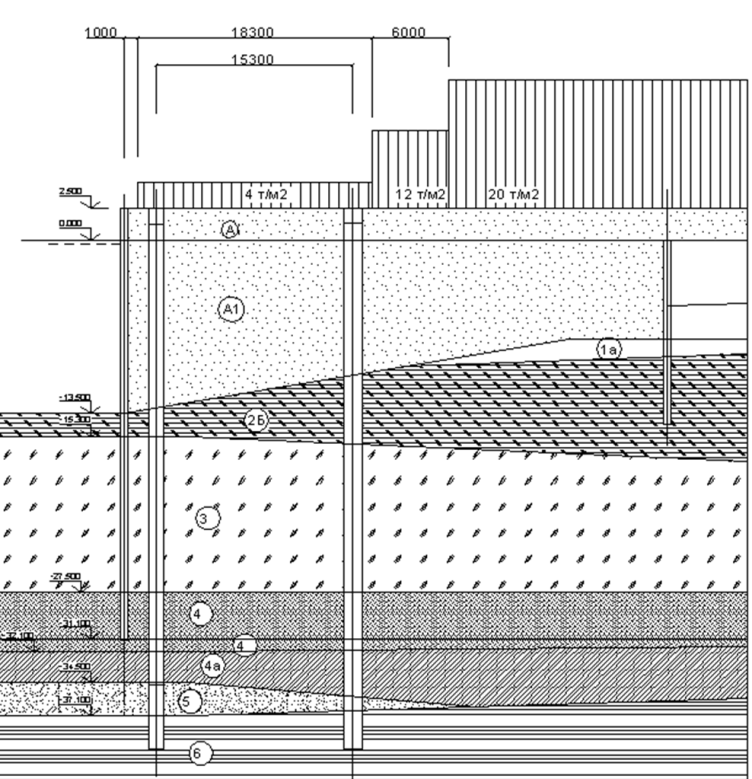 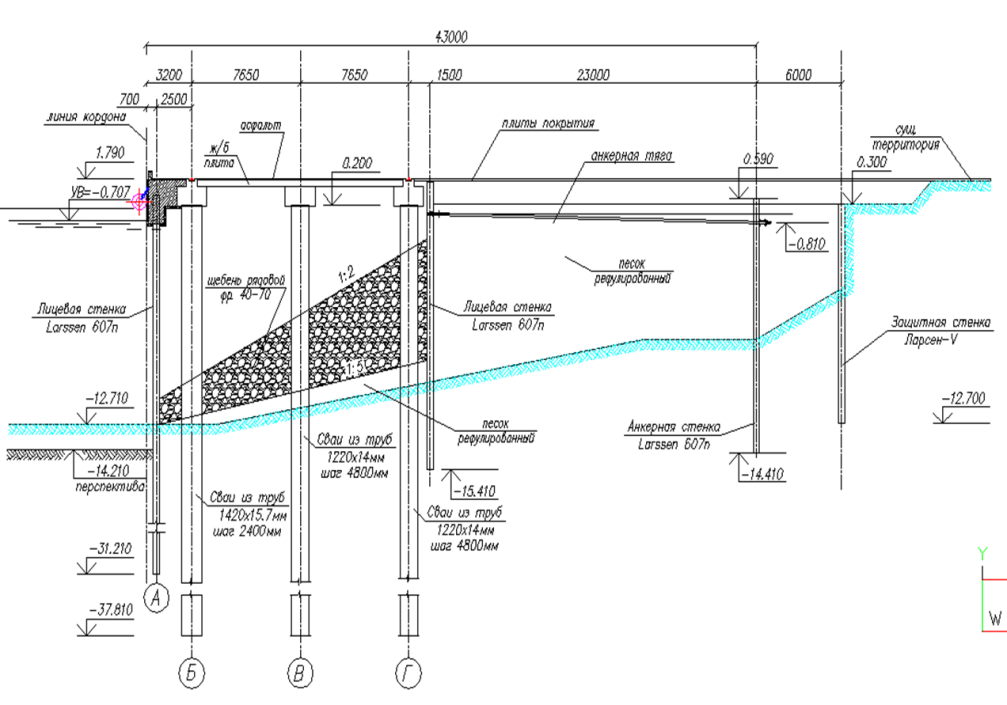 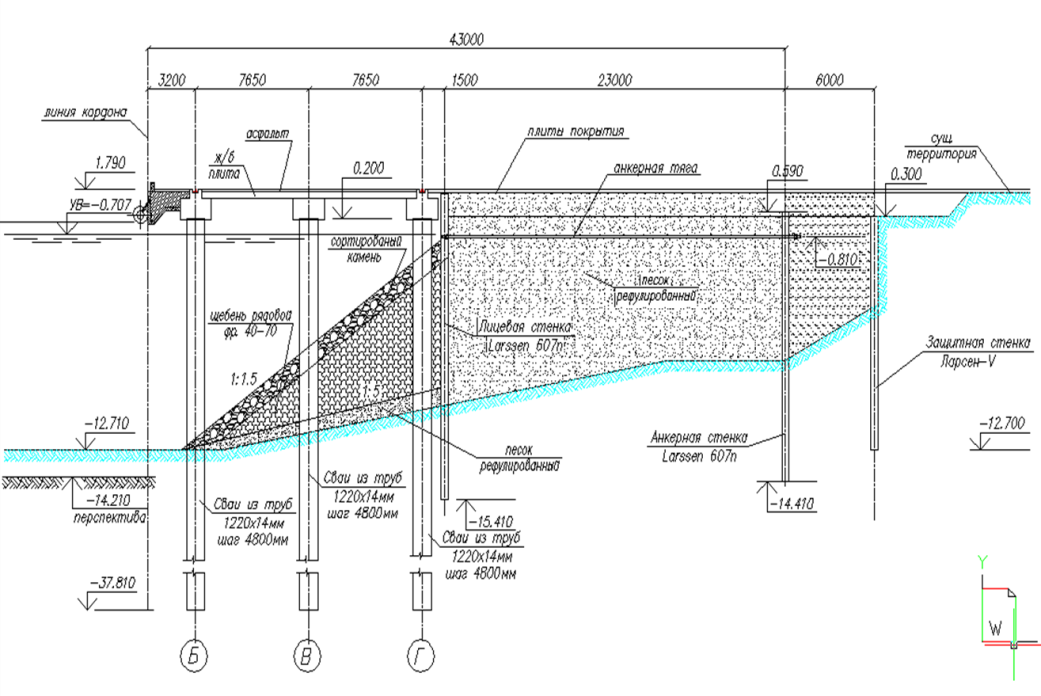 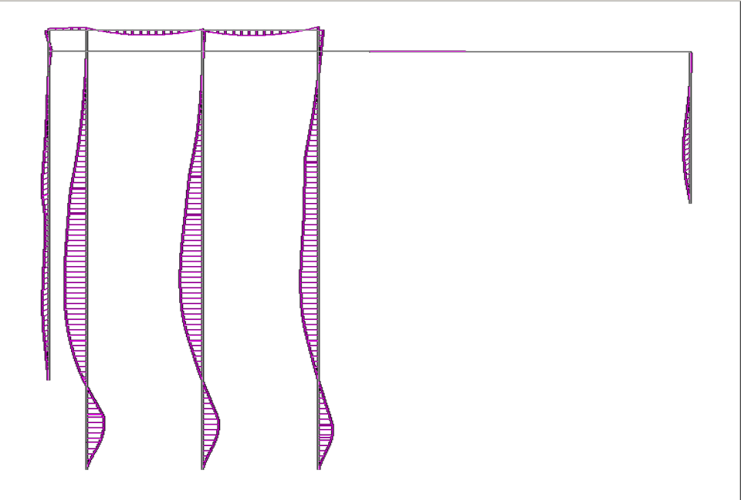 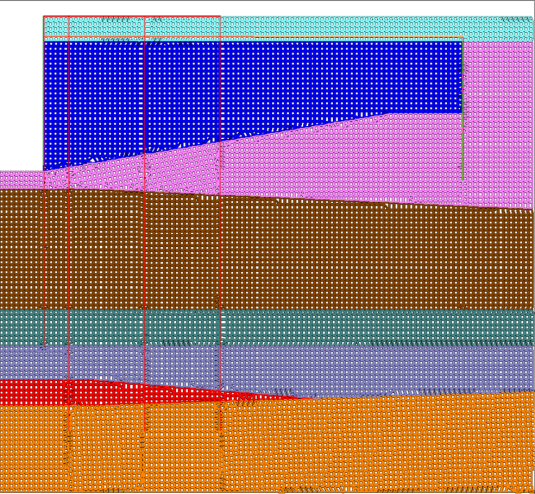 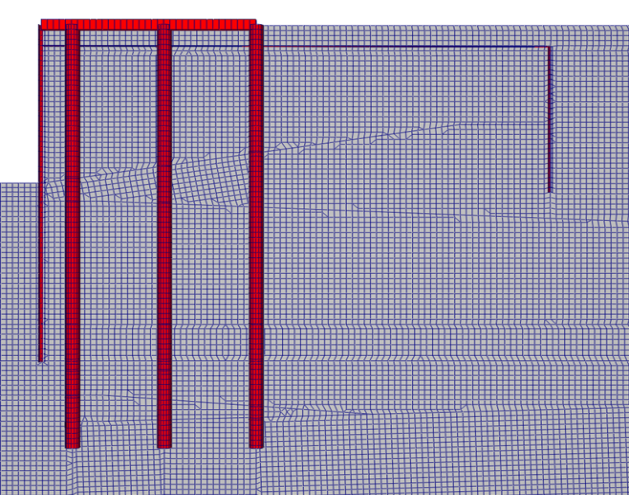 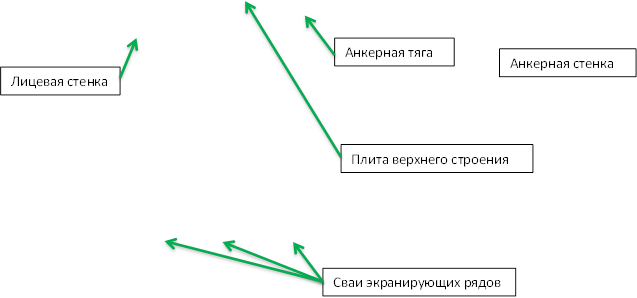 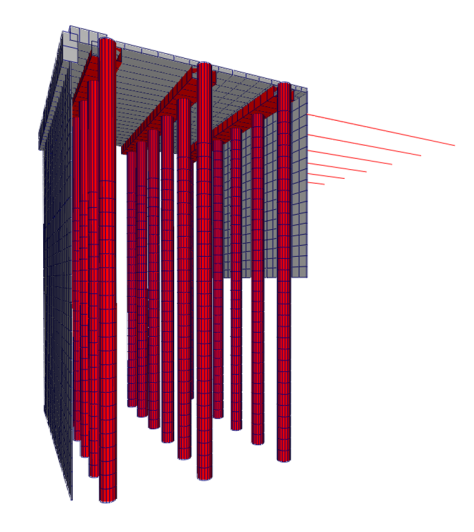 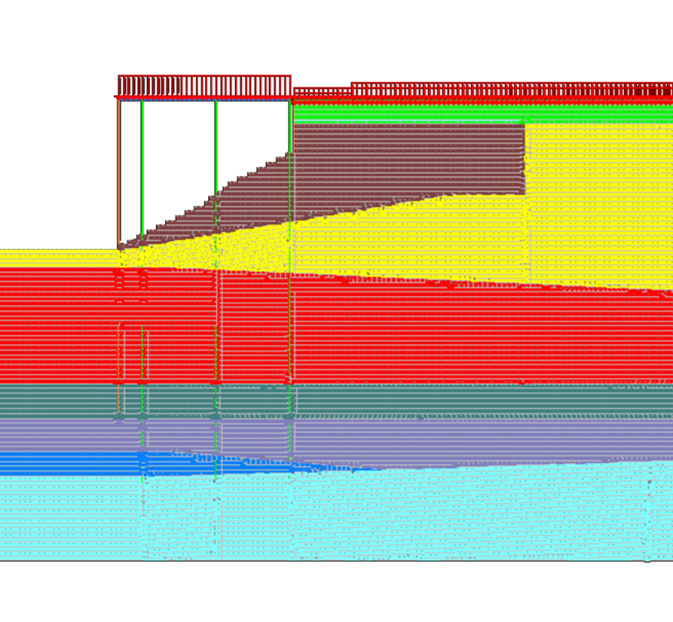 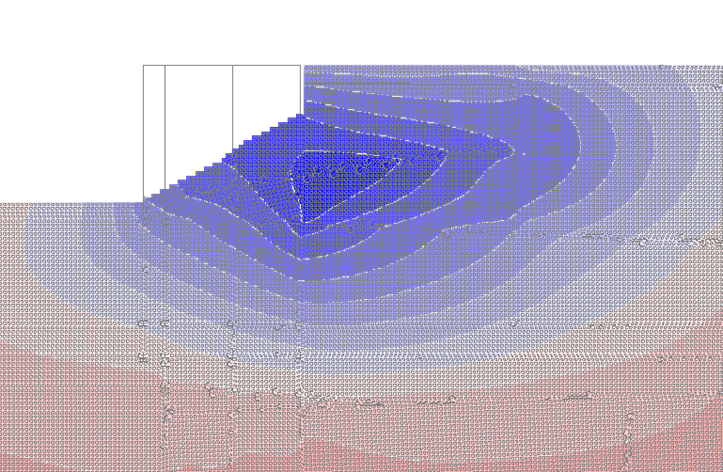 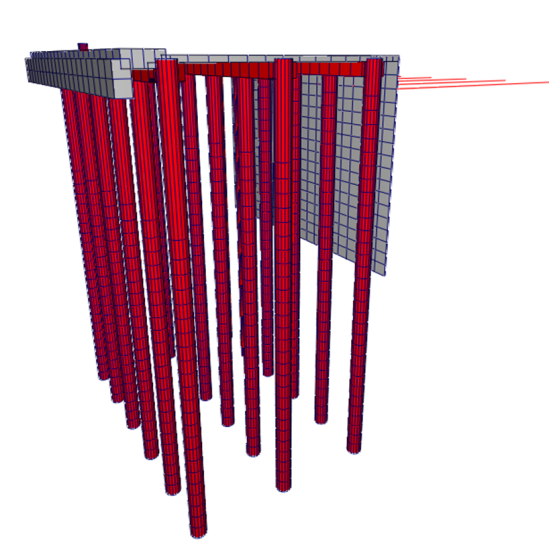 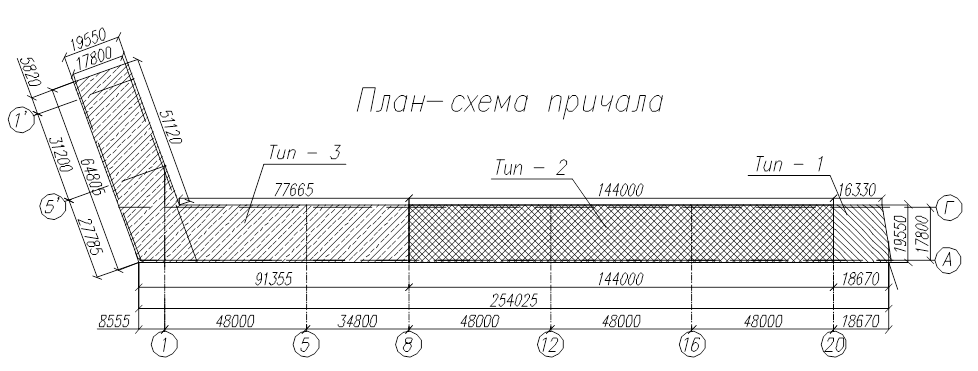 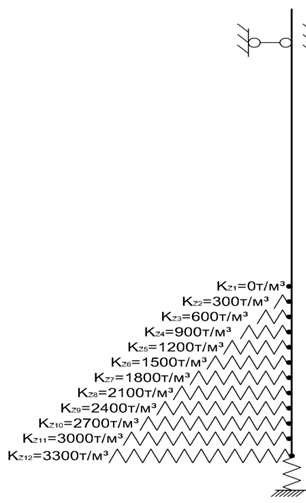 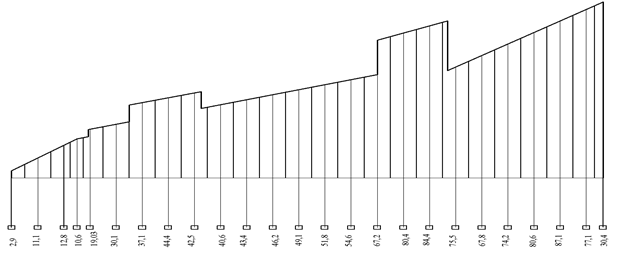 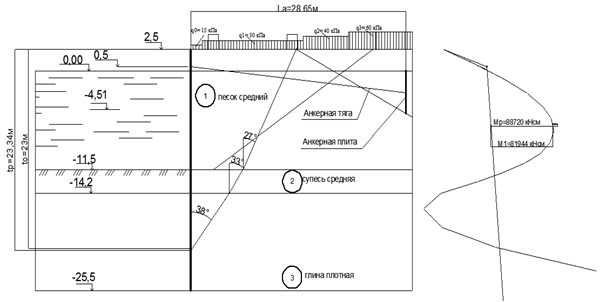 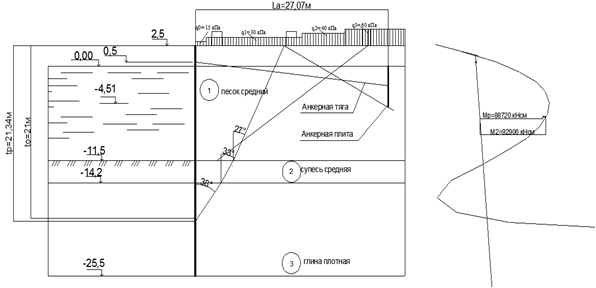 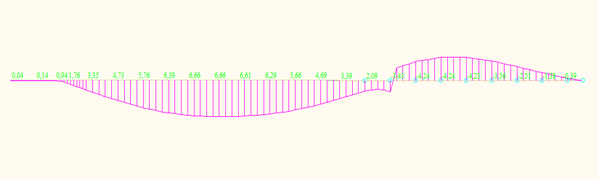 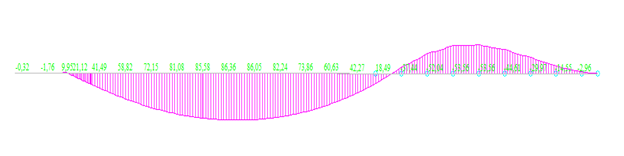 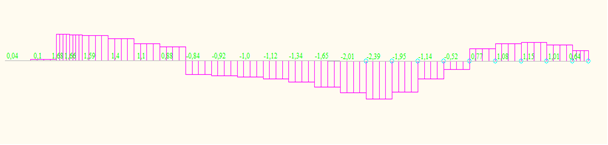 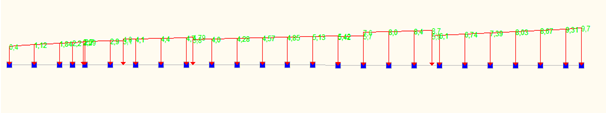 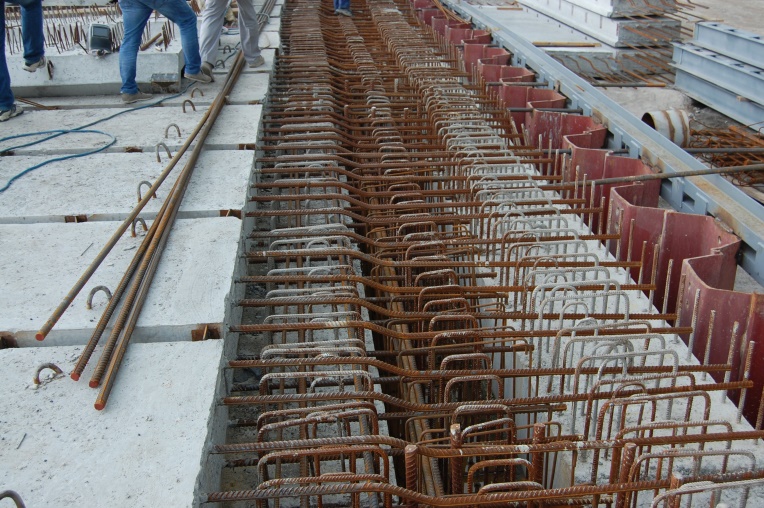 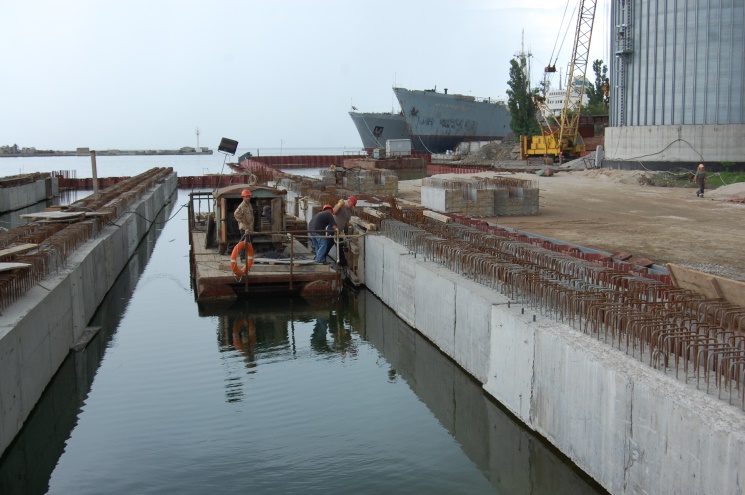 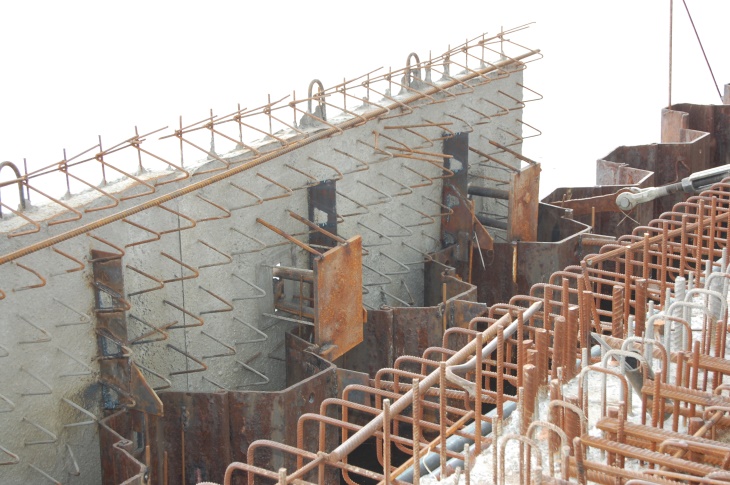 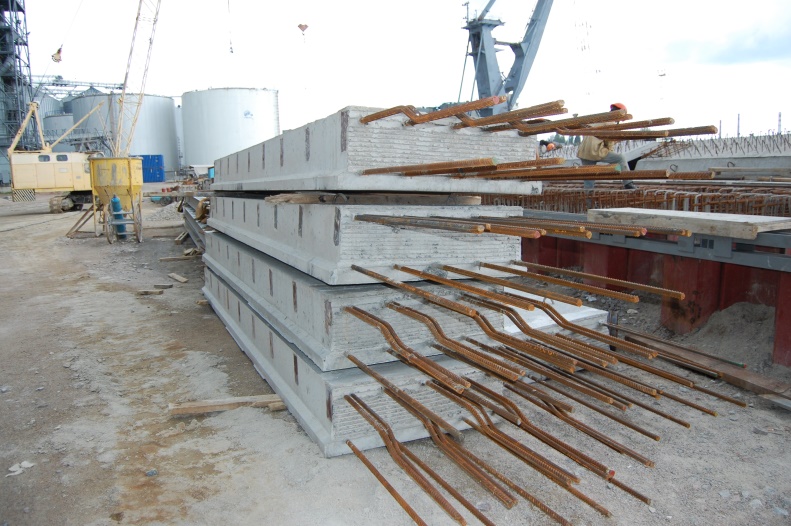 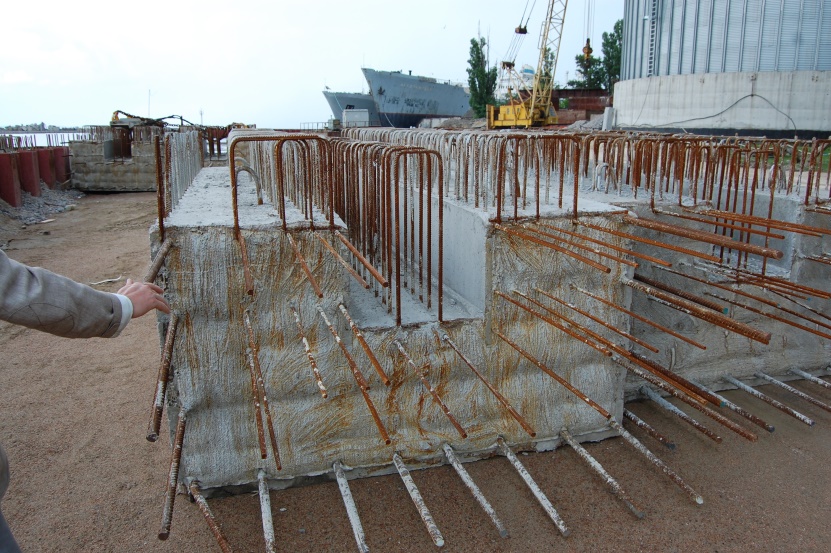 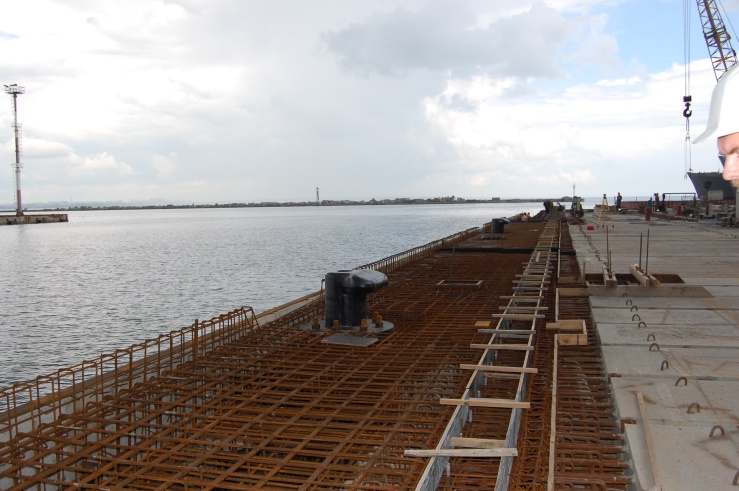 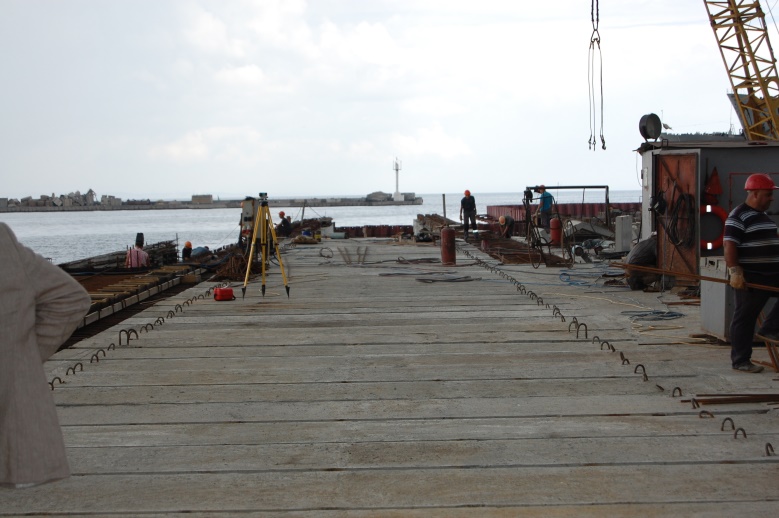 МОДЕЛИРОВАНИЕ РАБОТЫ СВАИ НА ГОРИЗОНТАЛЬНУЮ НАГРУЗКУ
Изополя вычисленных горизонтальных 
напряжений, т/м2
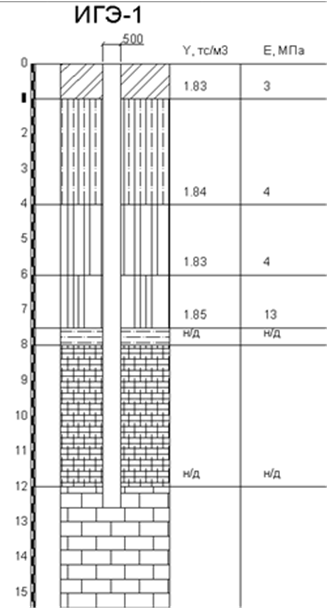 Схема 1. (Линейная постановка). 
Элементы моделирующие сваю (стержни) и элементы, 
моделирующие грунтовую среду (пластины) сопряжены 
в узлах. Значения модулей деформации элементов, 
моделирующих грунтовую среду, приняты по данным 
инженерно-геологических изысканий. 
Для известняков принято значение Е=25 Мпа [5].
Схема 2. Для описания контакта стержневых элементов, 
моделирующих сваю и пластинчатых элементов, 
моделирующих грунтовое основание, введены нелинейные
 элементы – односторонние связи. Жёсткость элементов 
выбиралась произвольной, значительно превышающей 
жёсткости элементов стержней – сваи. Условие отключения 
связи – возникновение растягивающих усилий.
Схема 3. Аналогично схеме 1. 
Значения модулей деформации элементов, моделирующих
 грунтовую среду, приняты как Ев.=6 Е . Для известняков принято 
значение Е=100 Мпа.
Схема 4. Аналогично схеме 2. Значения модулей 
деформации элементов, моделирующих грунтовую среду, 
приняты как Ев.=6 Е . Для известняков принято значение Е=100 Мпа.
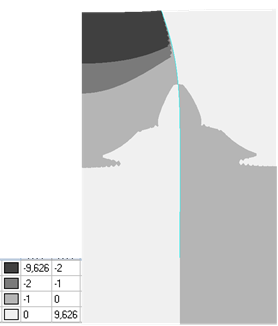 Схема 3
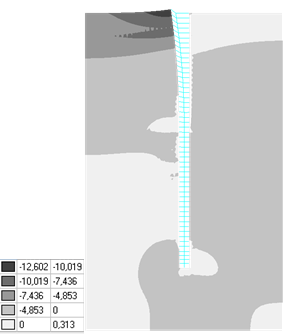 Схема 4
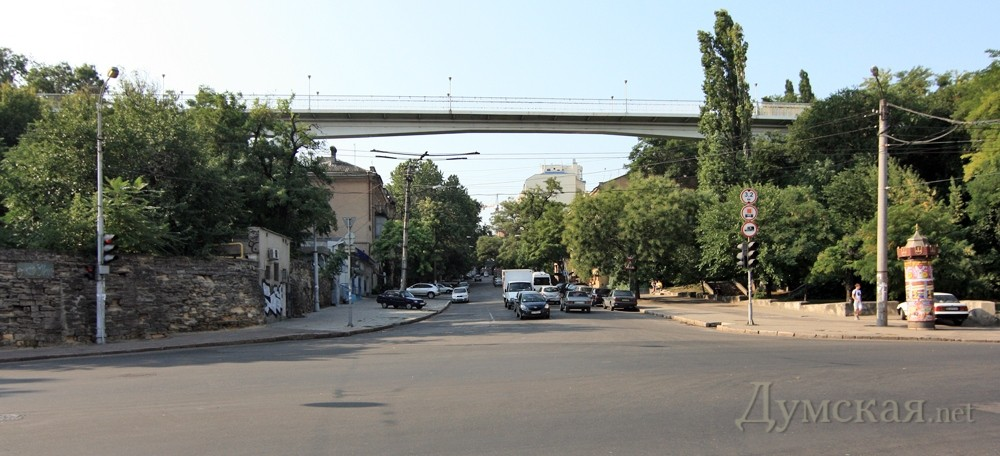 ВЕРИФИКАЦИЯ РАСЧЕТНЫХ МОДЕЛЕЙ
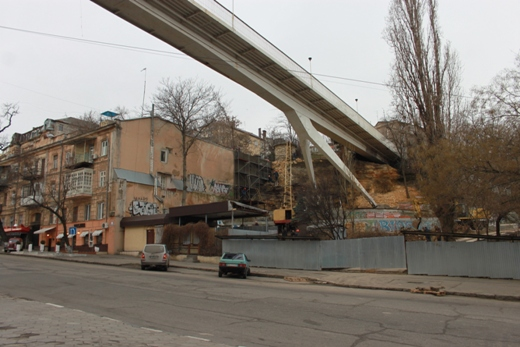 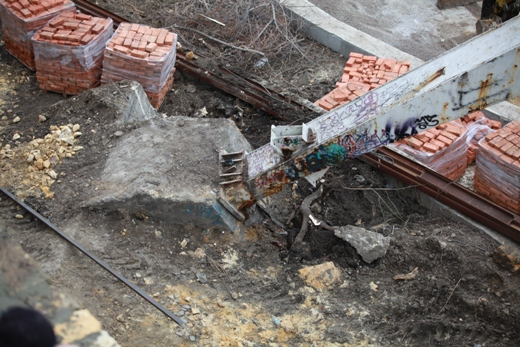 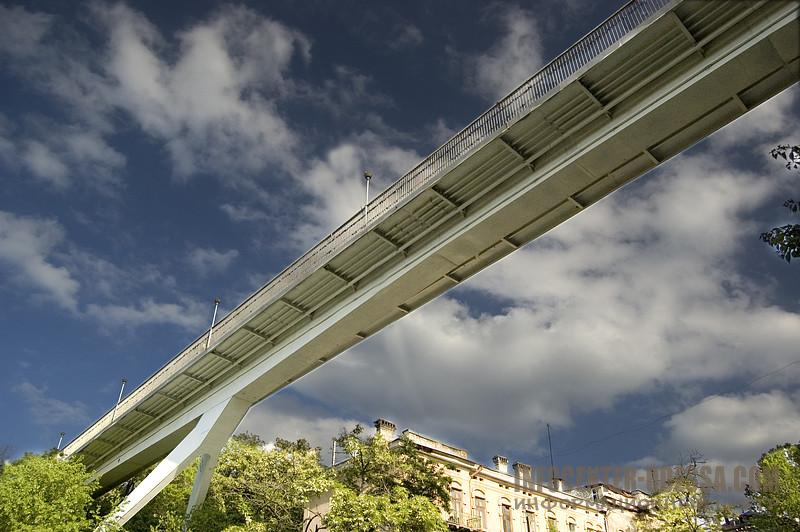 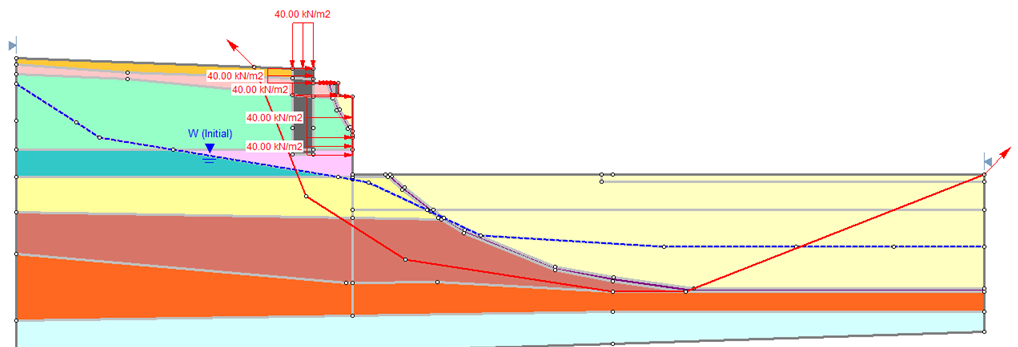 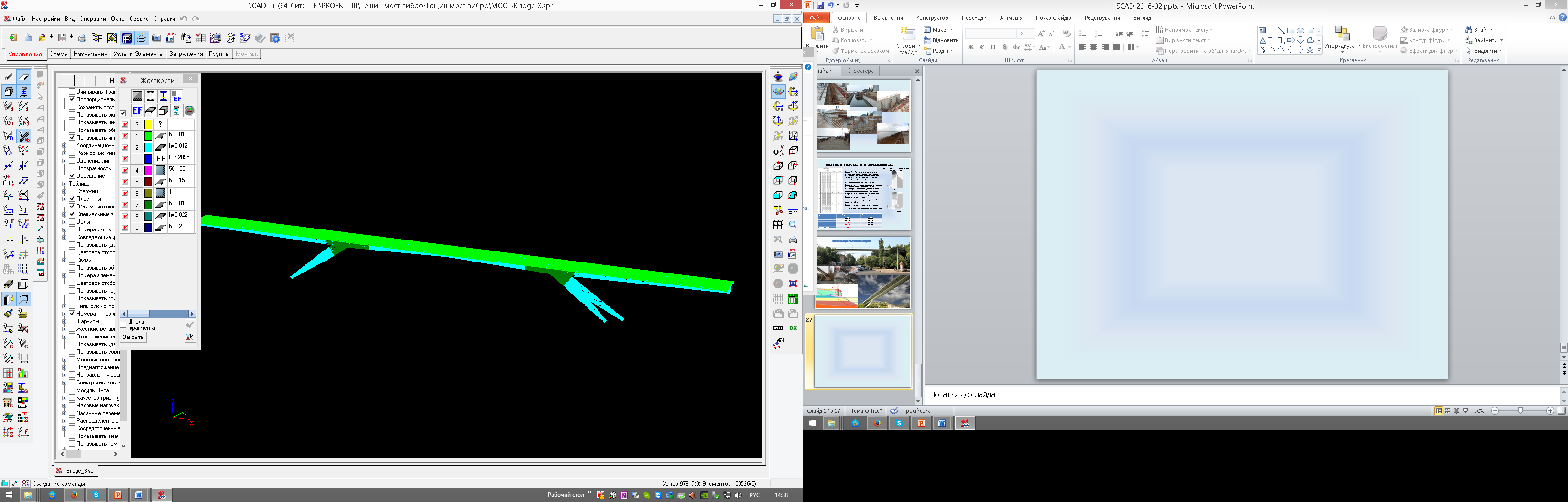 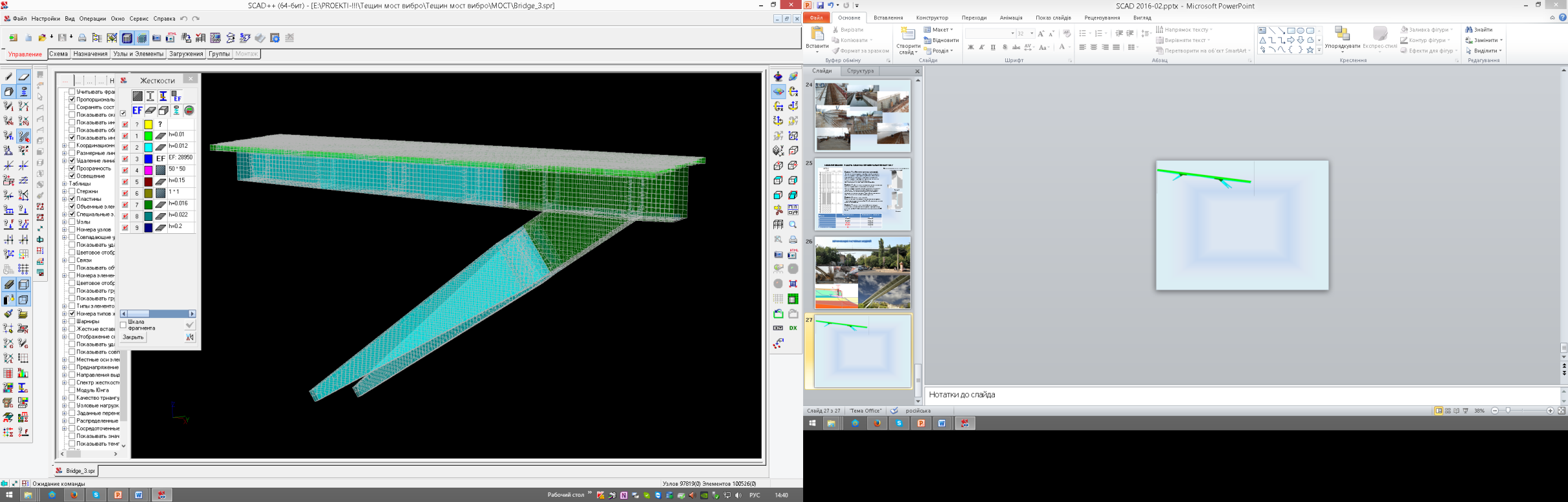 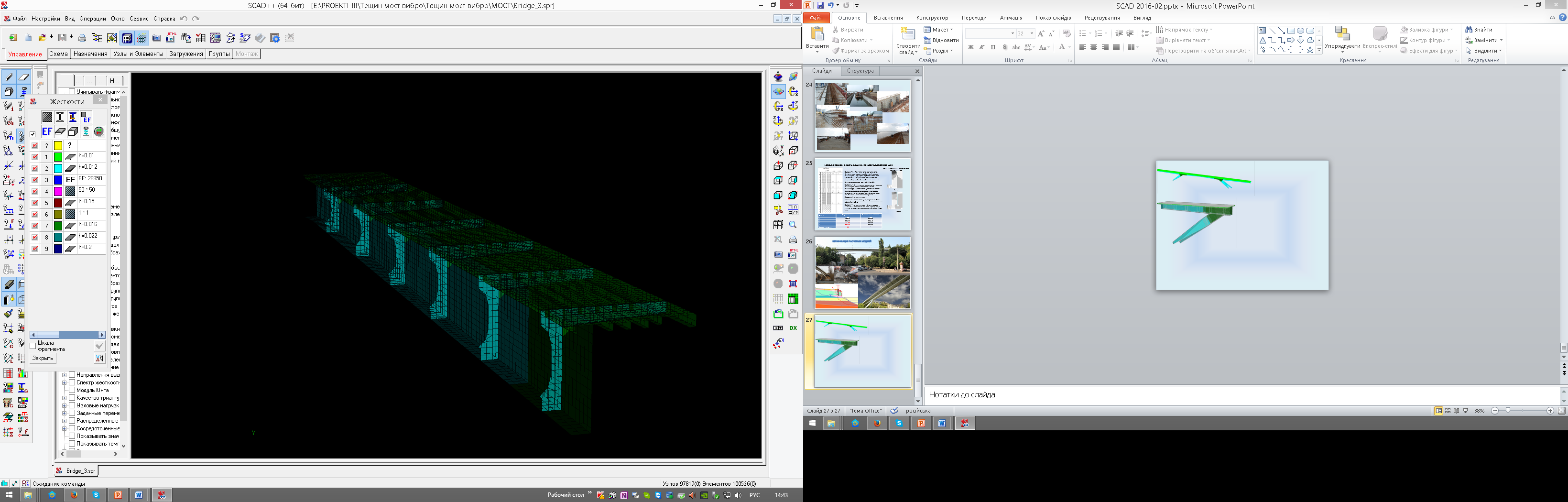 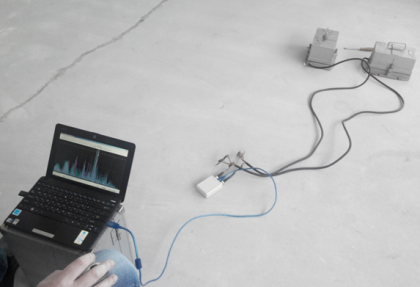 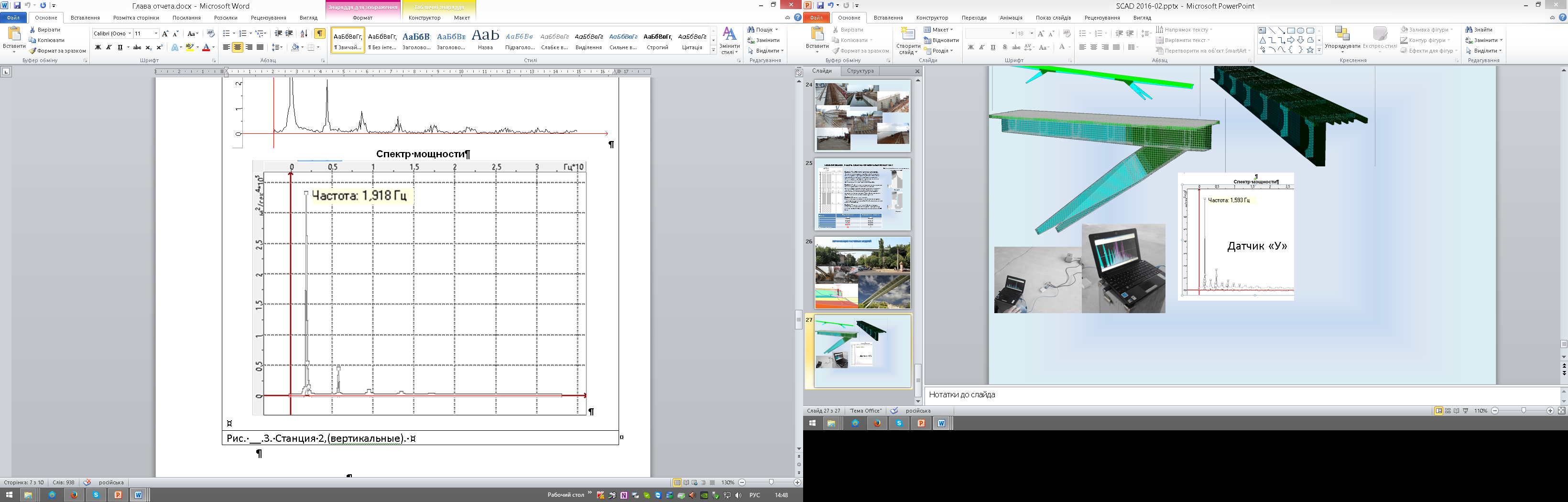 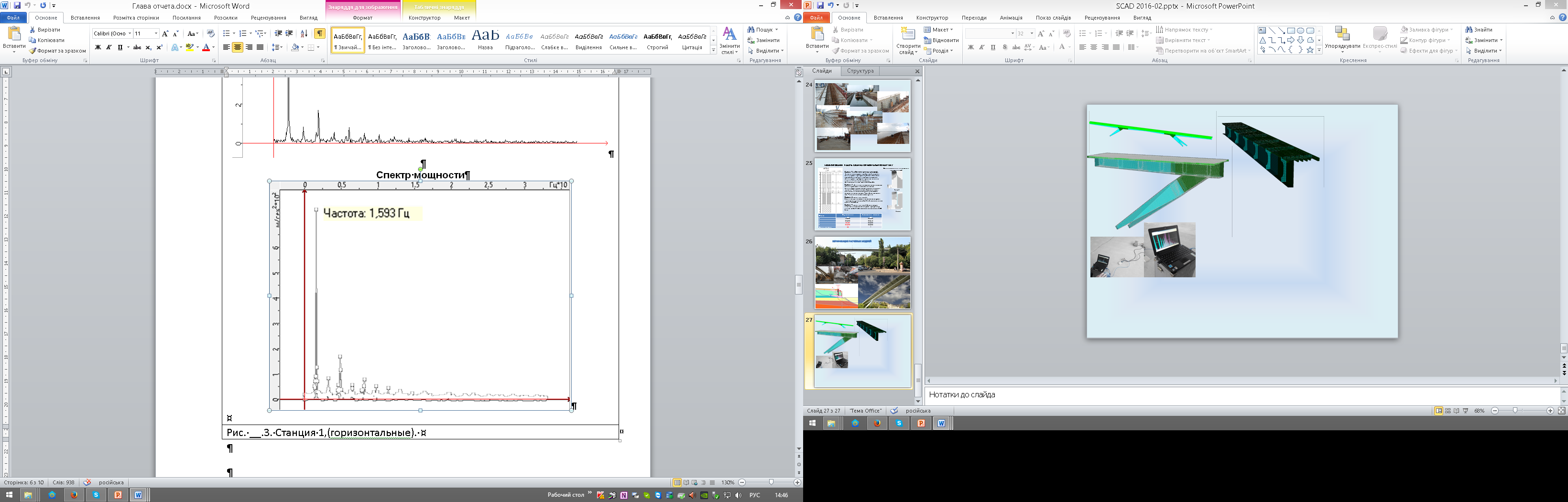 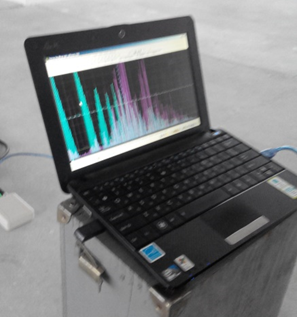 Датчик «Z»
Датчик «У»
Данные натурных испытаний 1969 г.
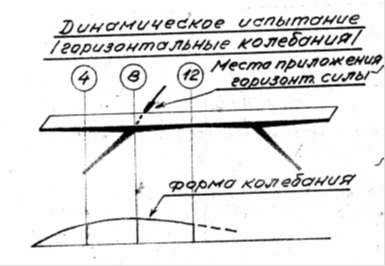 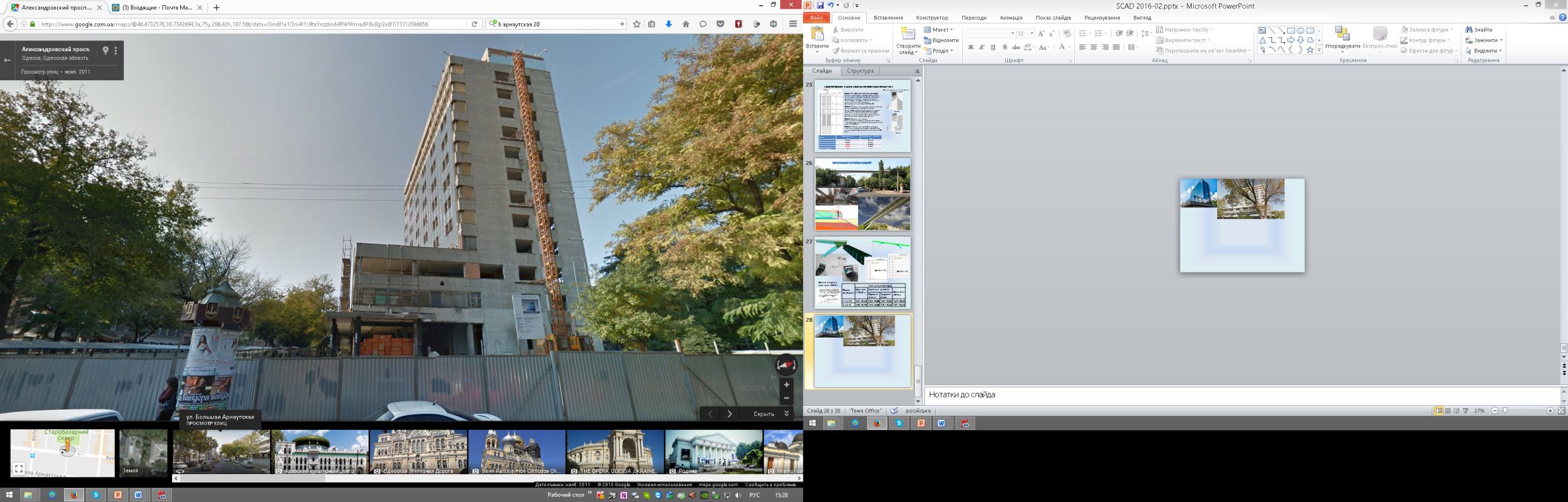 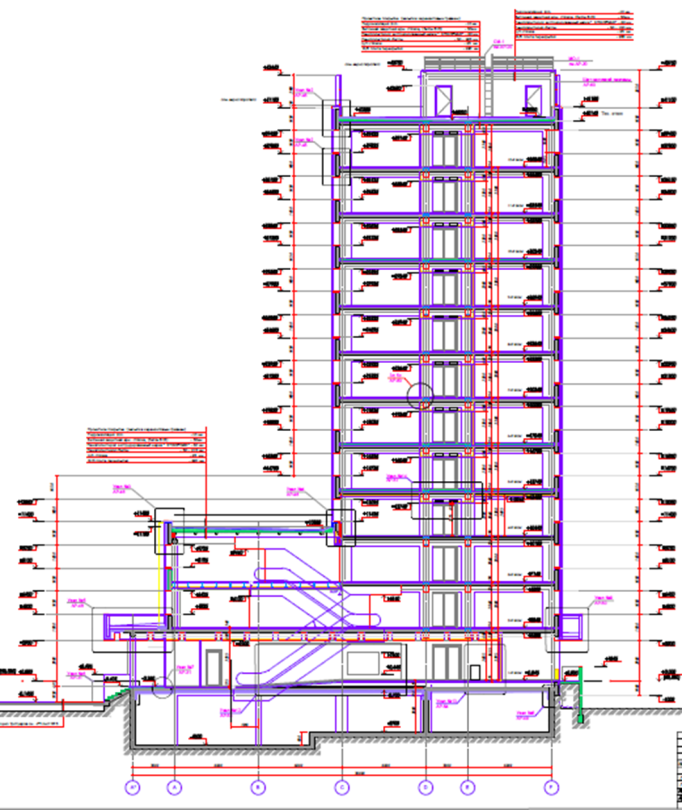 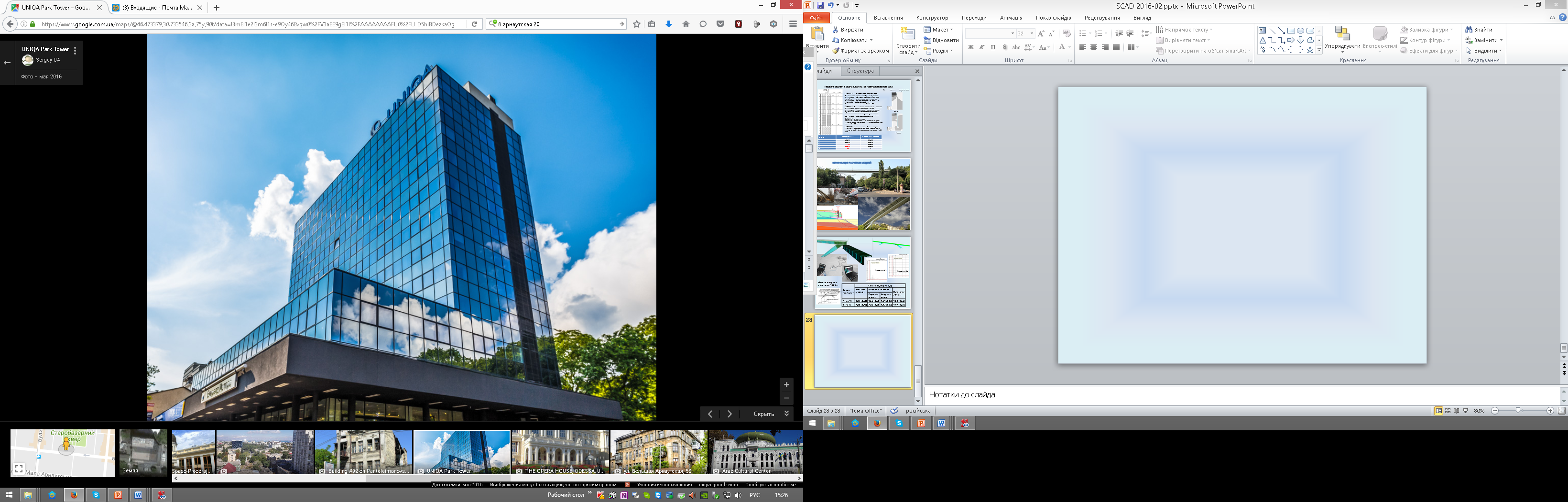 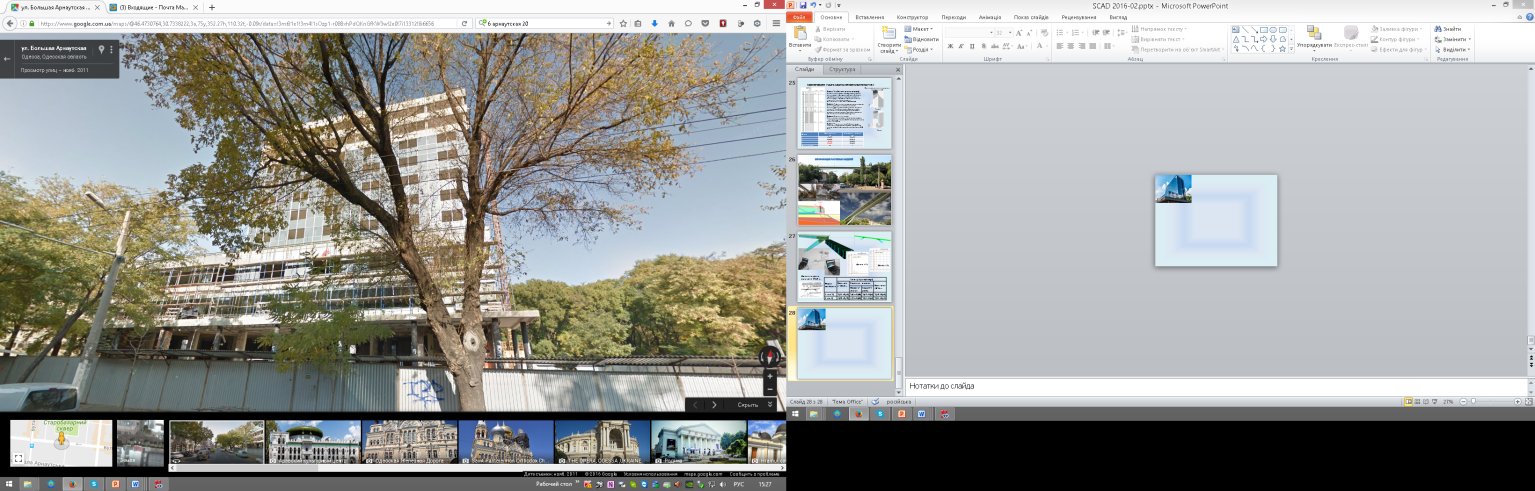 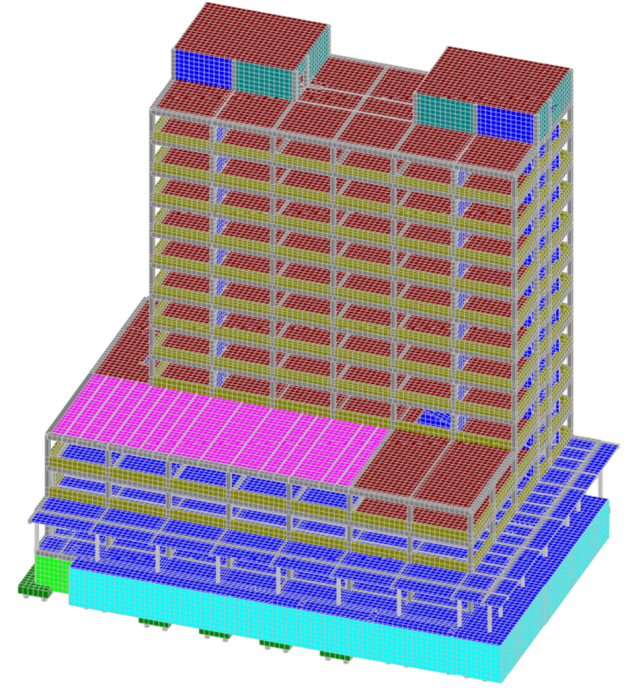 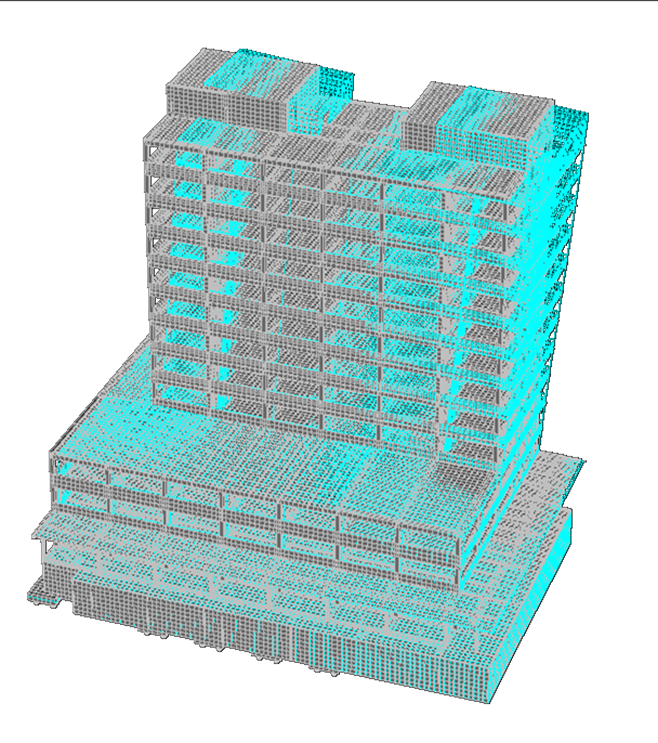 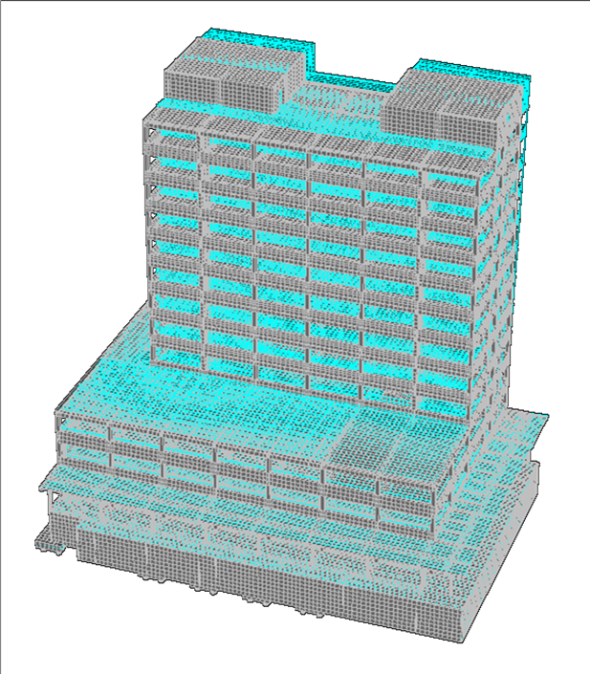 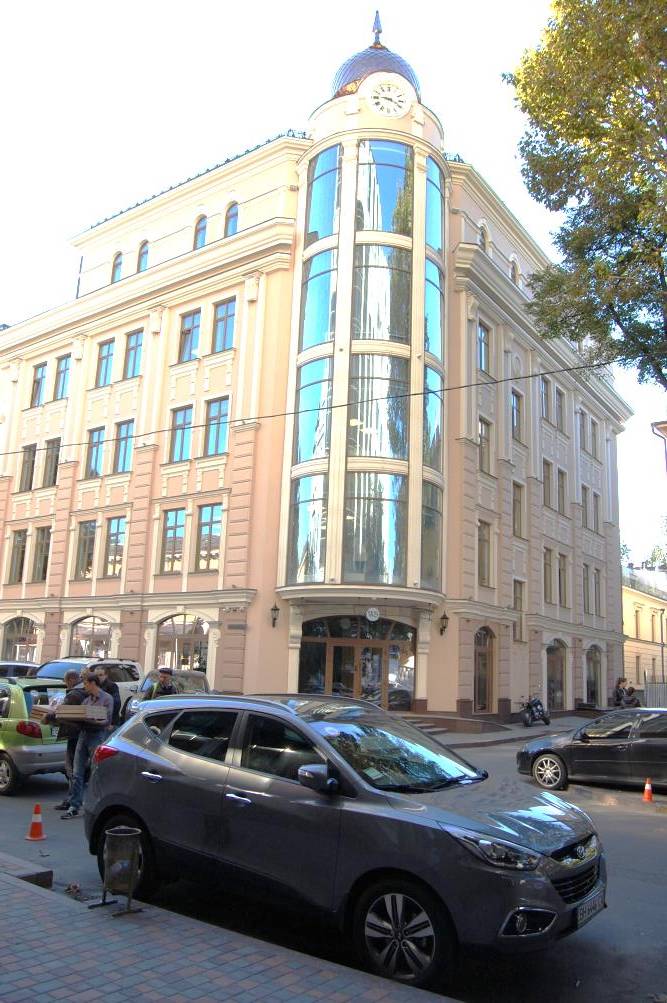 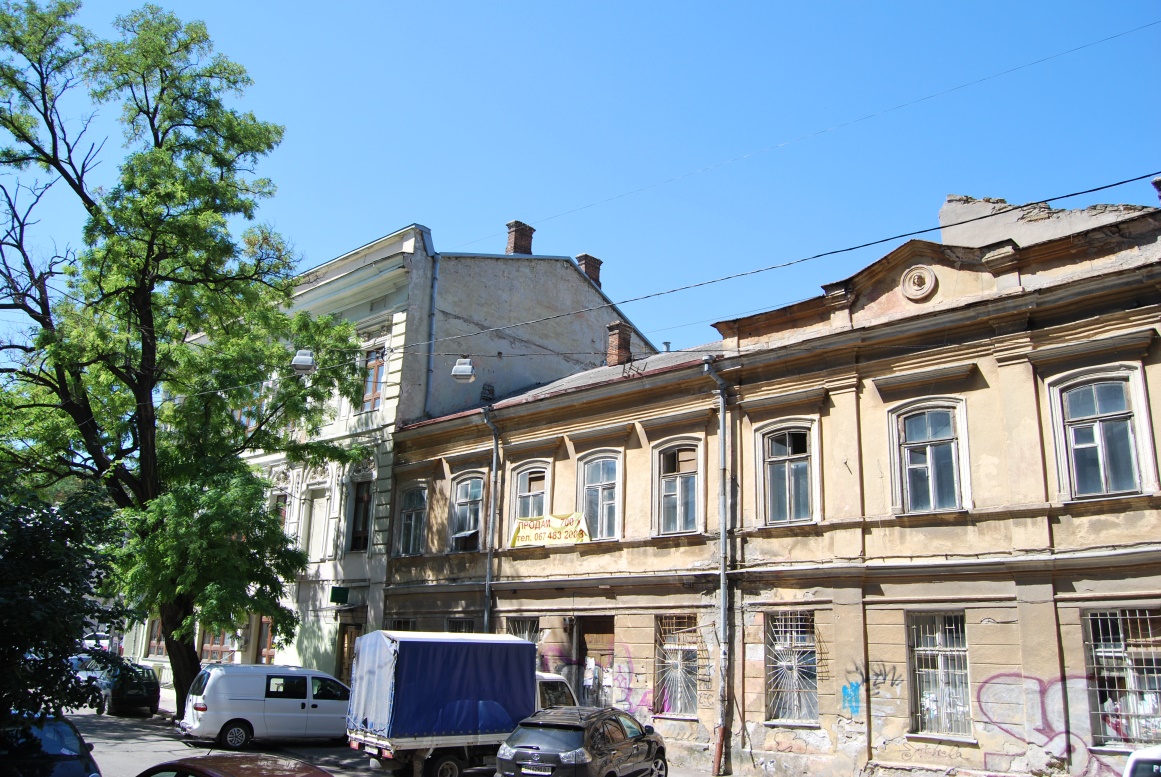 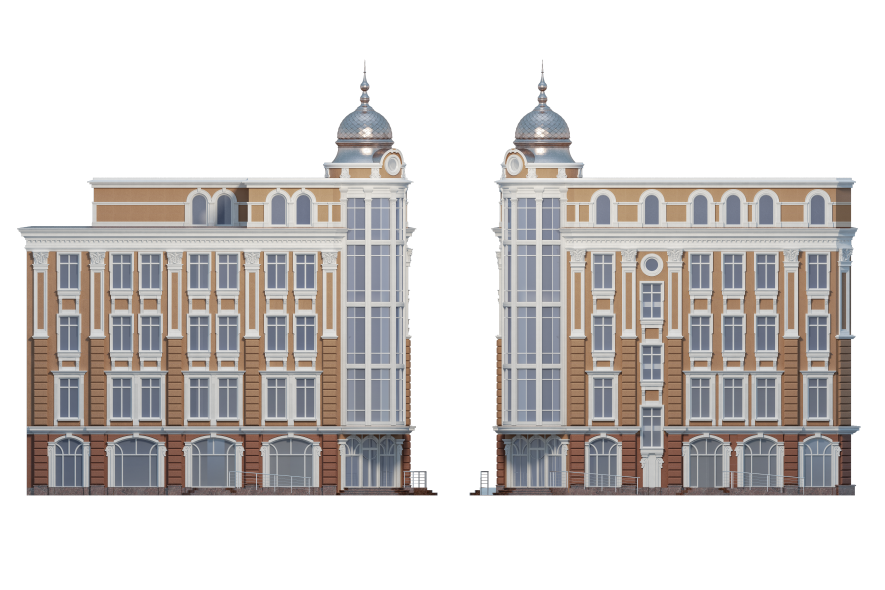 Административное здание. Ул. Вице-Адмирала Жукова,14
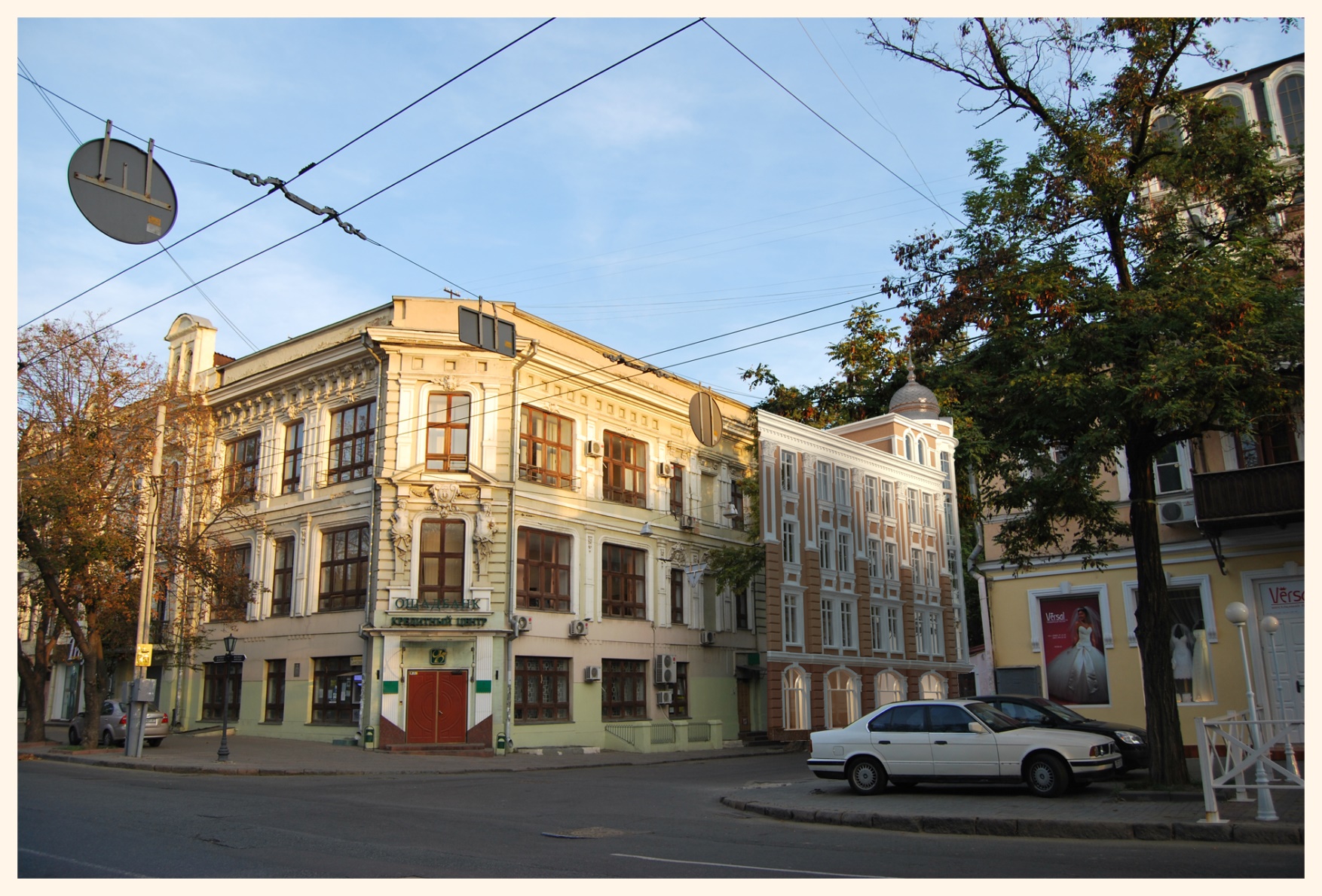 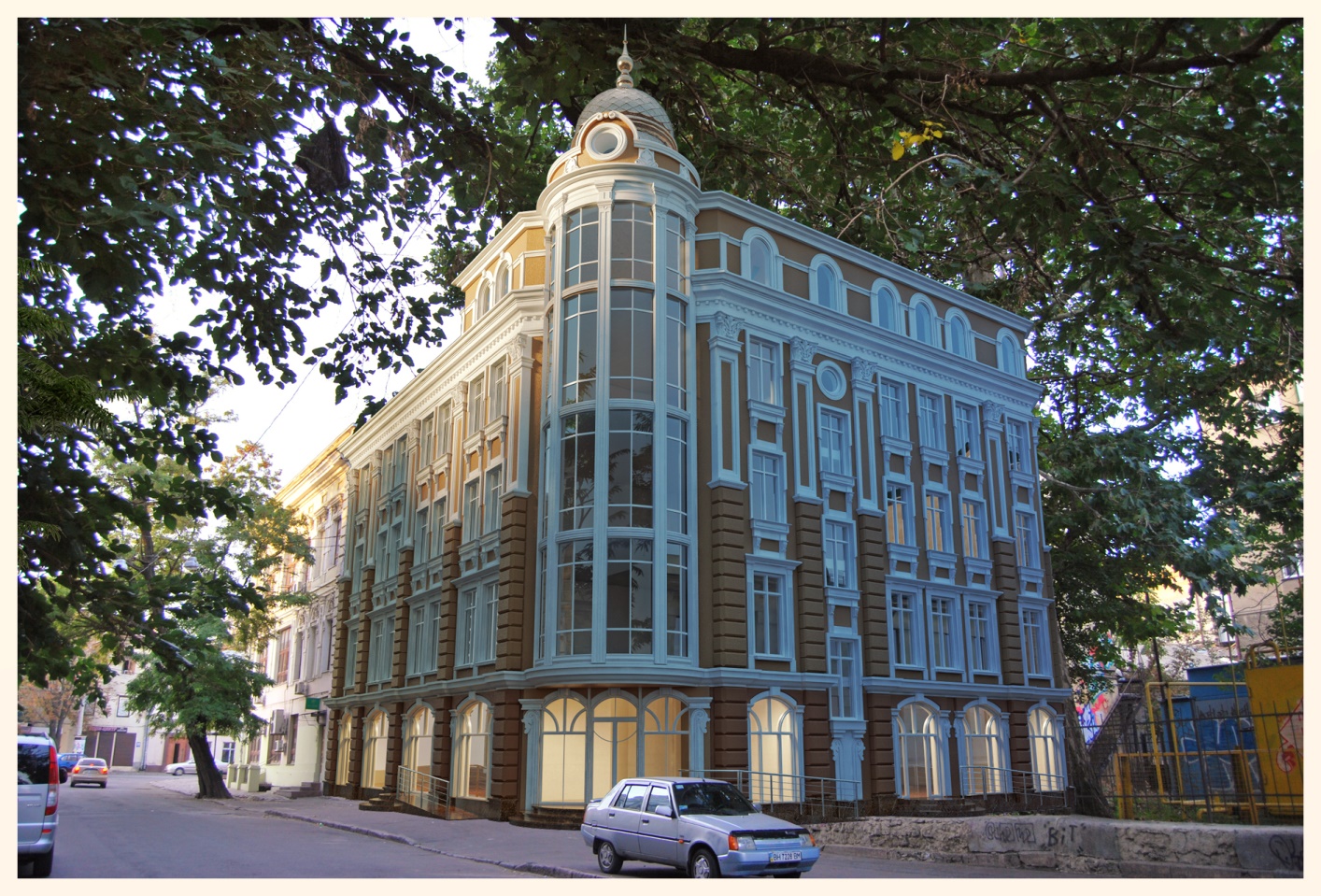 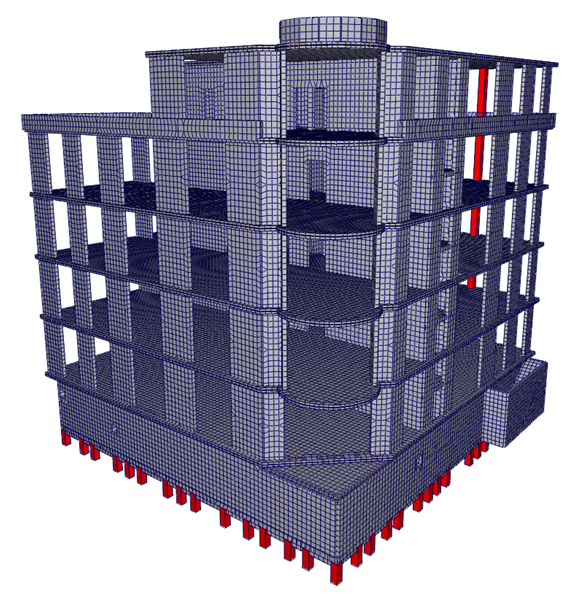 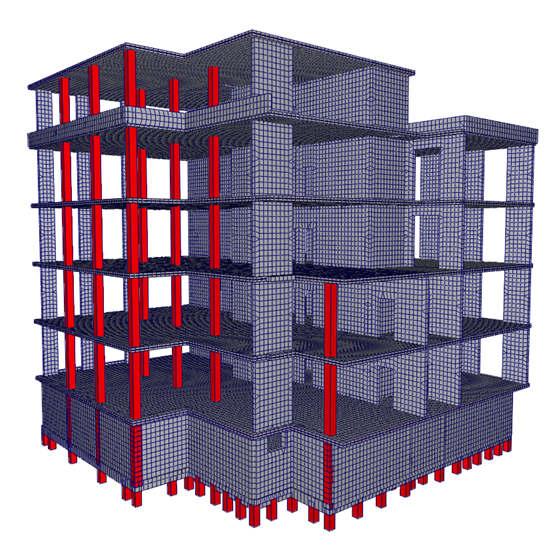 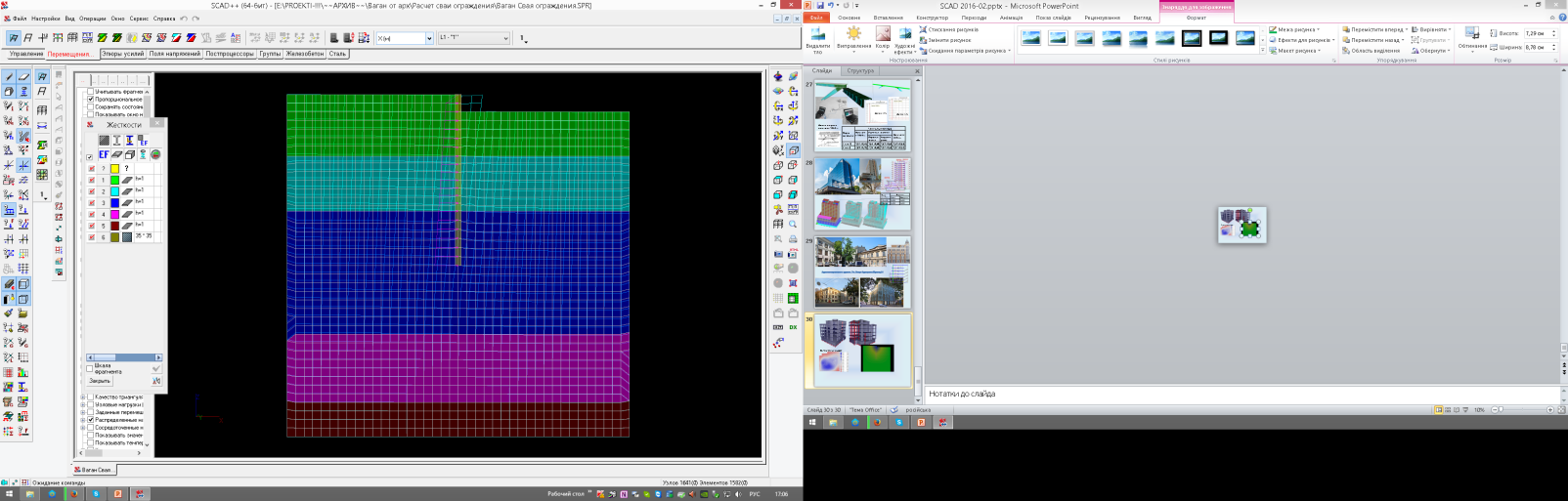 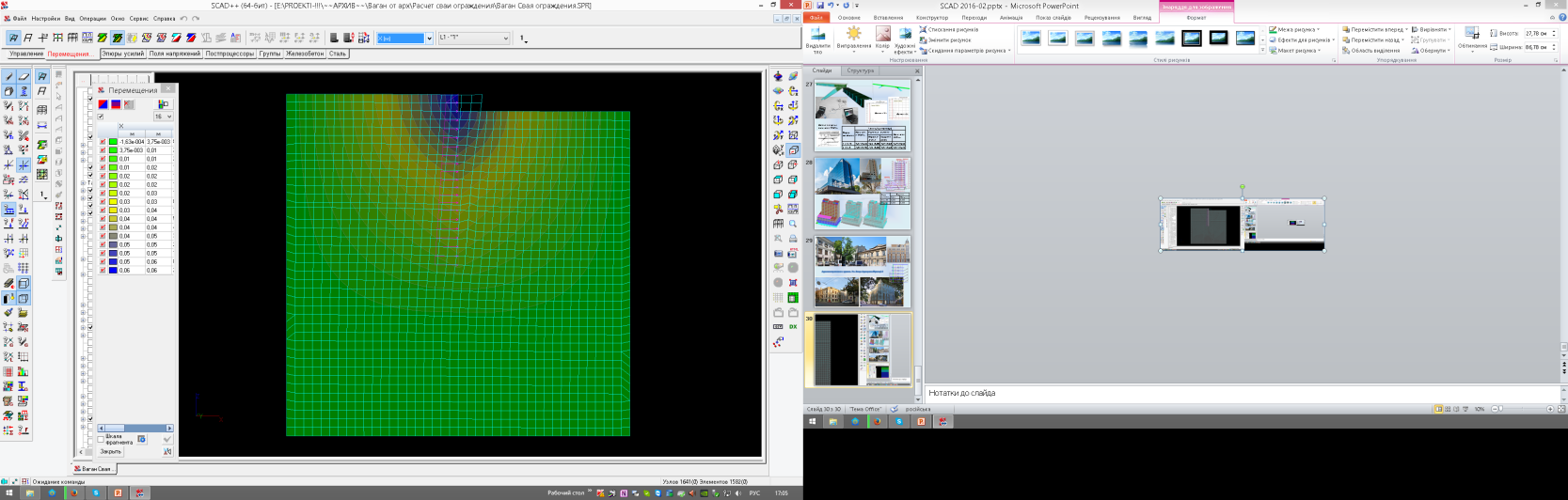 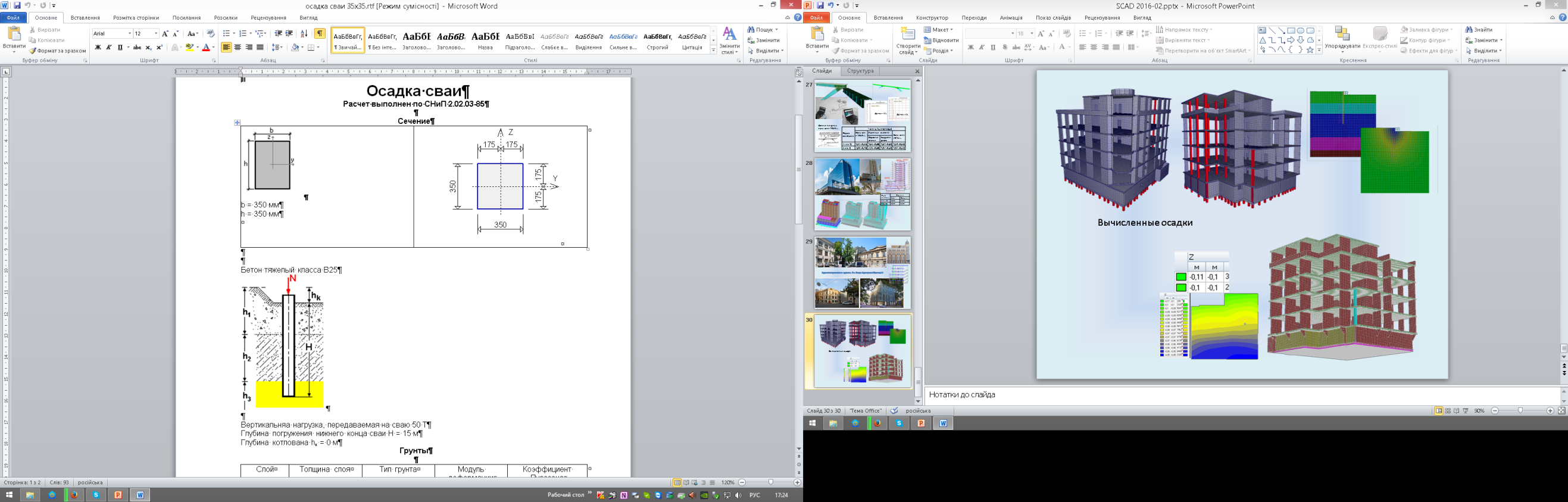 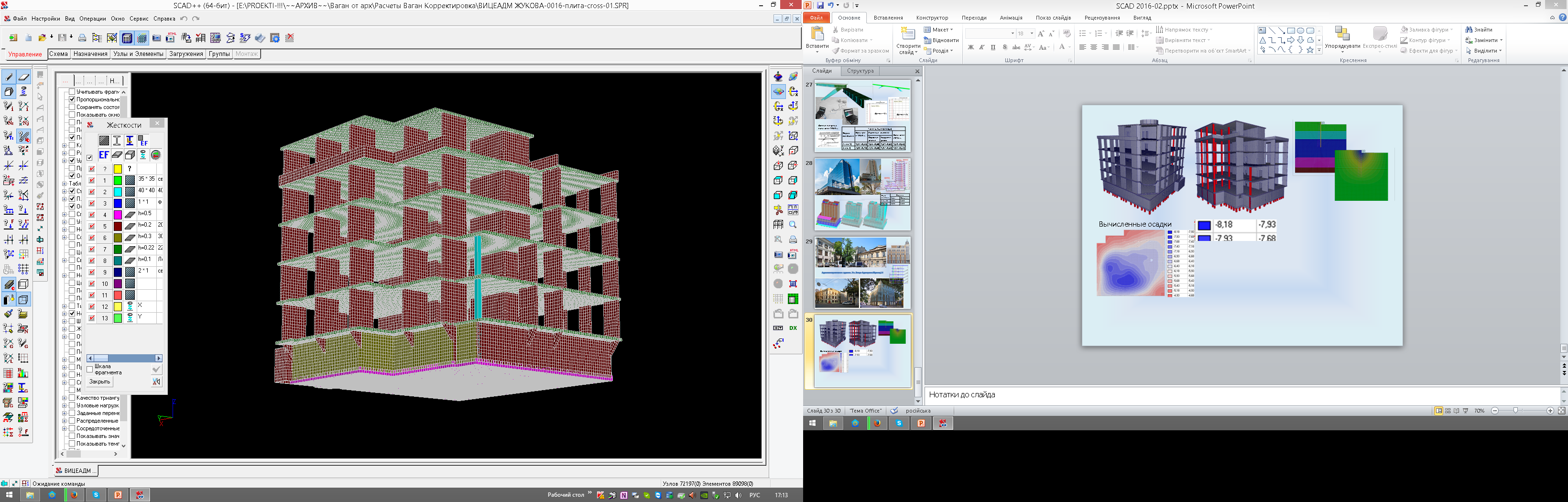 Вычисленные осадки
Осадки (Z), мм
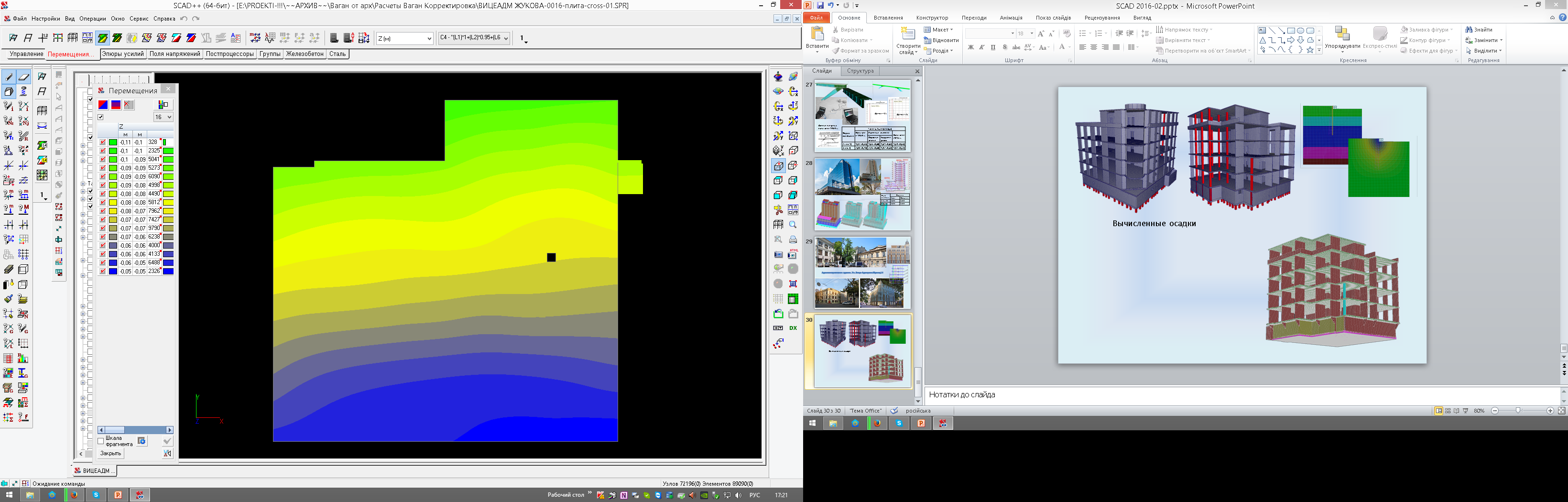 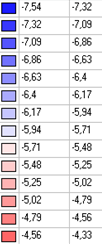 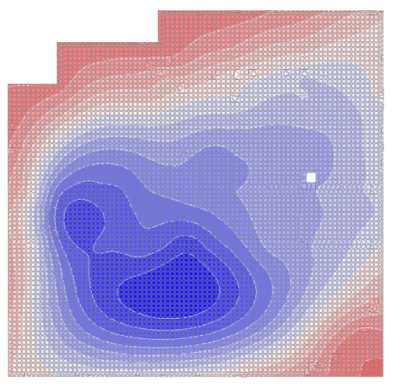 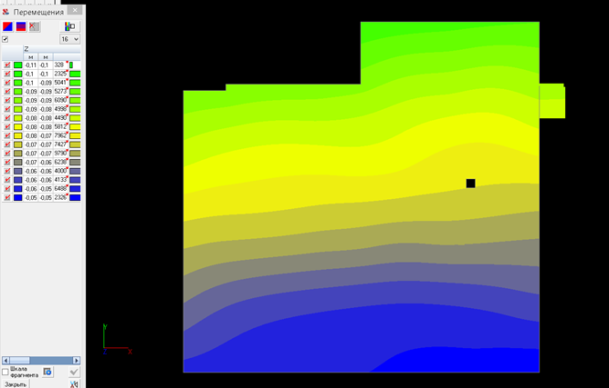 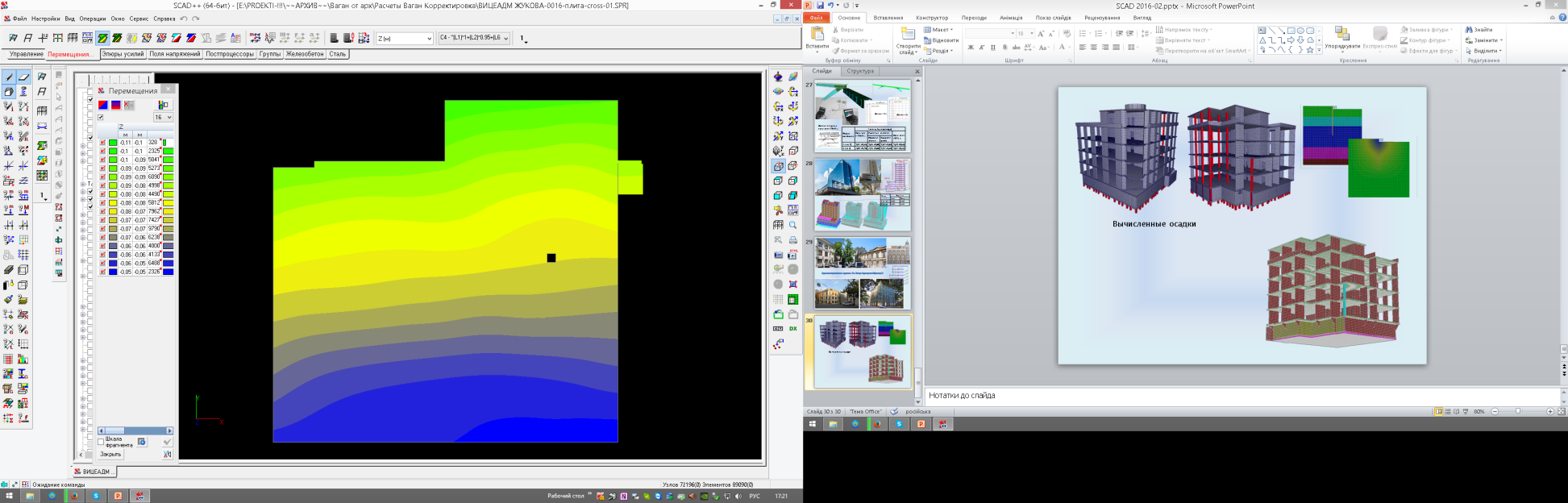 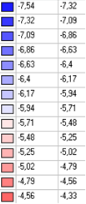 Спасибо за внимание.